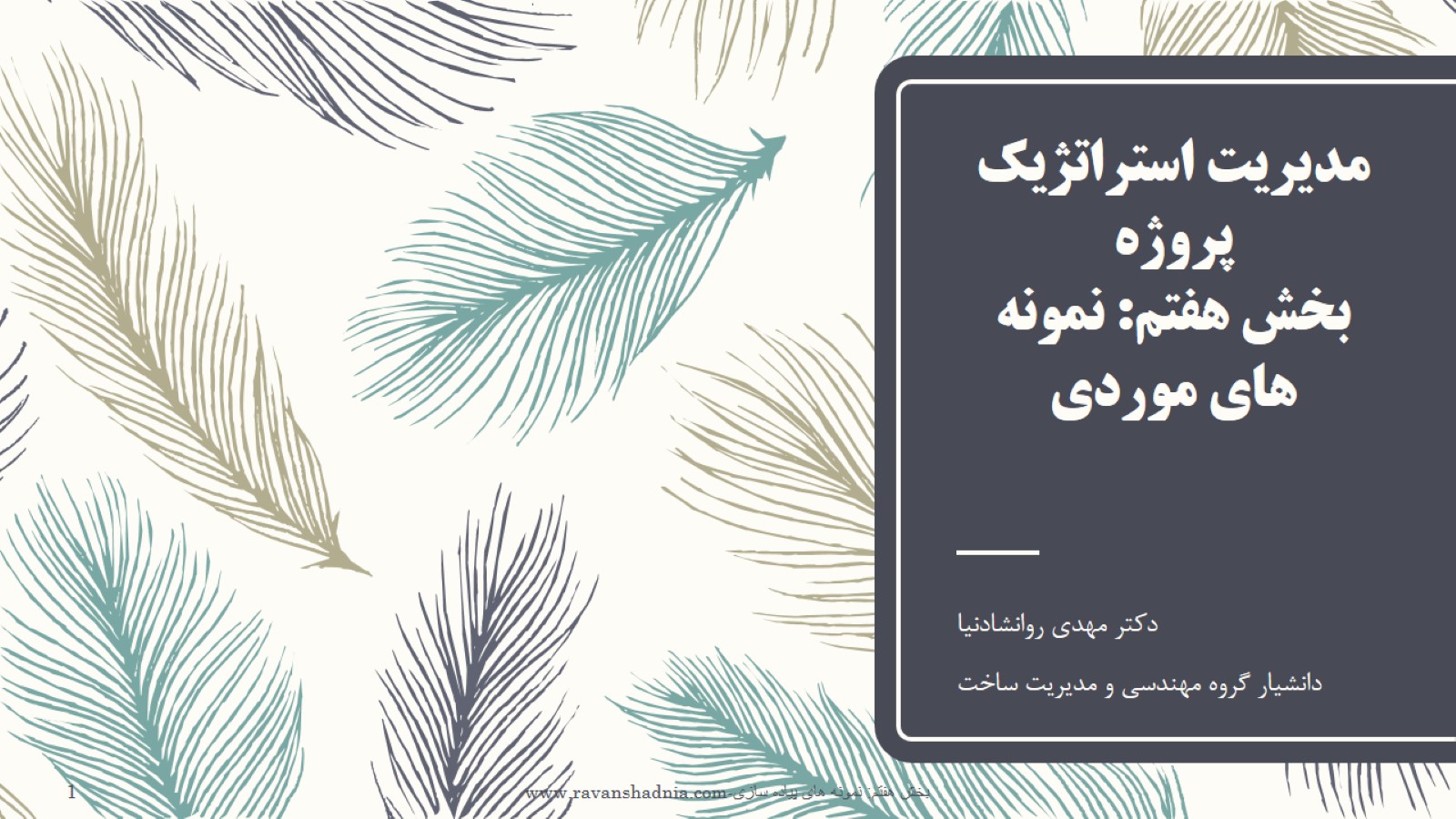 مدیریت استراتژیک پروژهبخش هفتم: نمونه های موردی
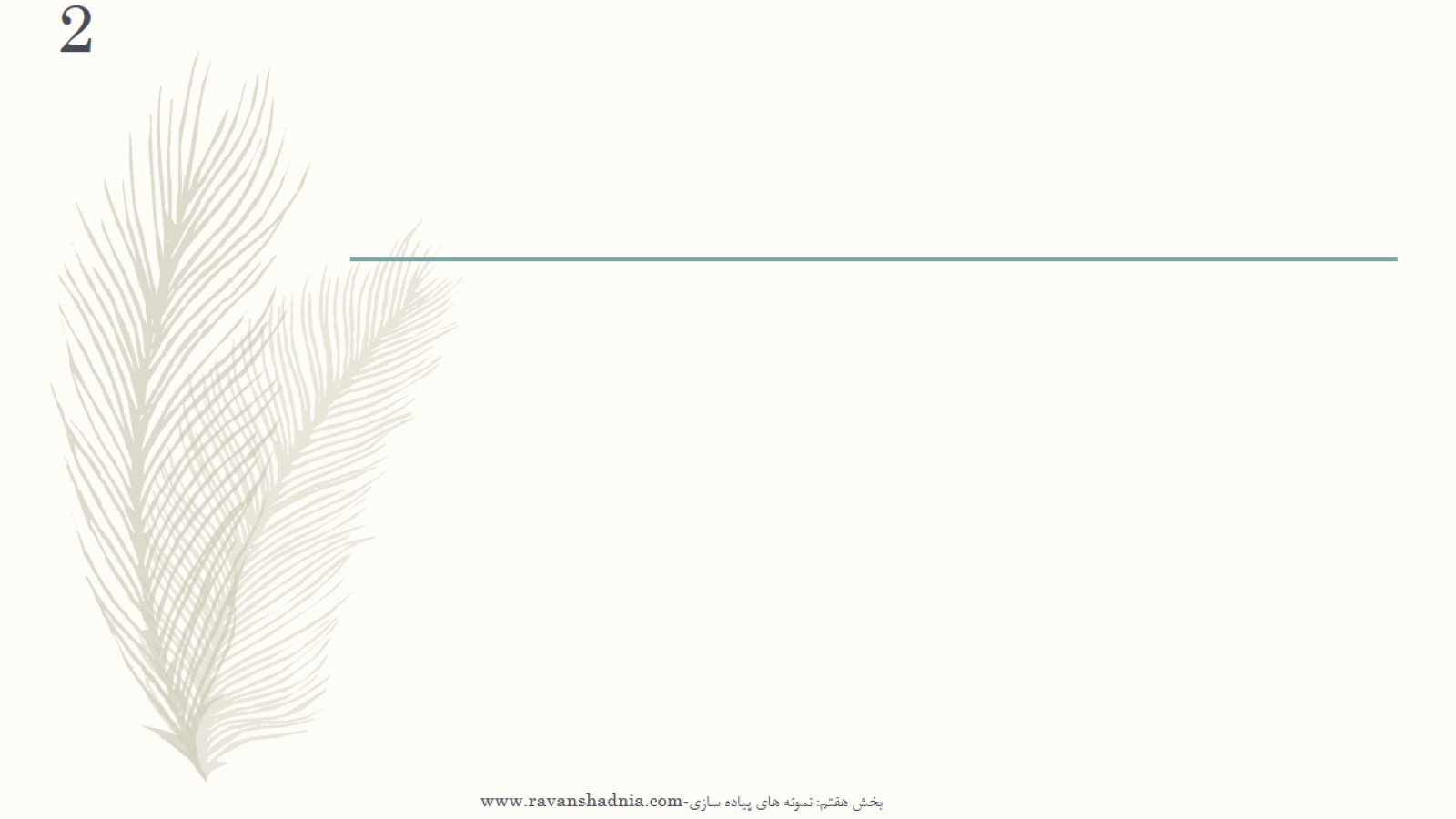 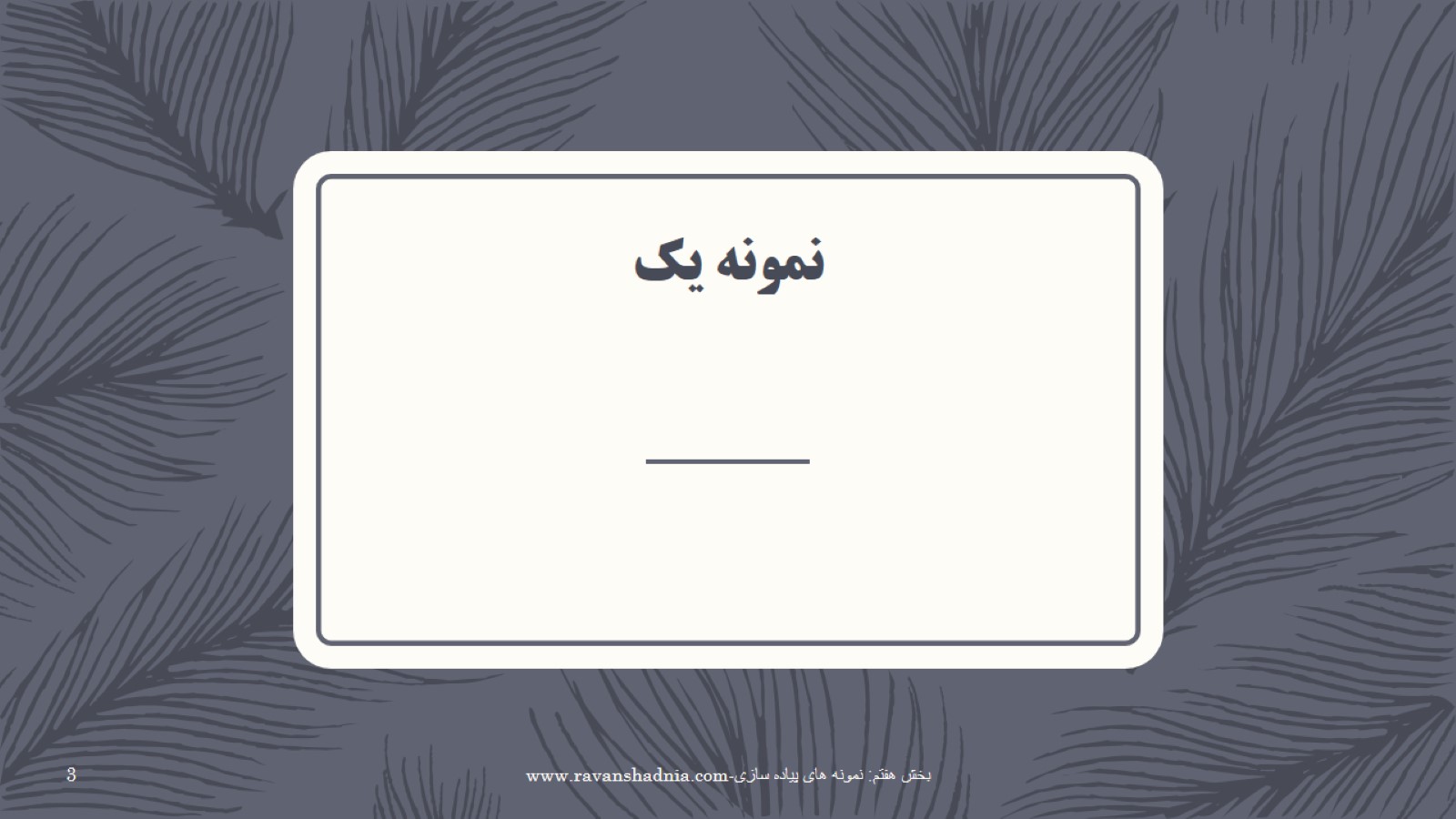 نمونه یک
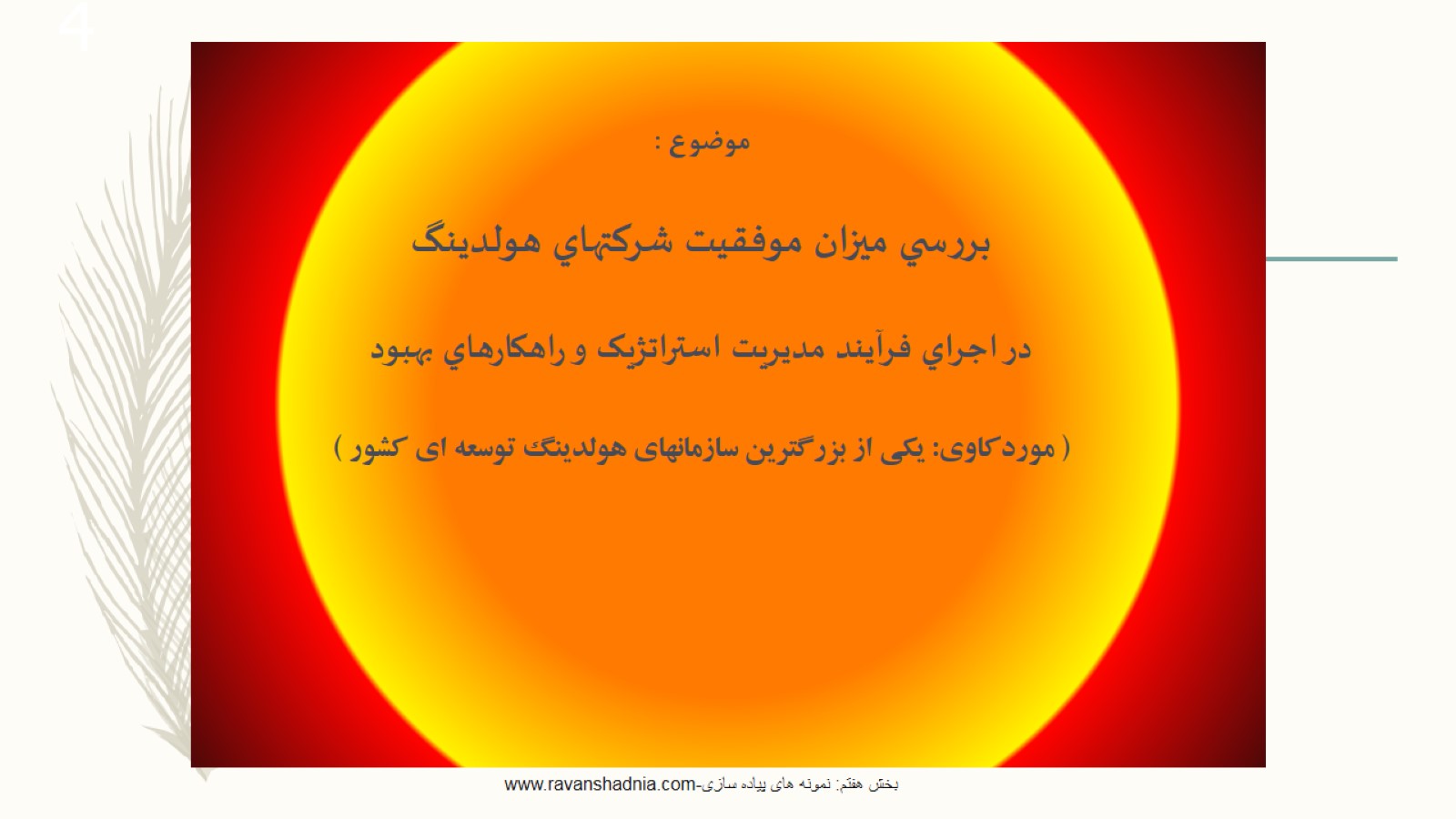 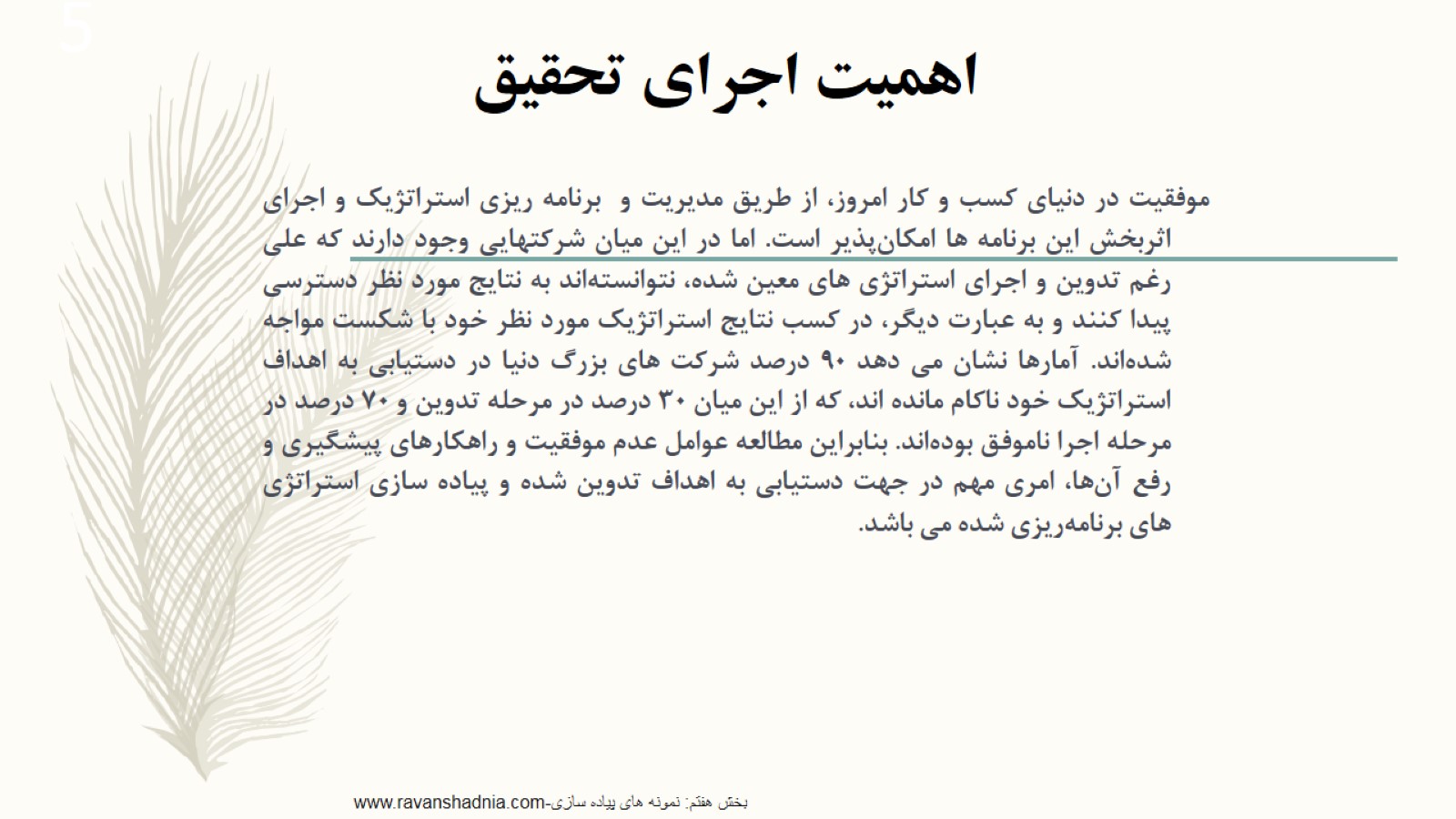 اهميت اجراي تحقيق
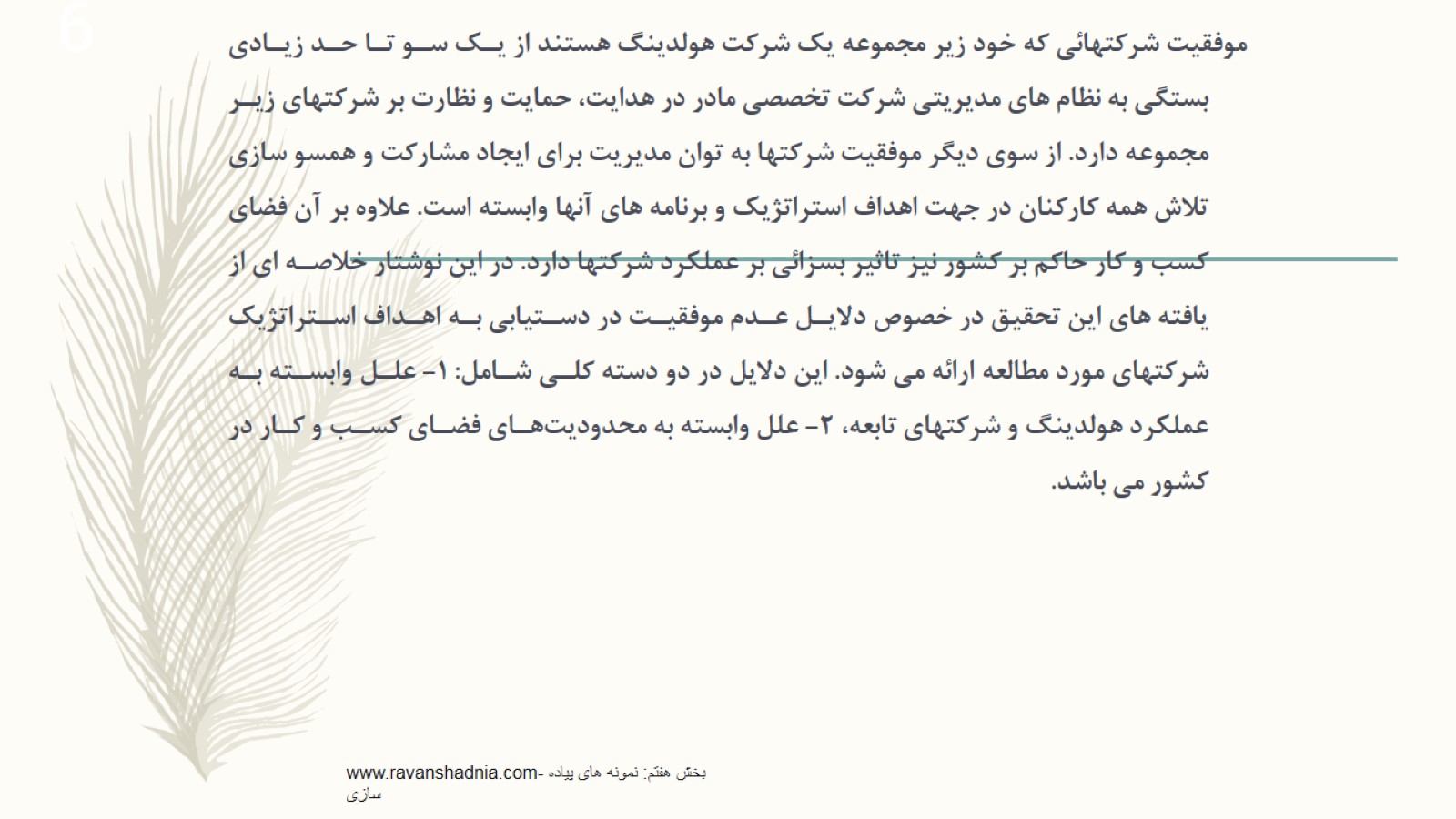 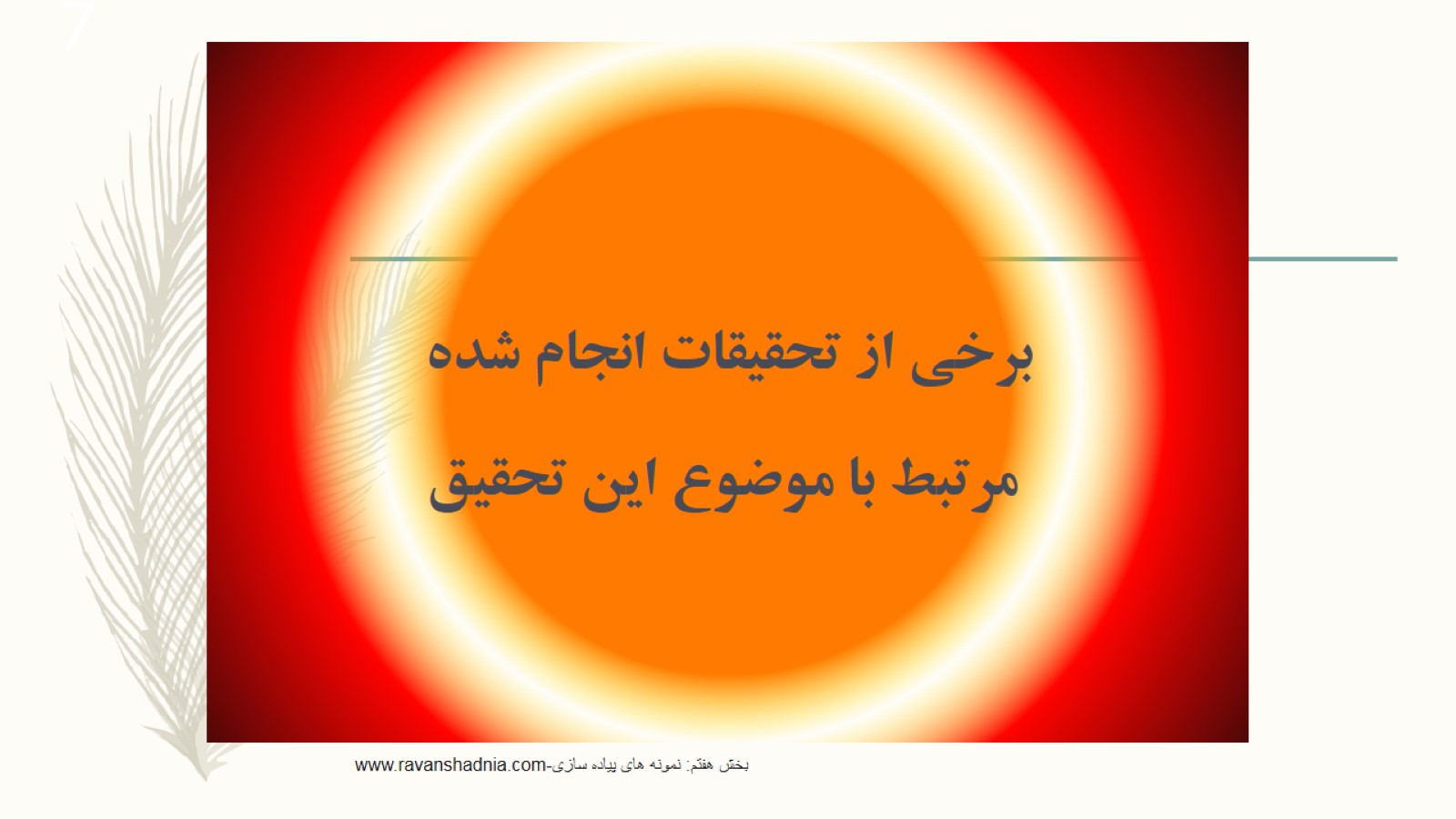 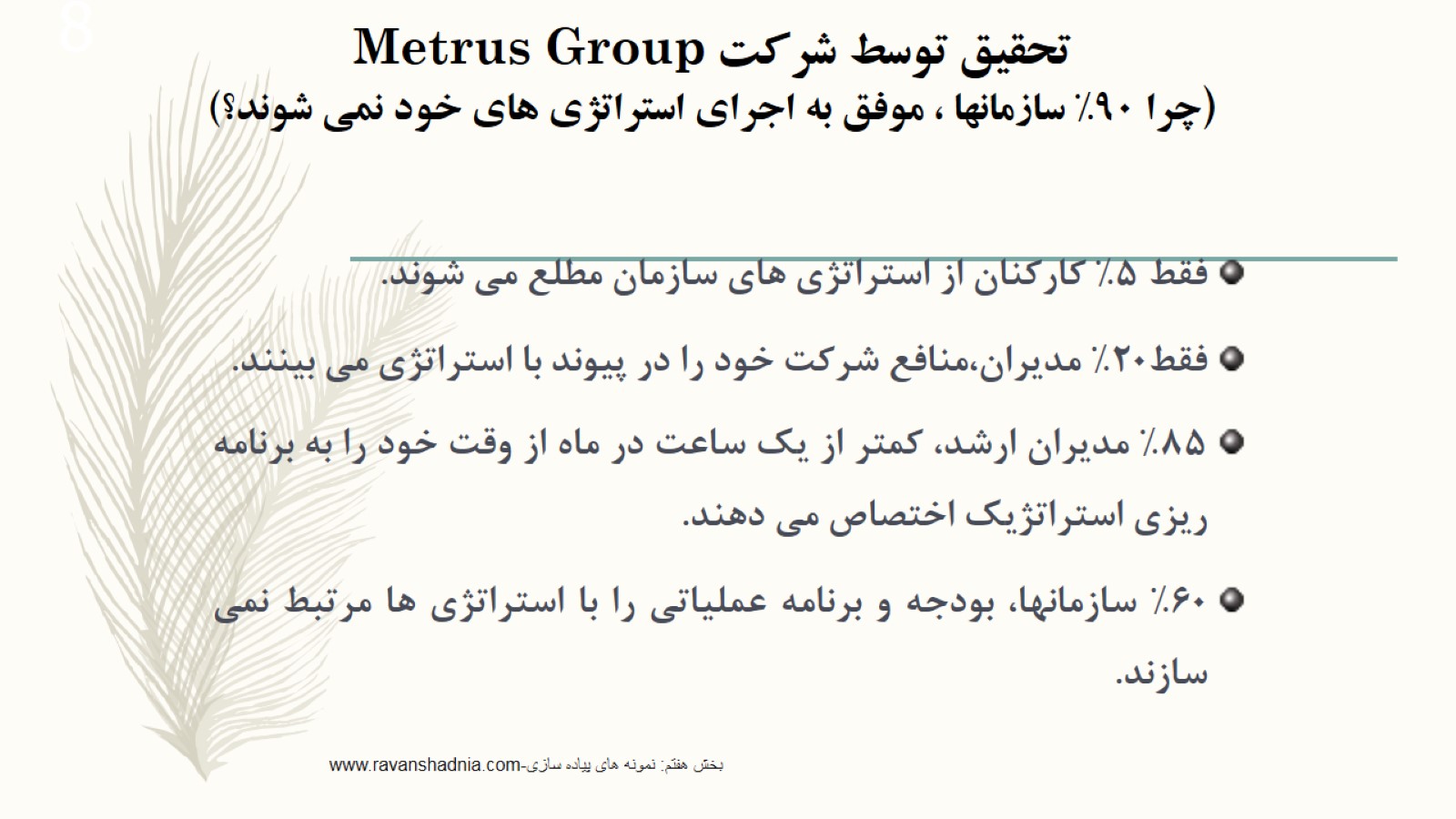 تحقيق توسط شركت Metrus Group(چرا 90% سازمانها ، موفق به اجراي استراتژي هاي خود نمي شوند؟)
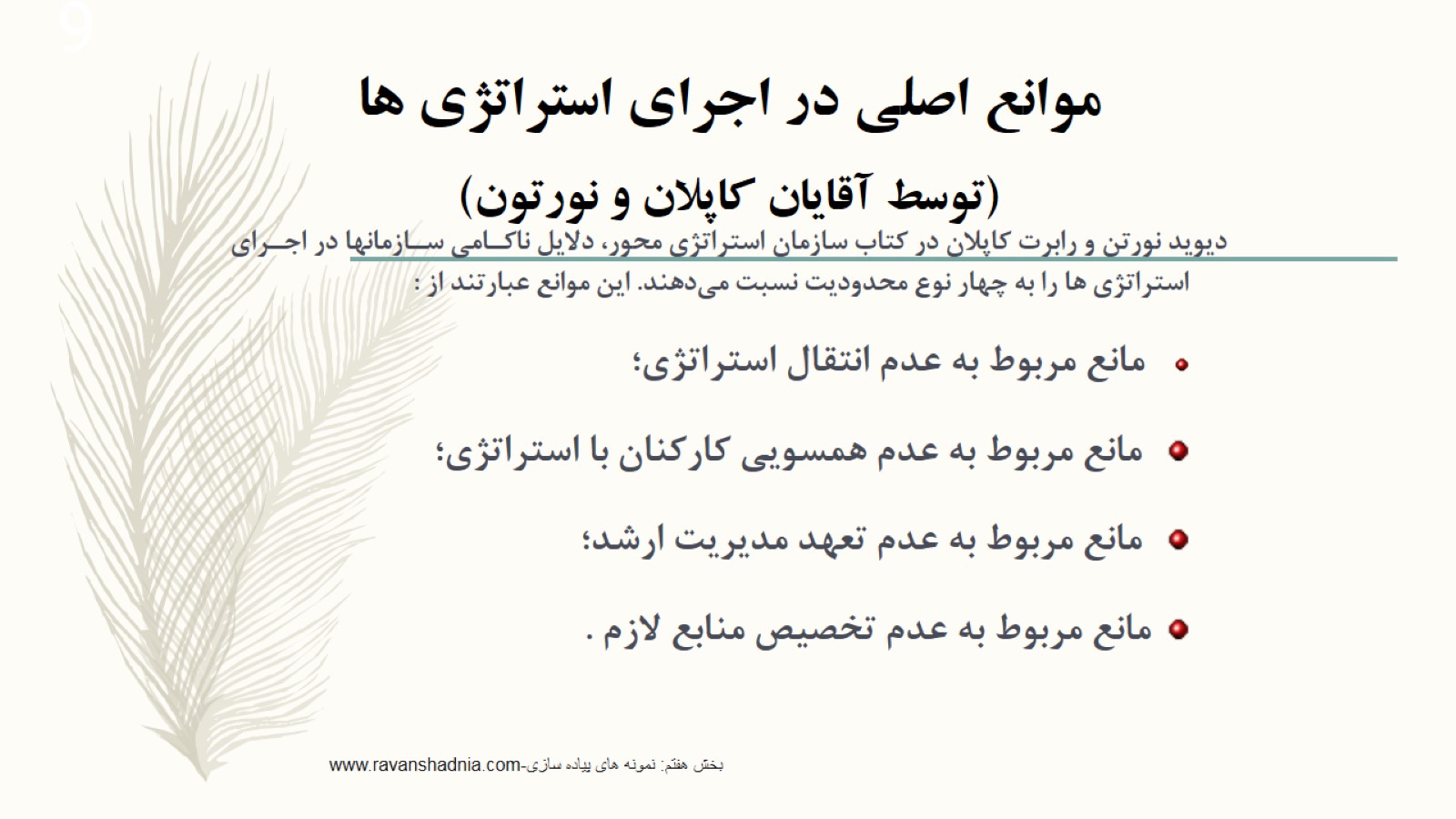 موانع اصلي در اجراي استراتژي ها(توسط آقايان كاپلان و نورتون)
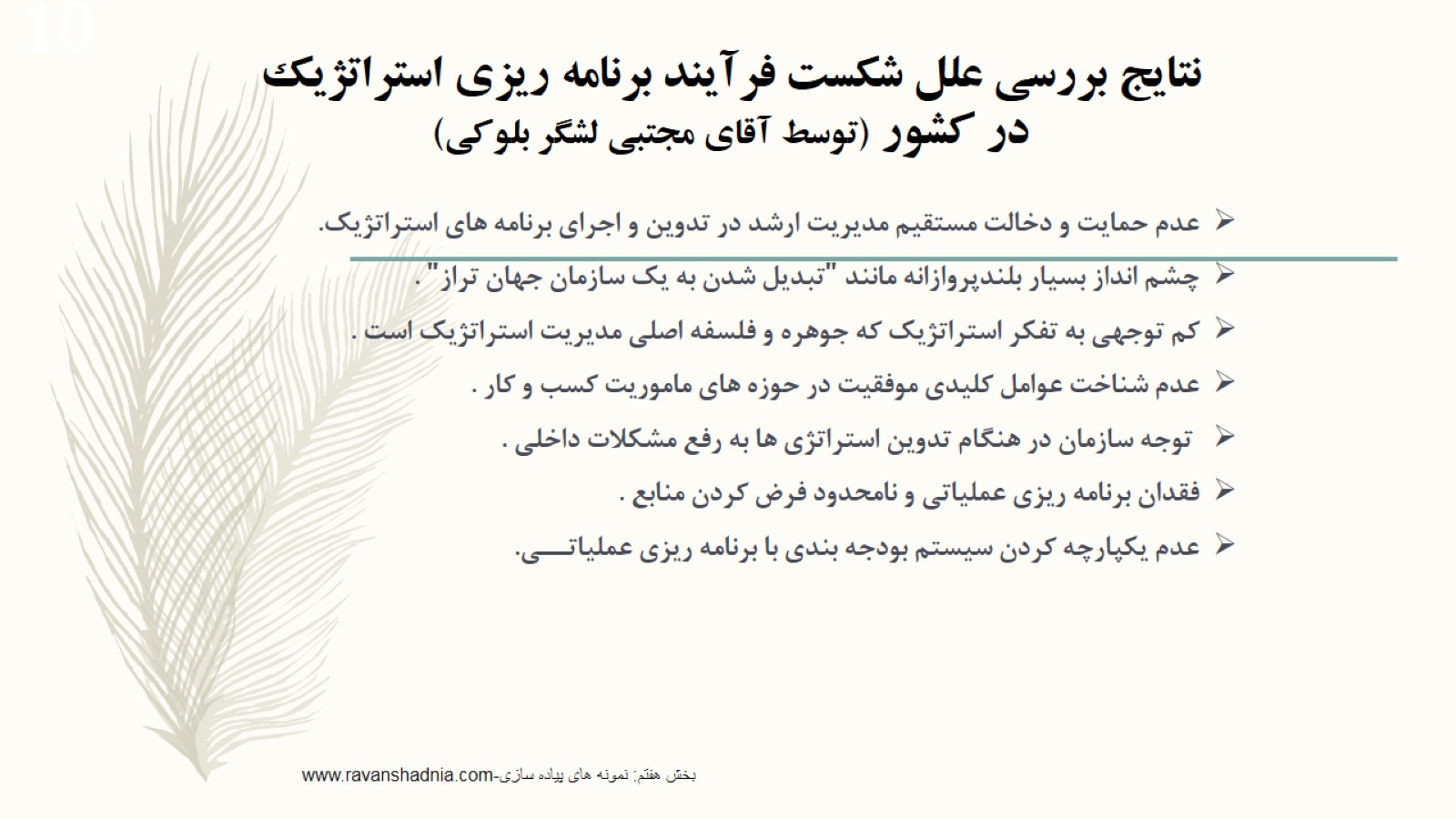 نتايج بررسي علل شكست فرآيند برنامه ريزي استراتژيك در كشور (توسط آقاي مجتبي لشگر بلوكي)
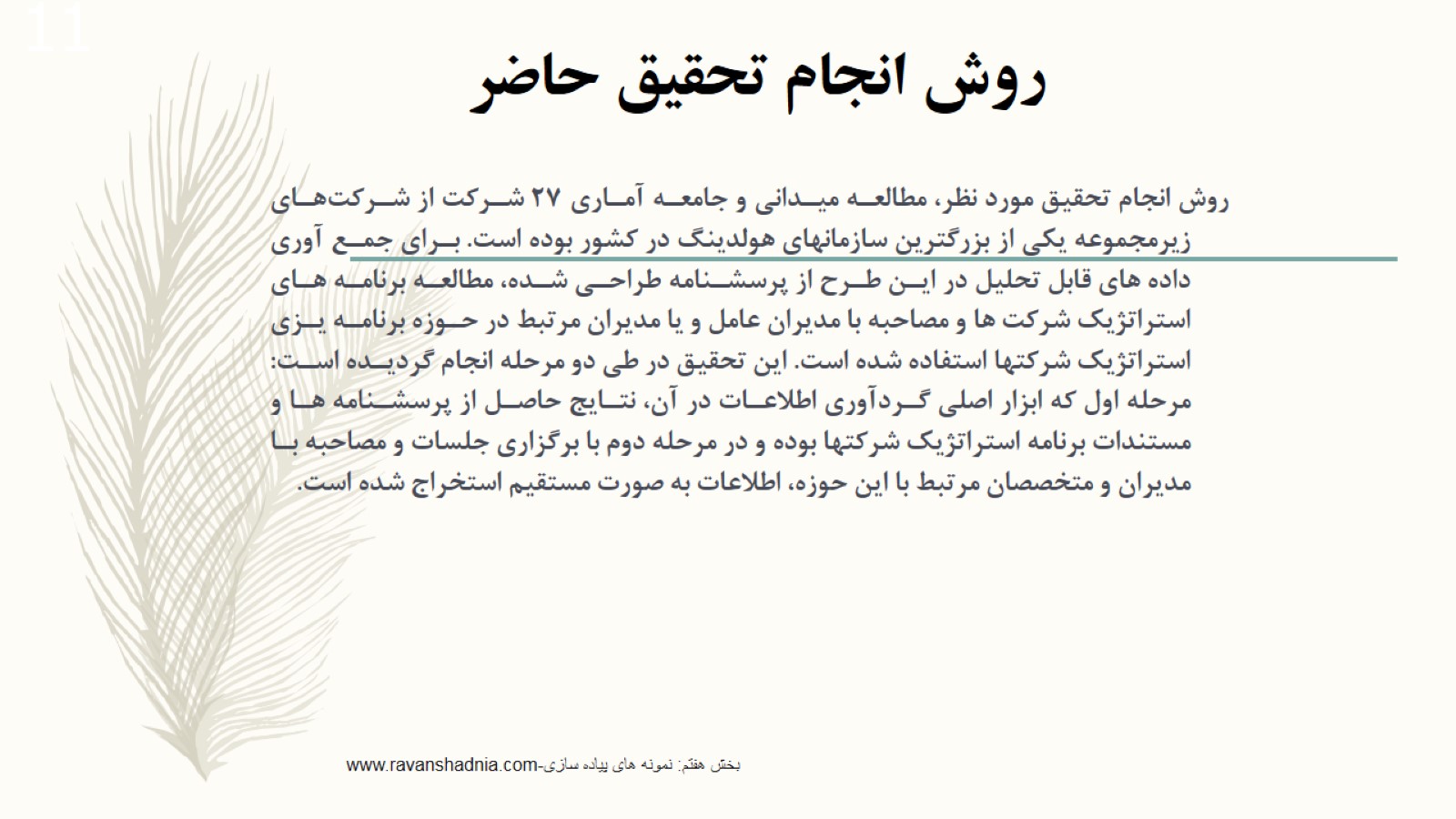 روش انجام تحقيق حاضر
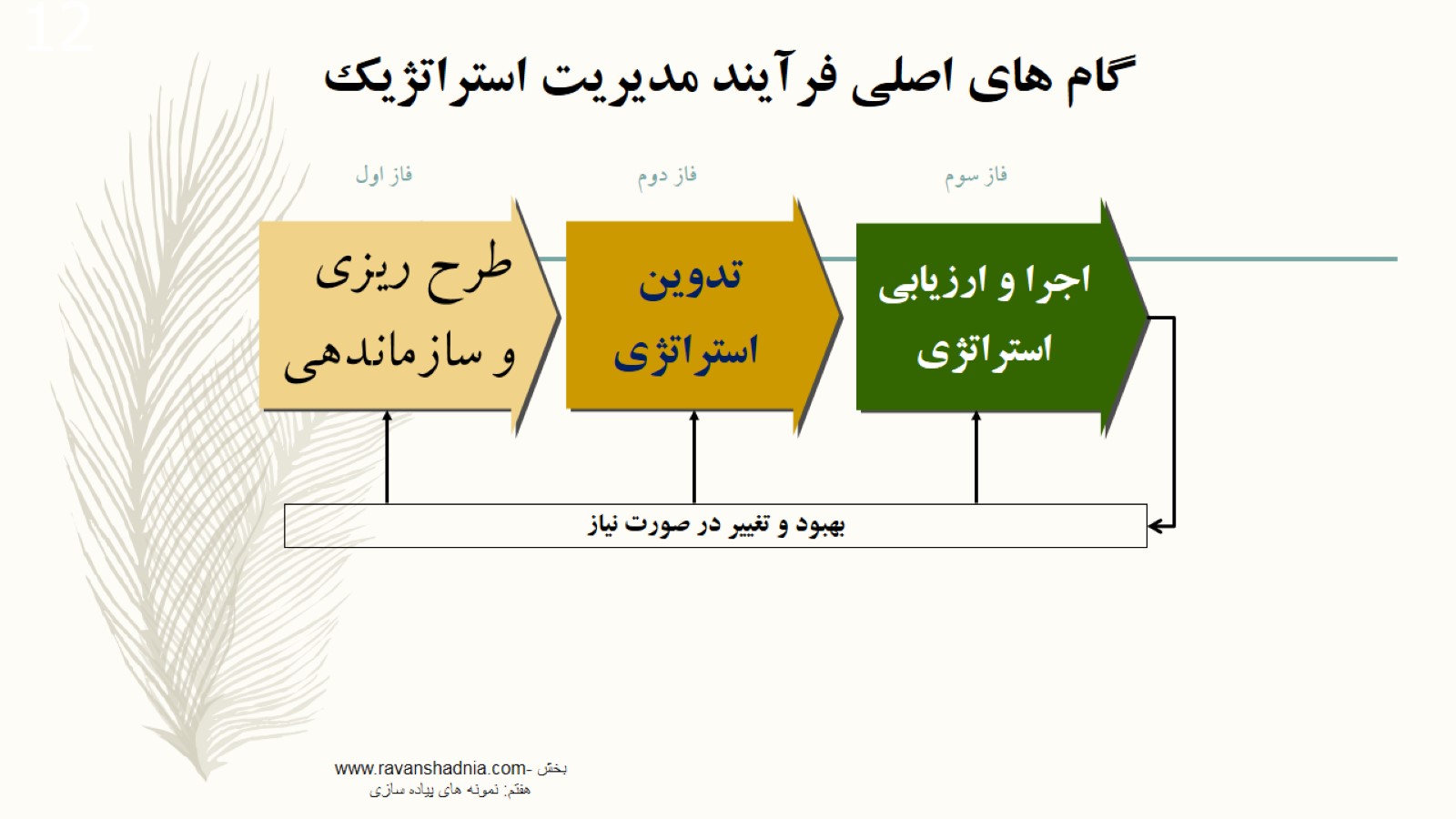 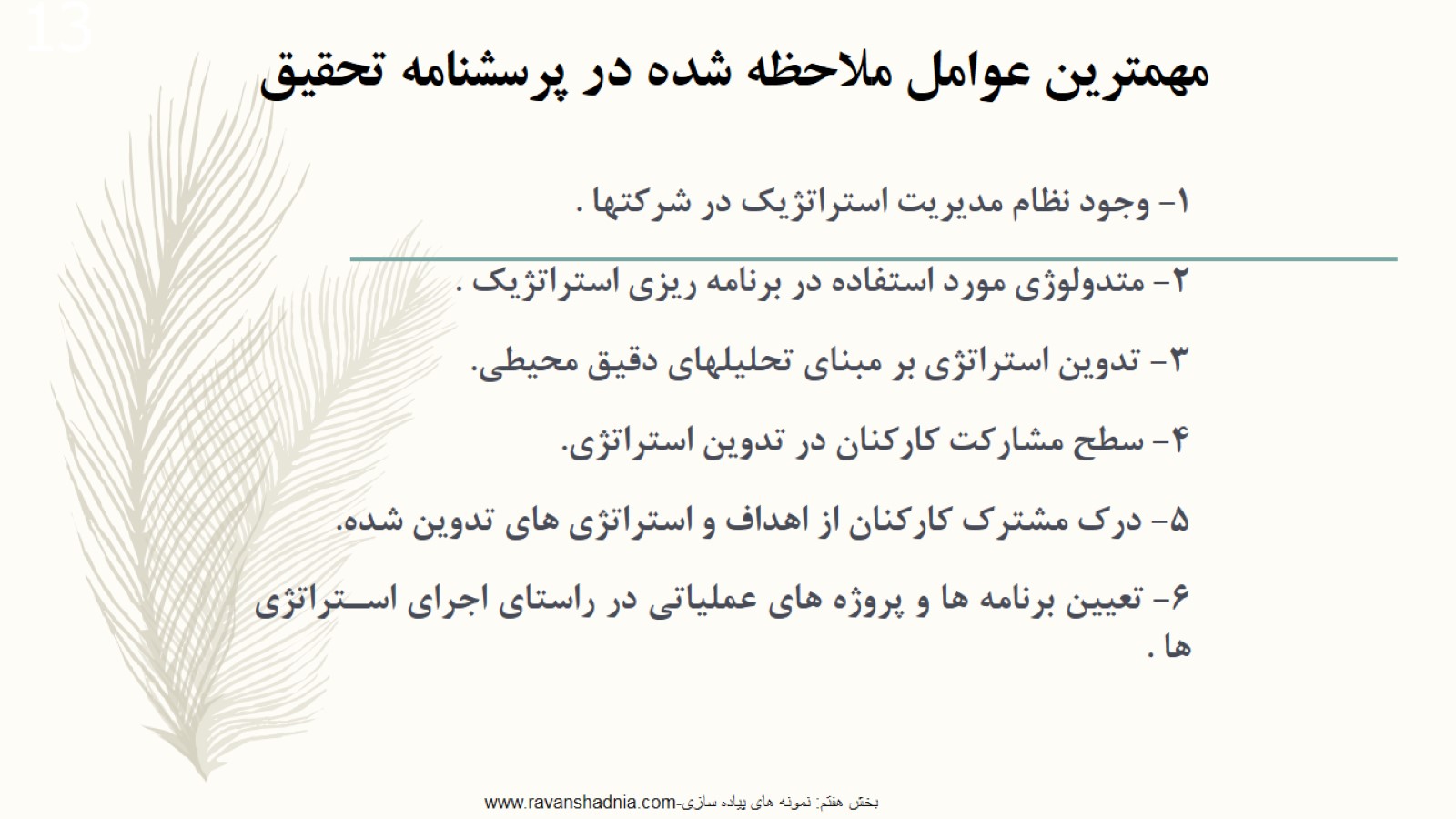 مهمترين عوامل ملاحظه شده در پرسشنامه تحقيق
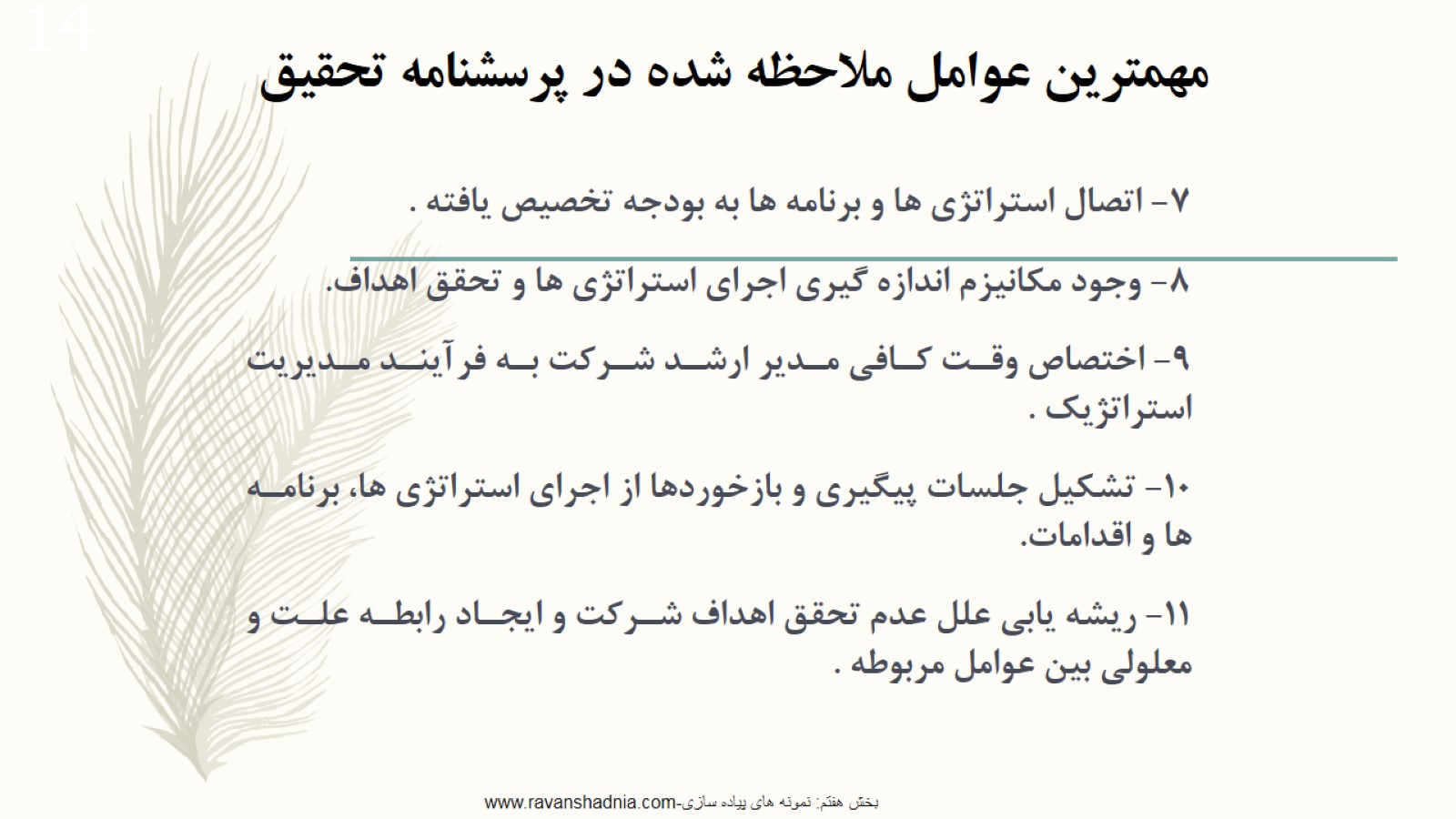 مهمترين عوامل ملاحظه شده در پرسشنامه تحقيق
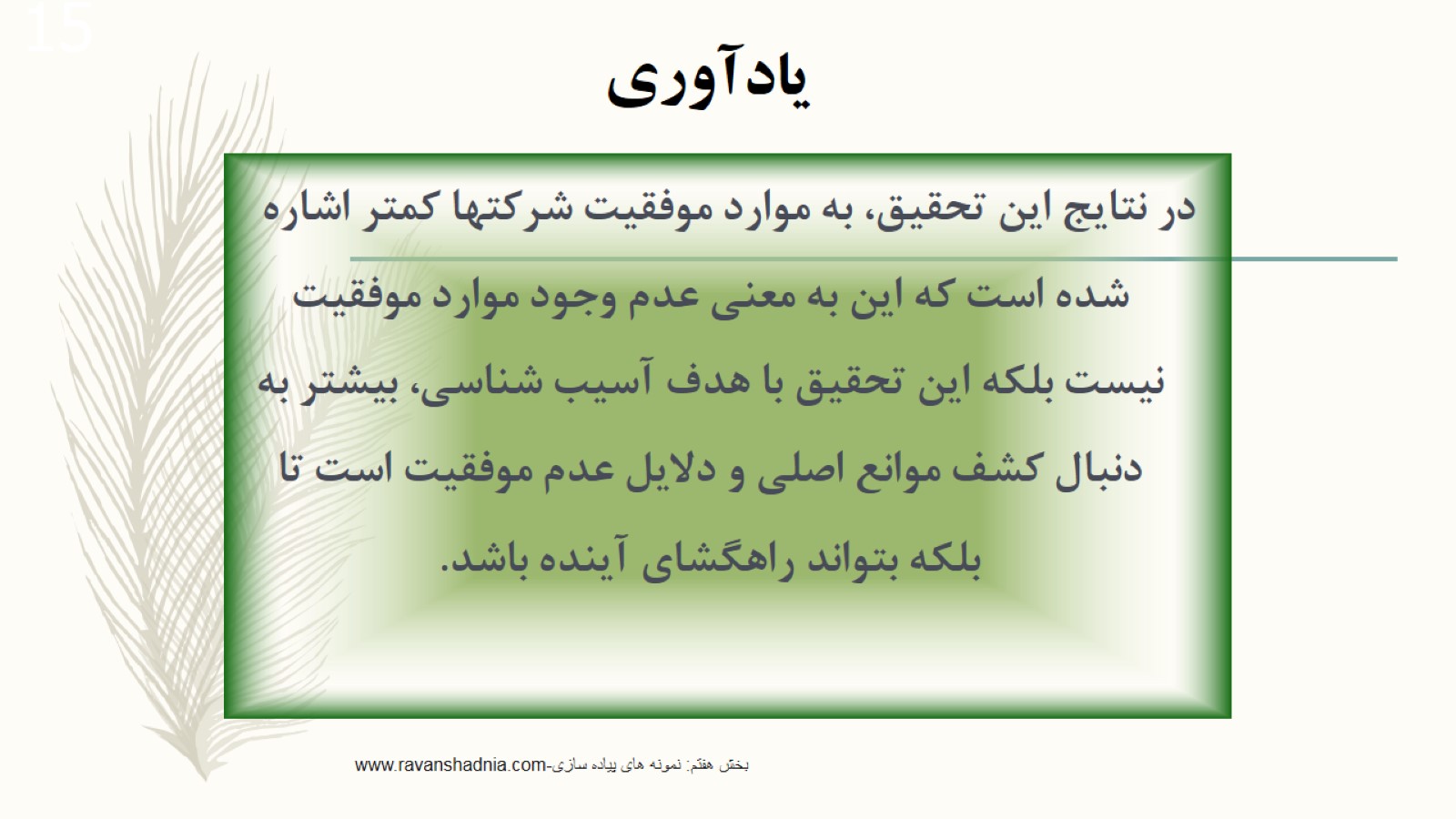 يادآوري
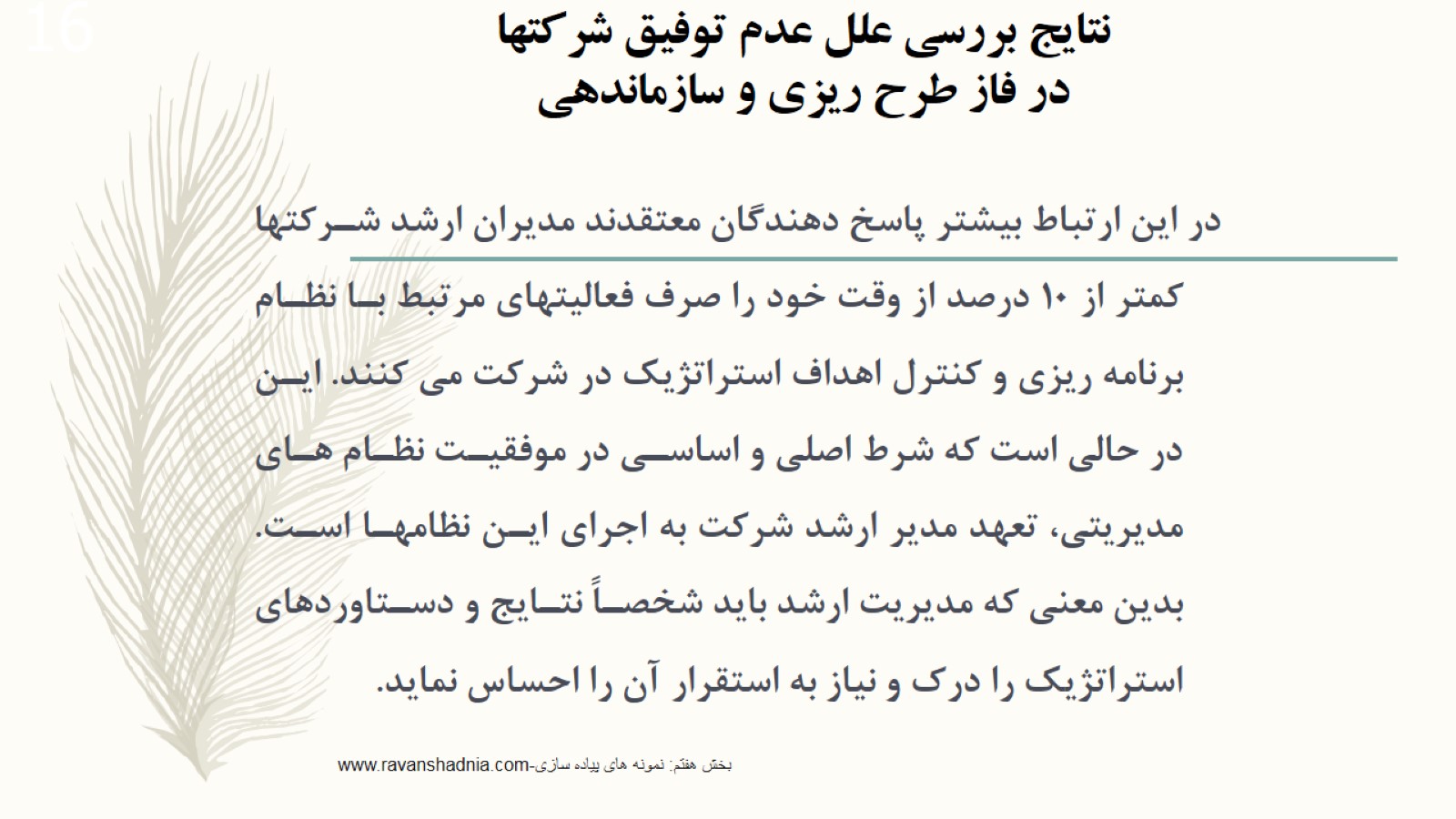 نتايج بررسي علل عدم توفيق شركتهادر فاز طرح ريزي و سازماندهي
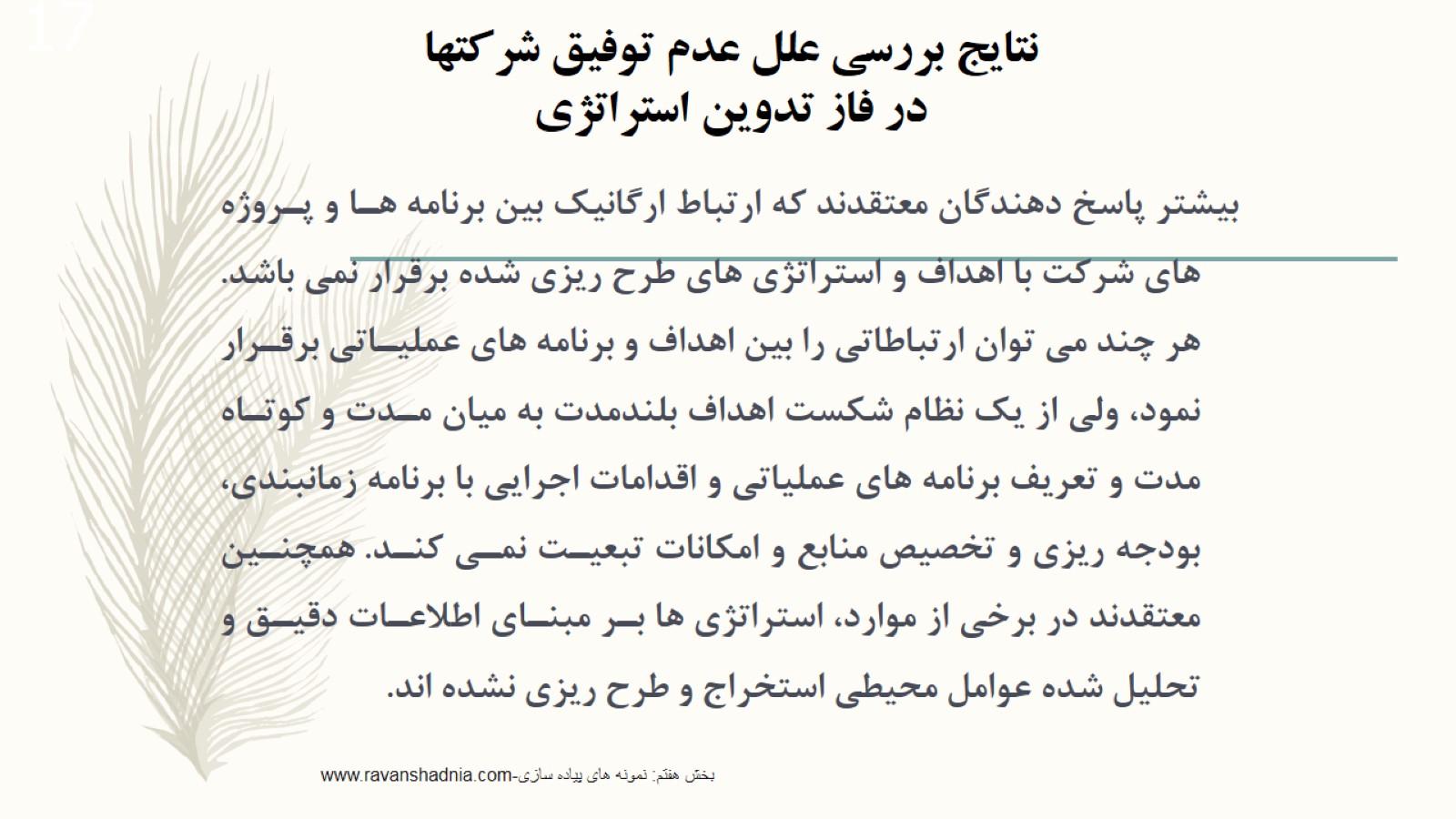 نتايج بررسي علل عدم توفيق شركتهادر فاز تدوين استراتژي
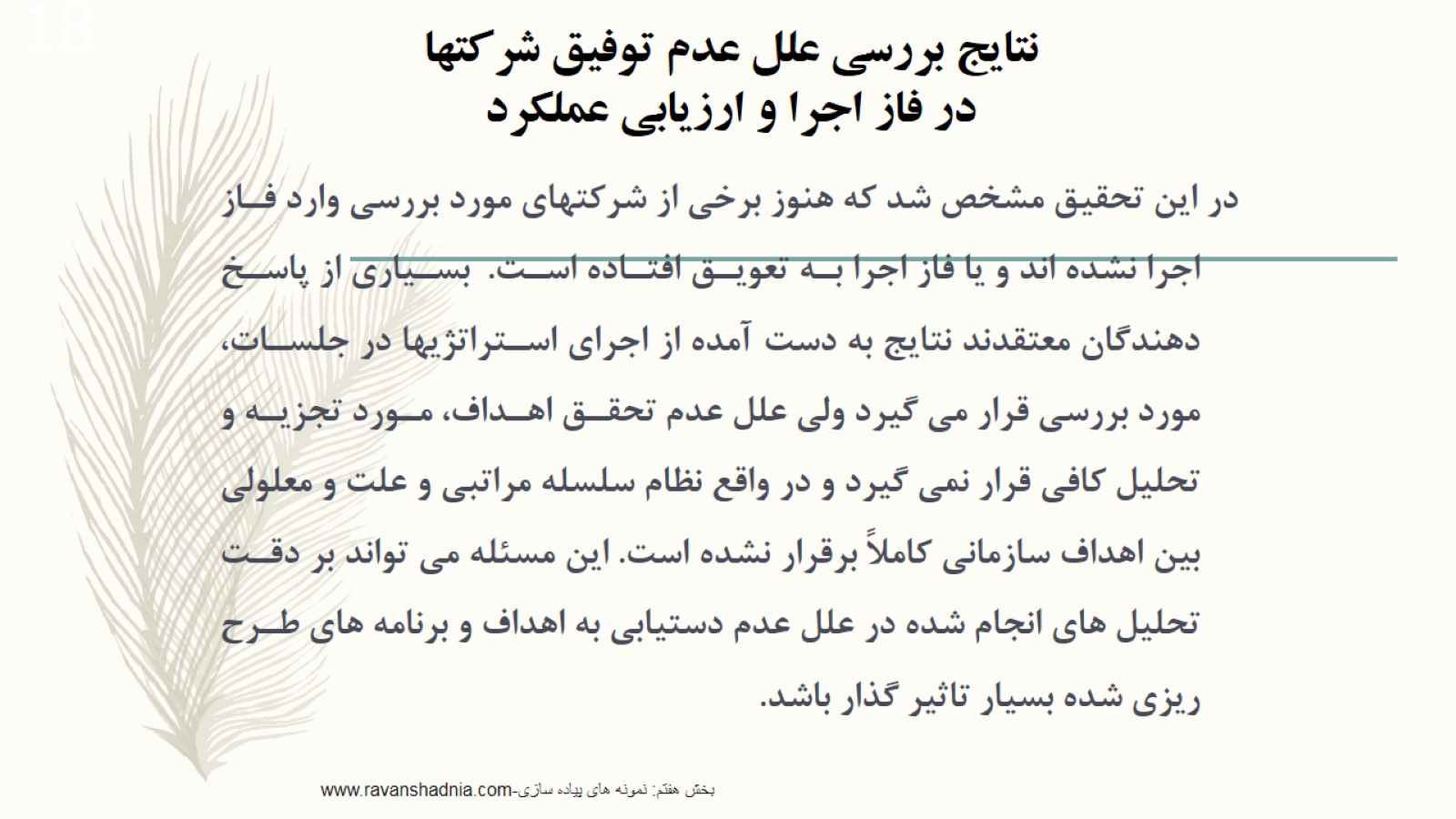 نتايج بررسي علل عدم توفيق شركتهادر فاز اجرا و ارزيابي عملكرد
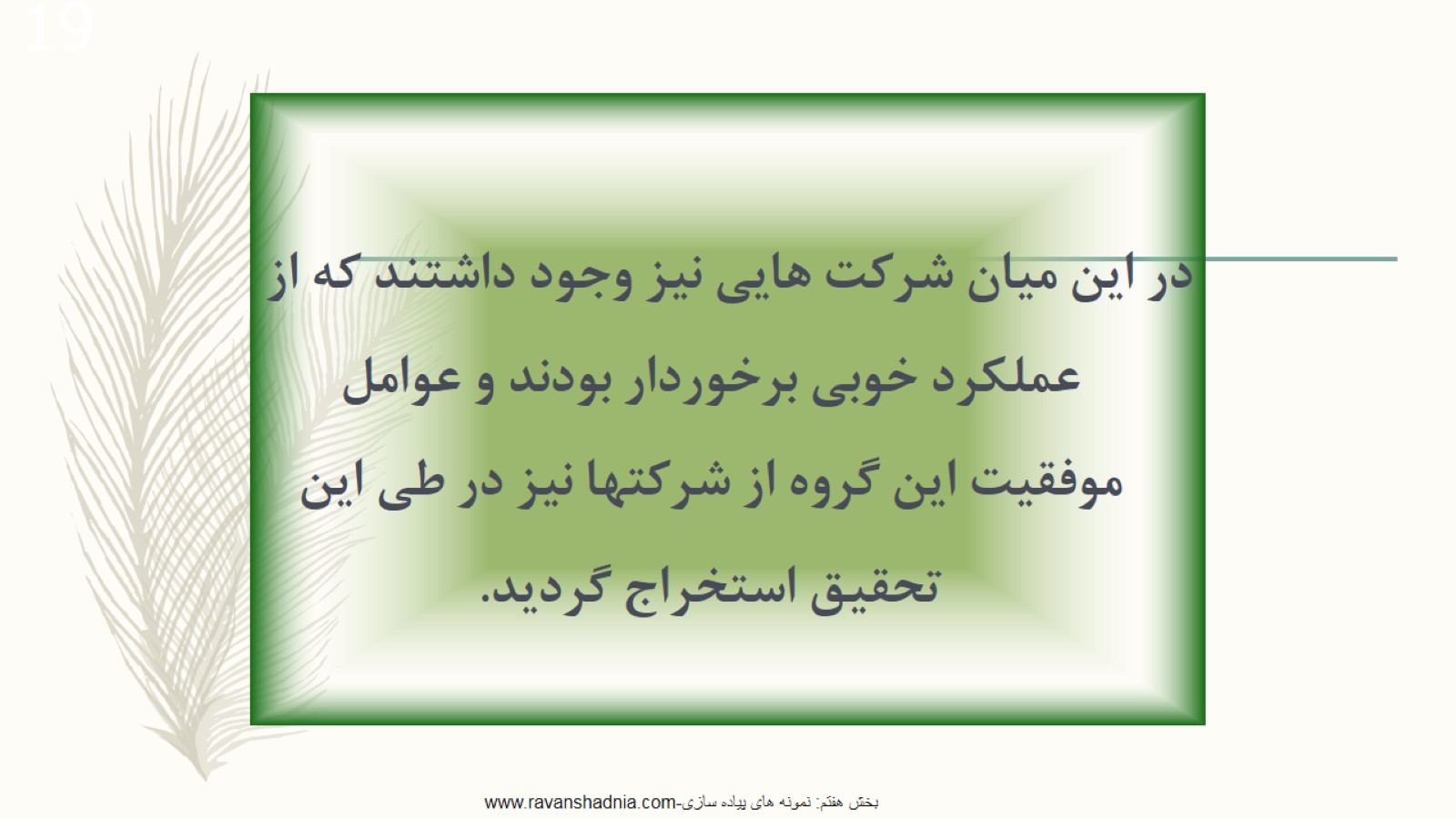 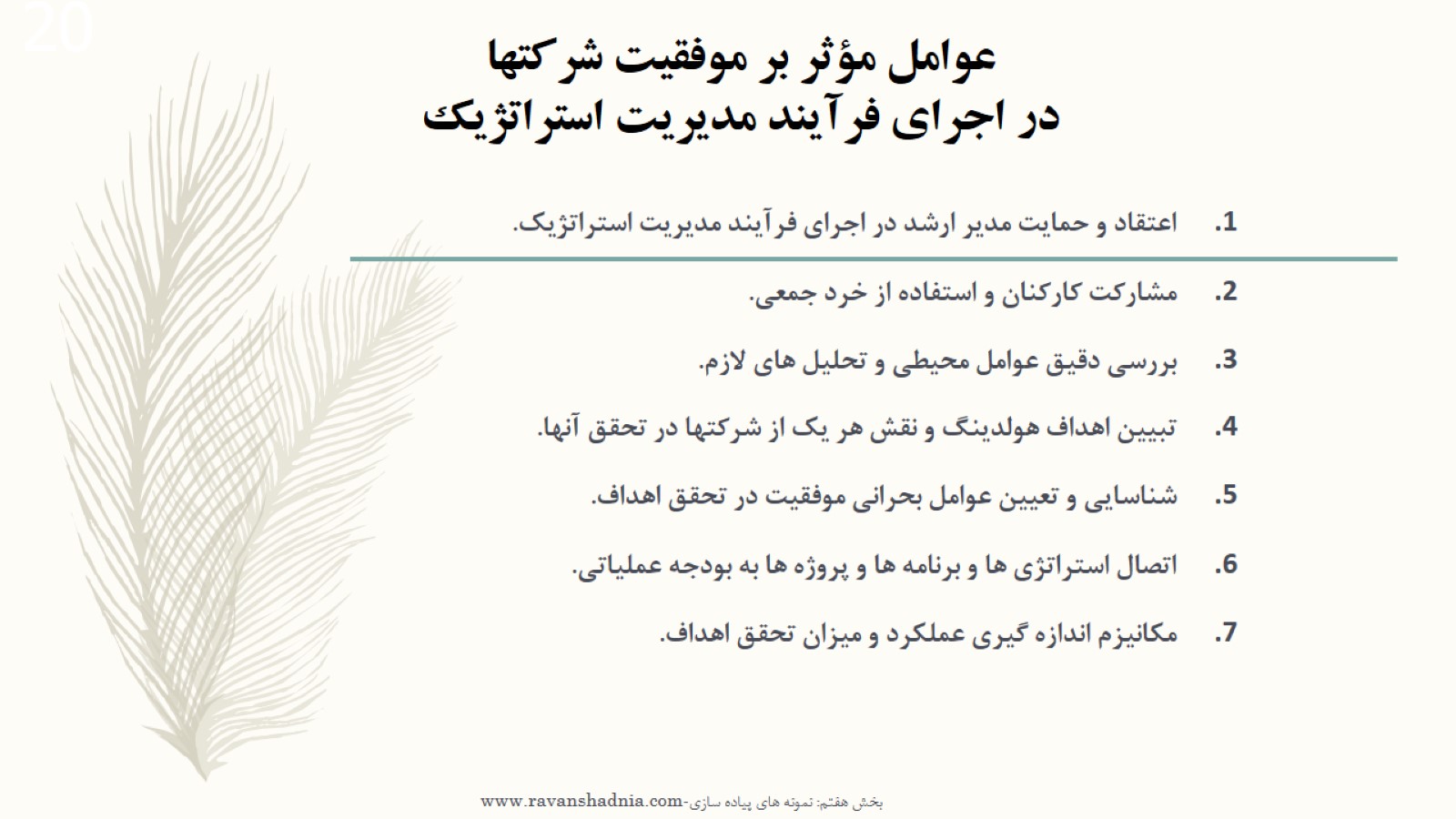 عوامل مؤثر بر موفقيت شركتها در اجراي فرآيند مديريت استراتژيك
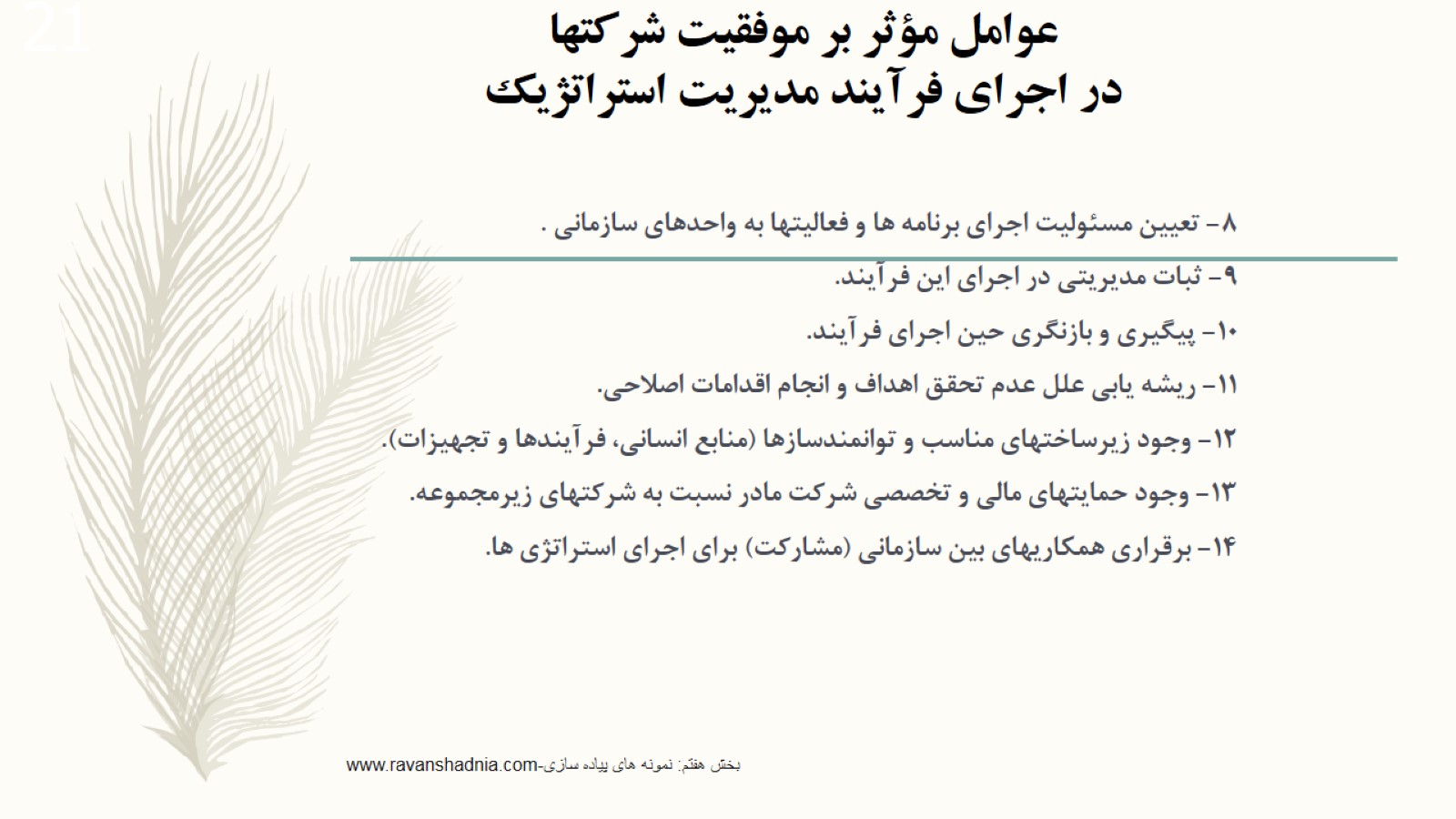 عوامل مؤثر بر موفقيت شركتها در اجراي فرآيند مديريت استراتژيك
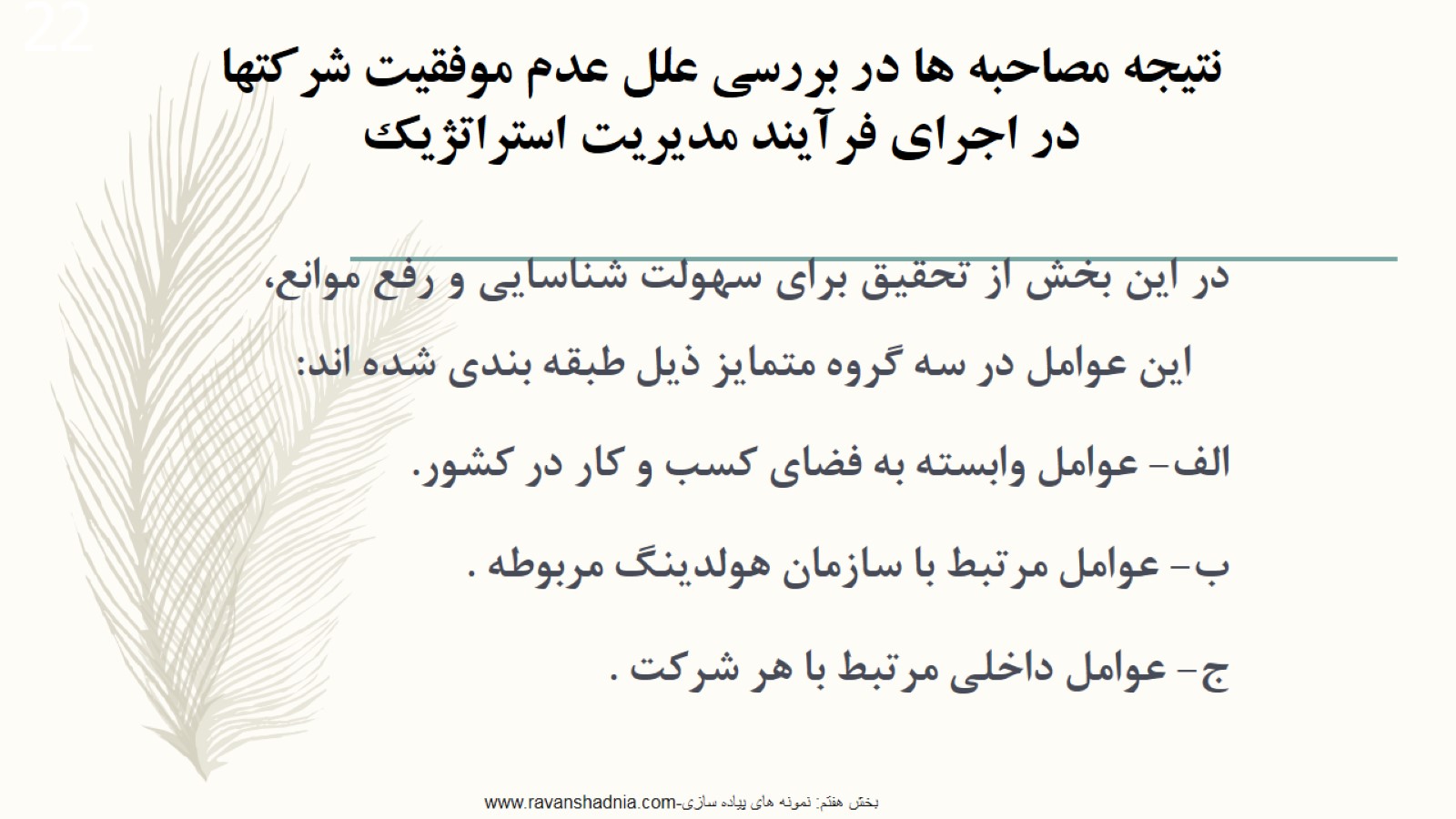 نتيجه مصاحبه ها در بررسي علل عدم موفقيت شركتها در اجراي فرآيند مديريت استراتژيك
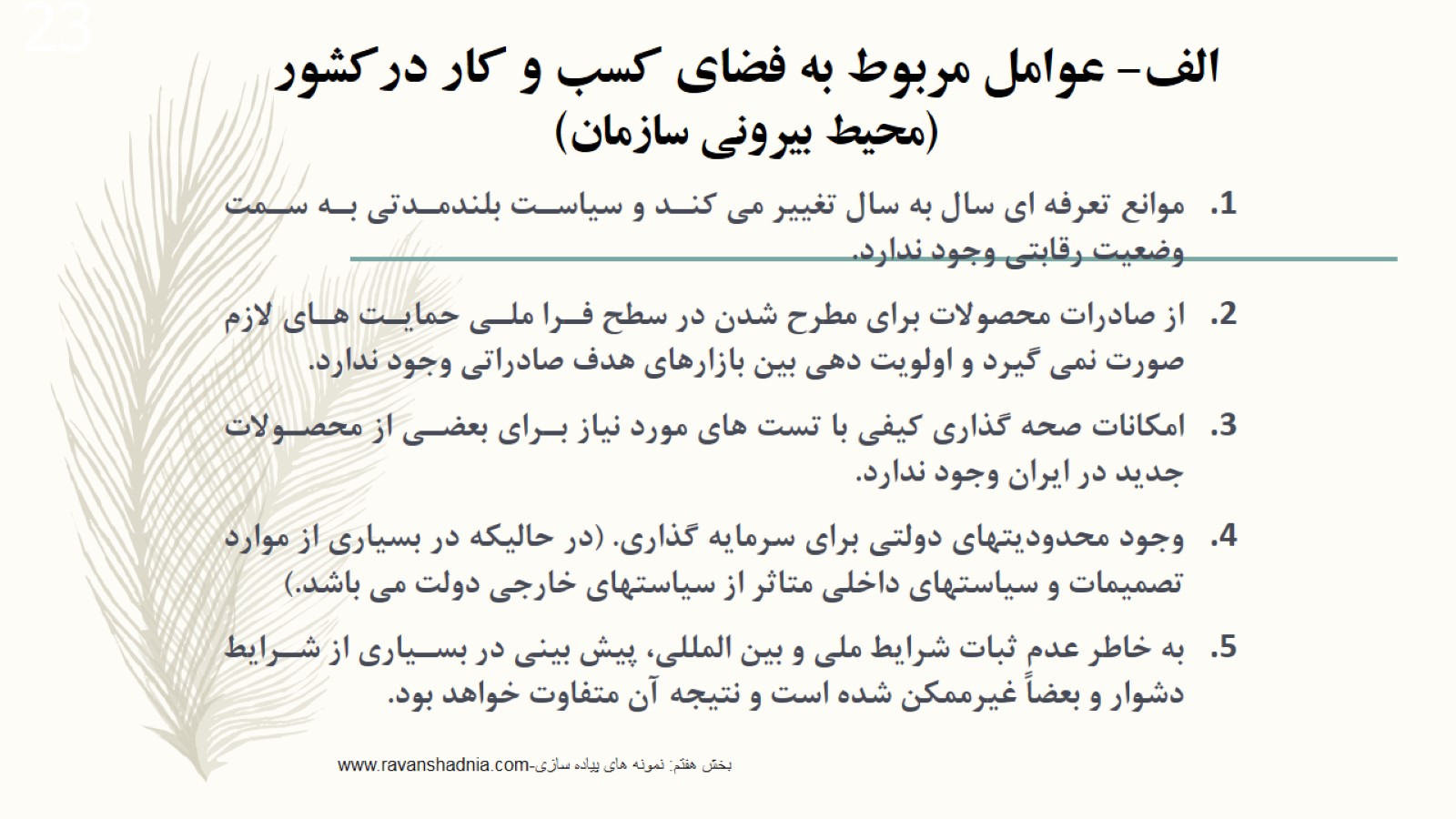 الف- عوامل مربوط به فضاي کسب و کار درکشور (محيط بيروني سازمان)
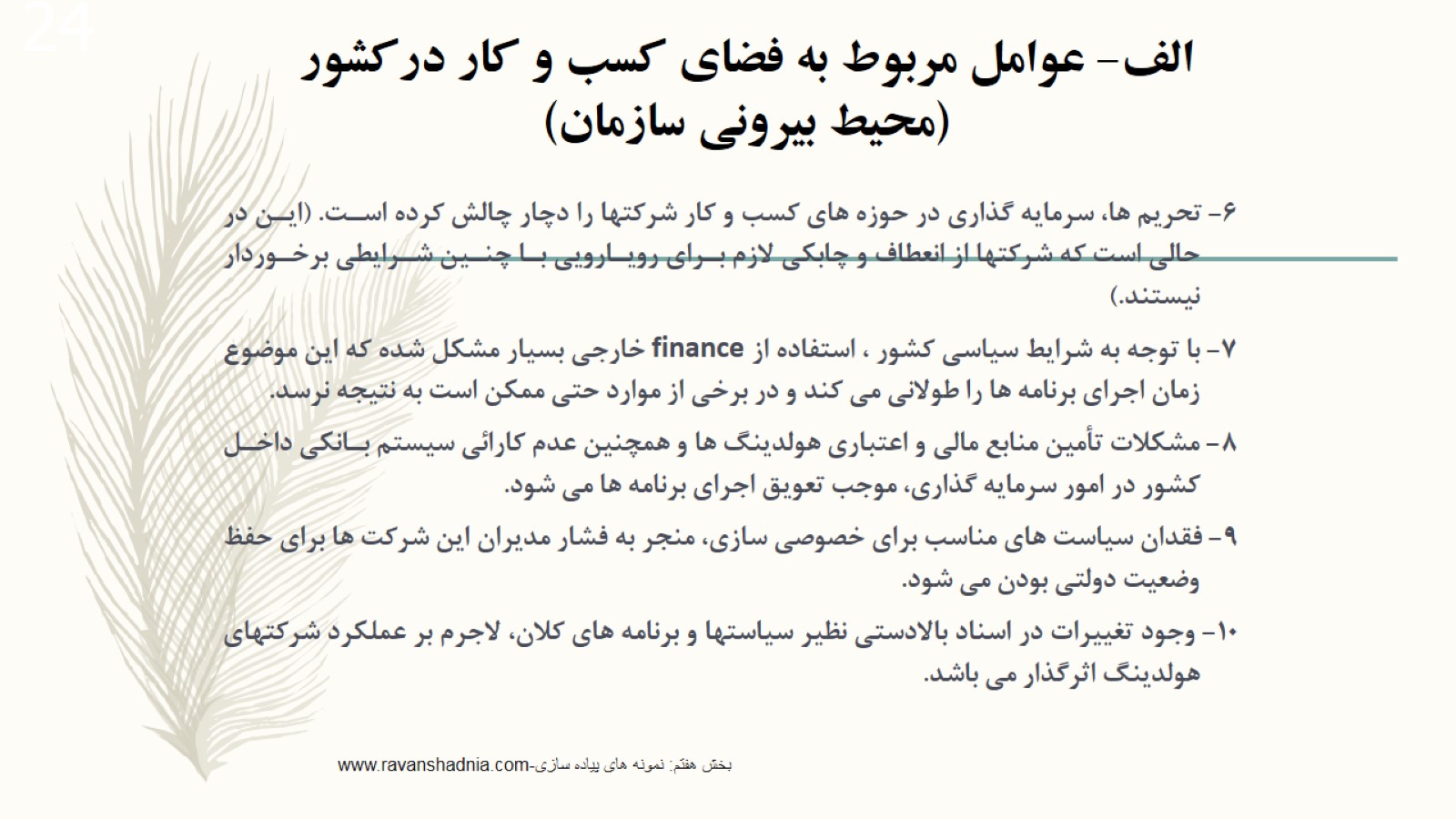 الف- عوامل مربوط به فضاي کسب و کار درکشور (محيط بيروني سازمان)
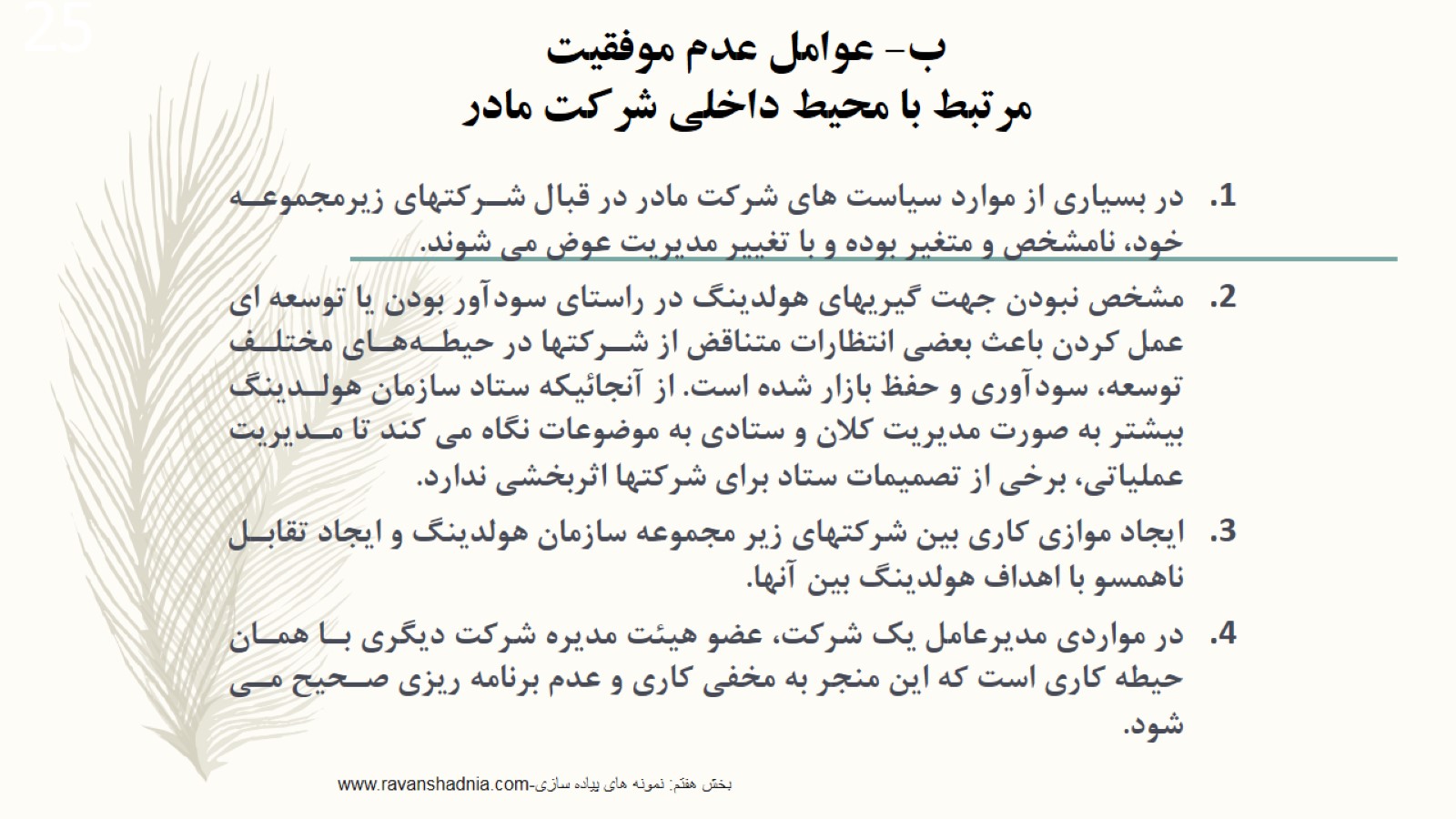 ب- عوامل عدم موفقيتمرتبط با محيط داخلي شركت مادر
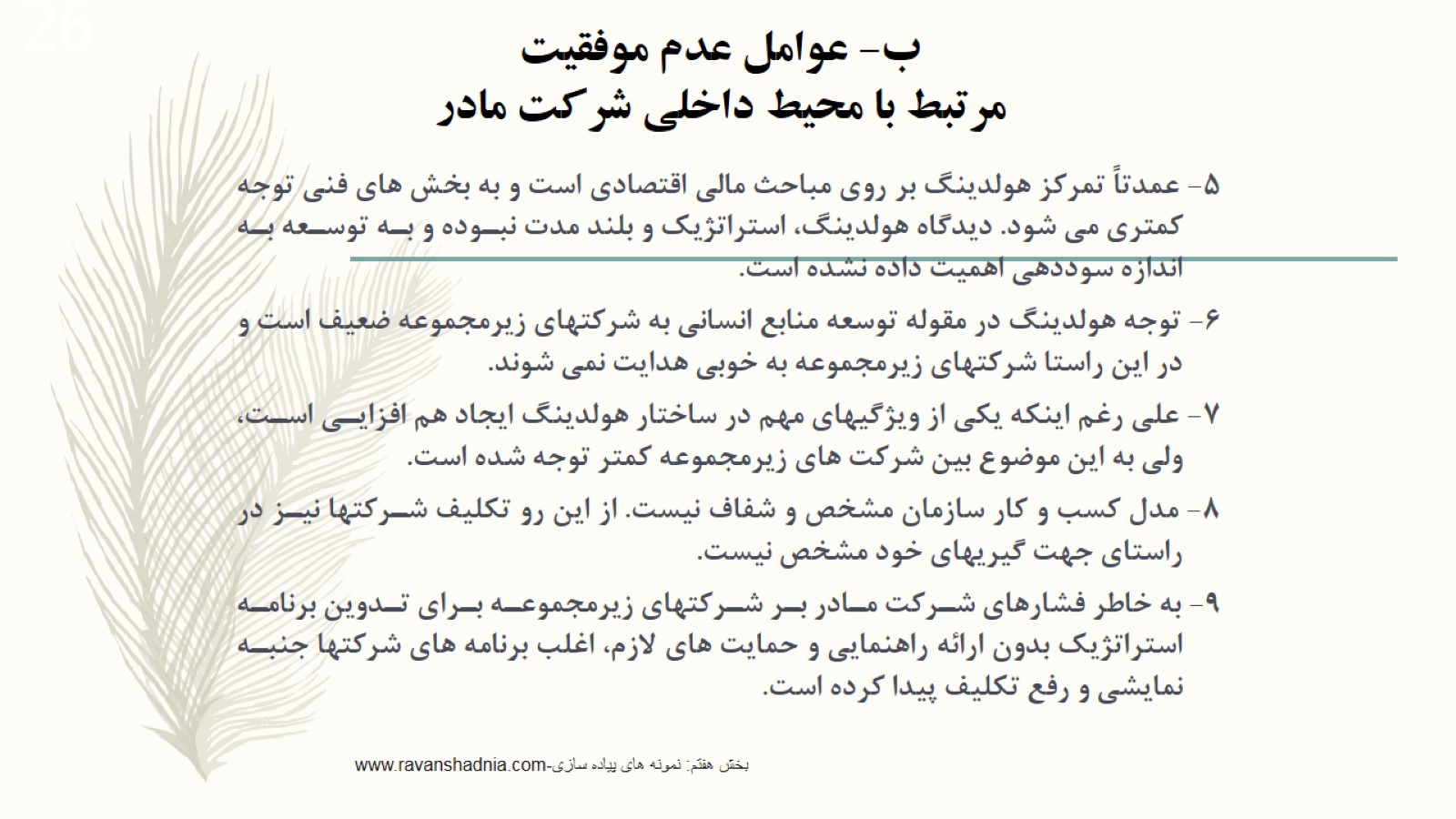 ب- عوامل عدم موفقيتمرتبط با محيط داخلي شركت مادر
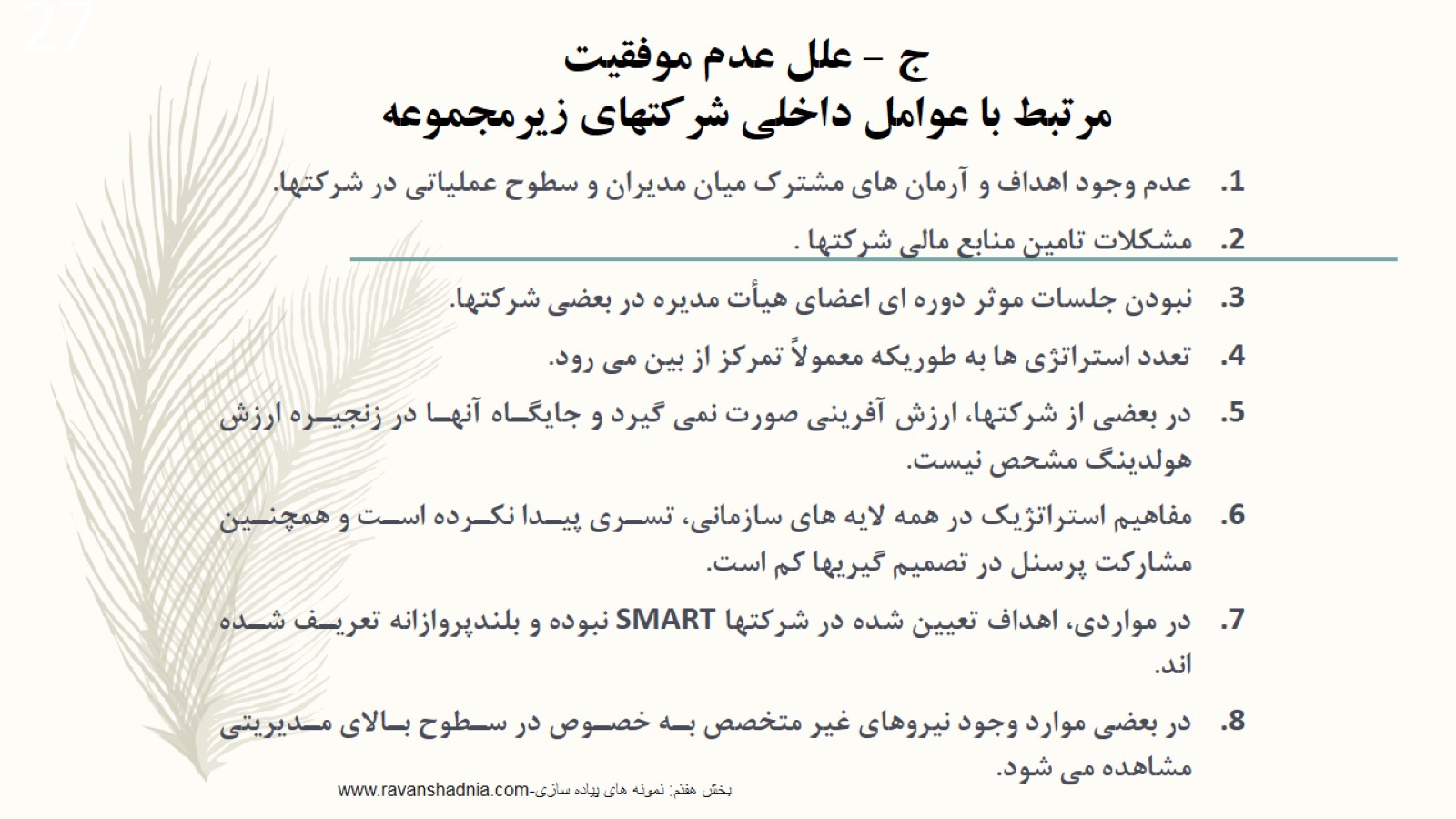 ج - علل عدم موفقيت مرتبط با عوامل داخلي شرکتهاي زيرمجموعه
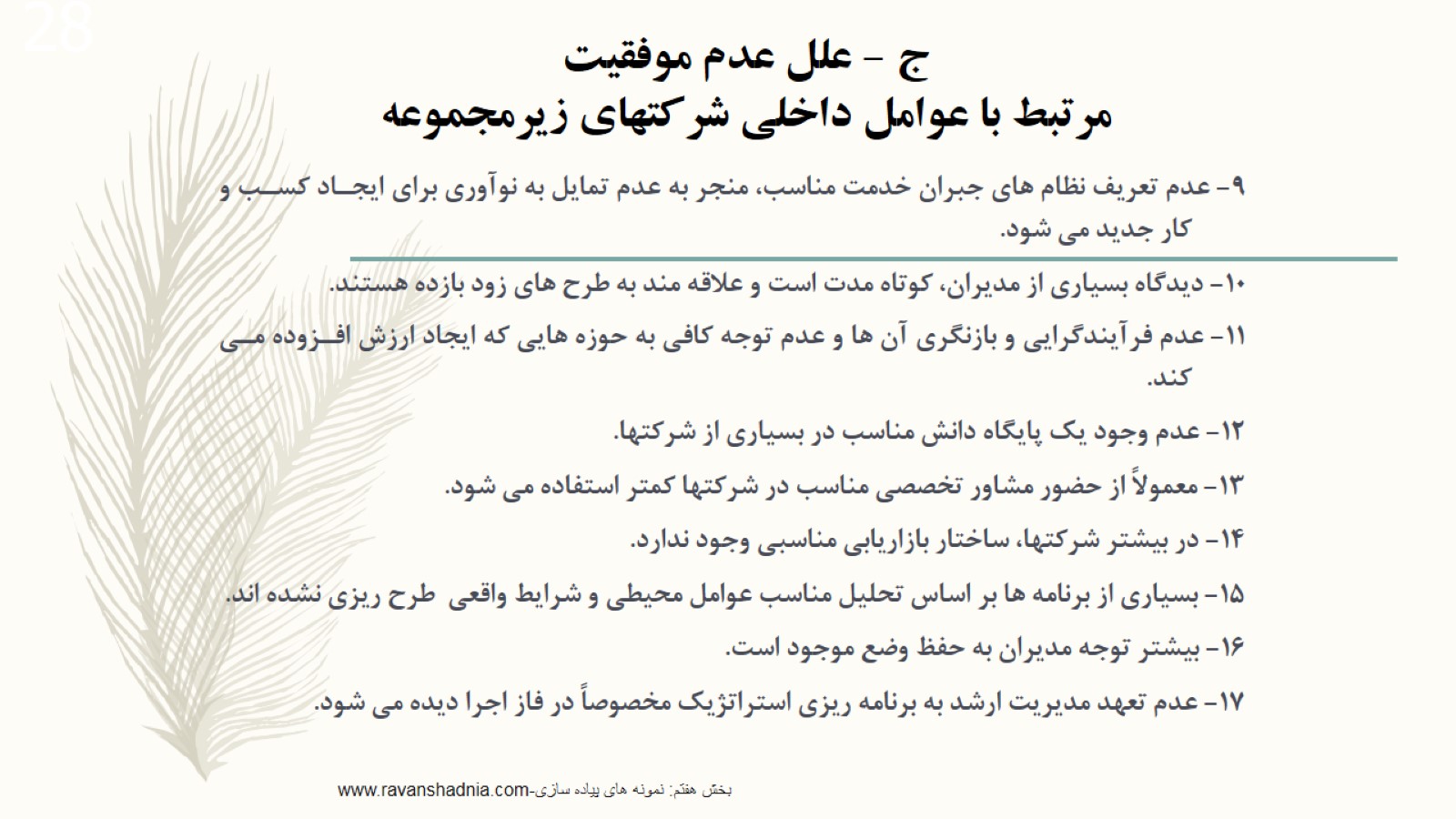 ج - علل عدم موفقيت مرتبط با عوامل داخلي شرکتهاي زيرمجموعه
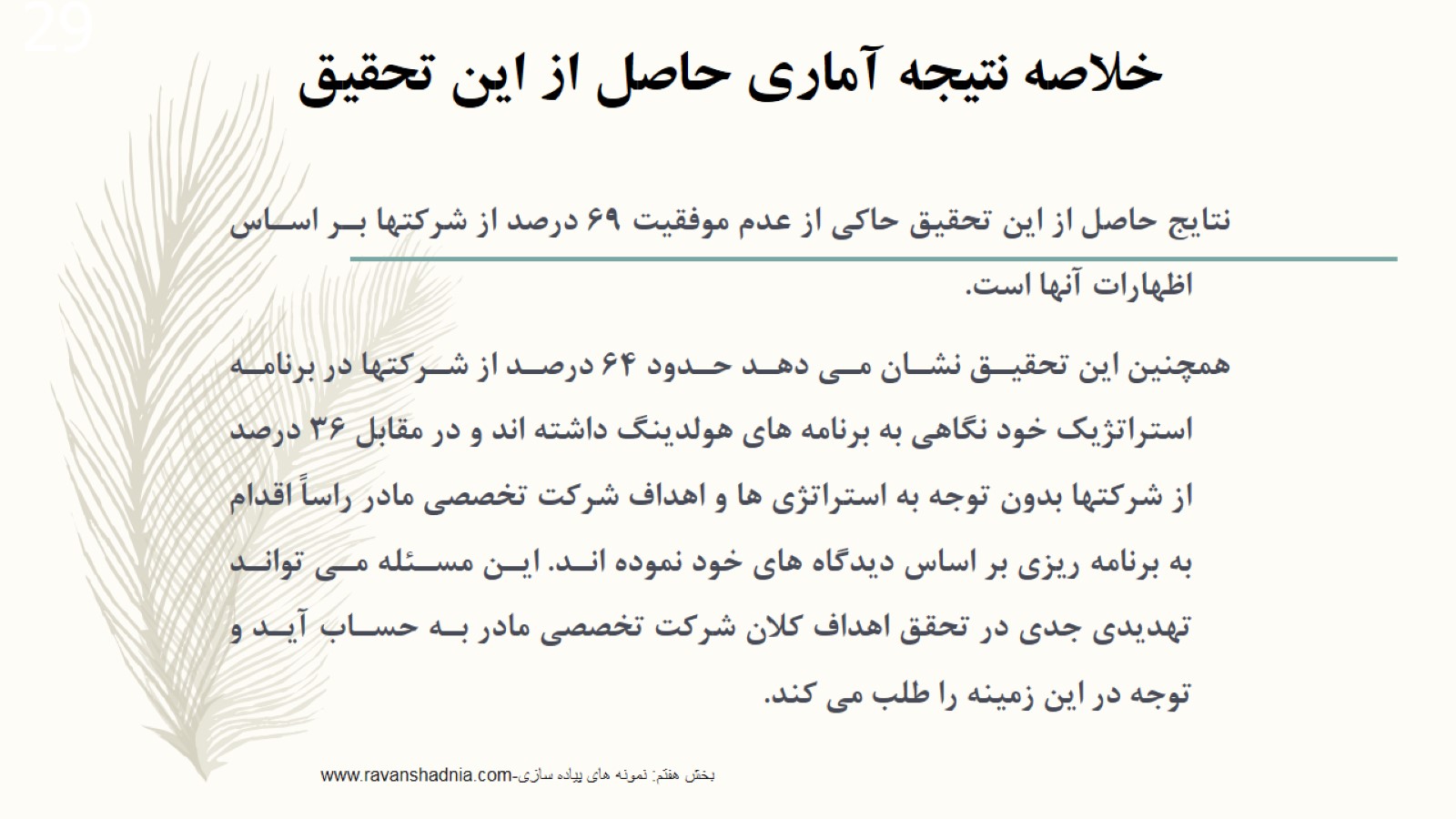 خلاصه نتيجه آماري حاصل از اين تحقيق
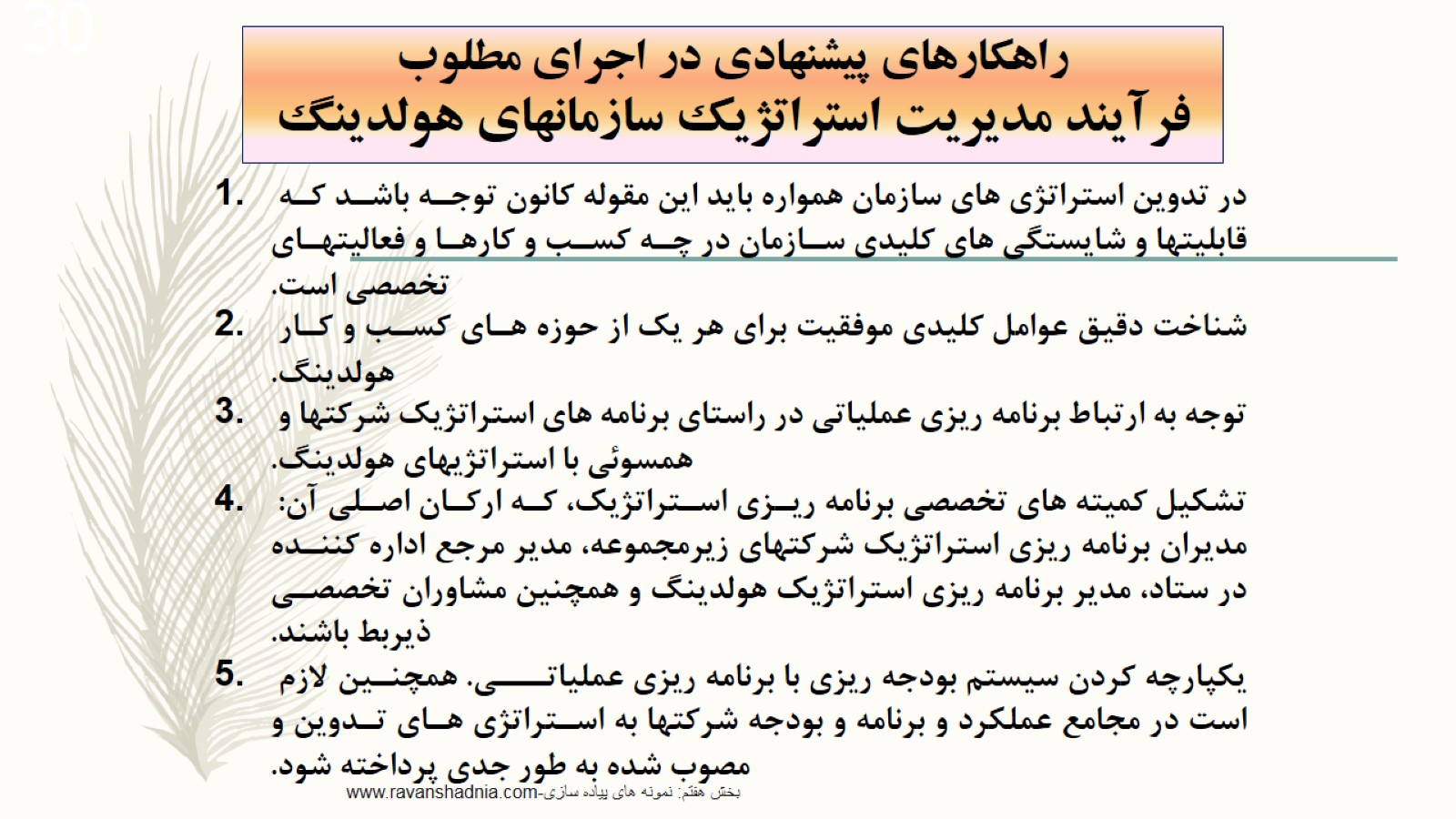 راهكارهاي پيشنهادي در اجراي مطلوب فرآيند مديريت استراتژيك سازمانهاي هولدينگ
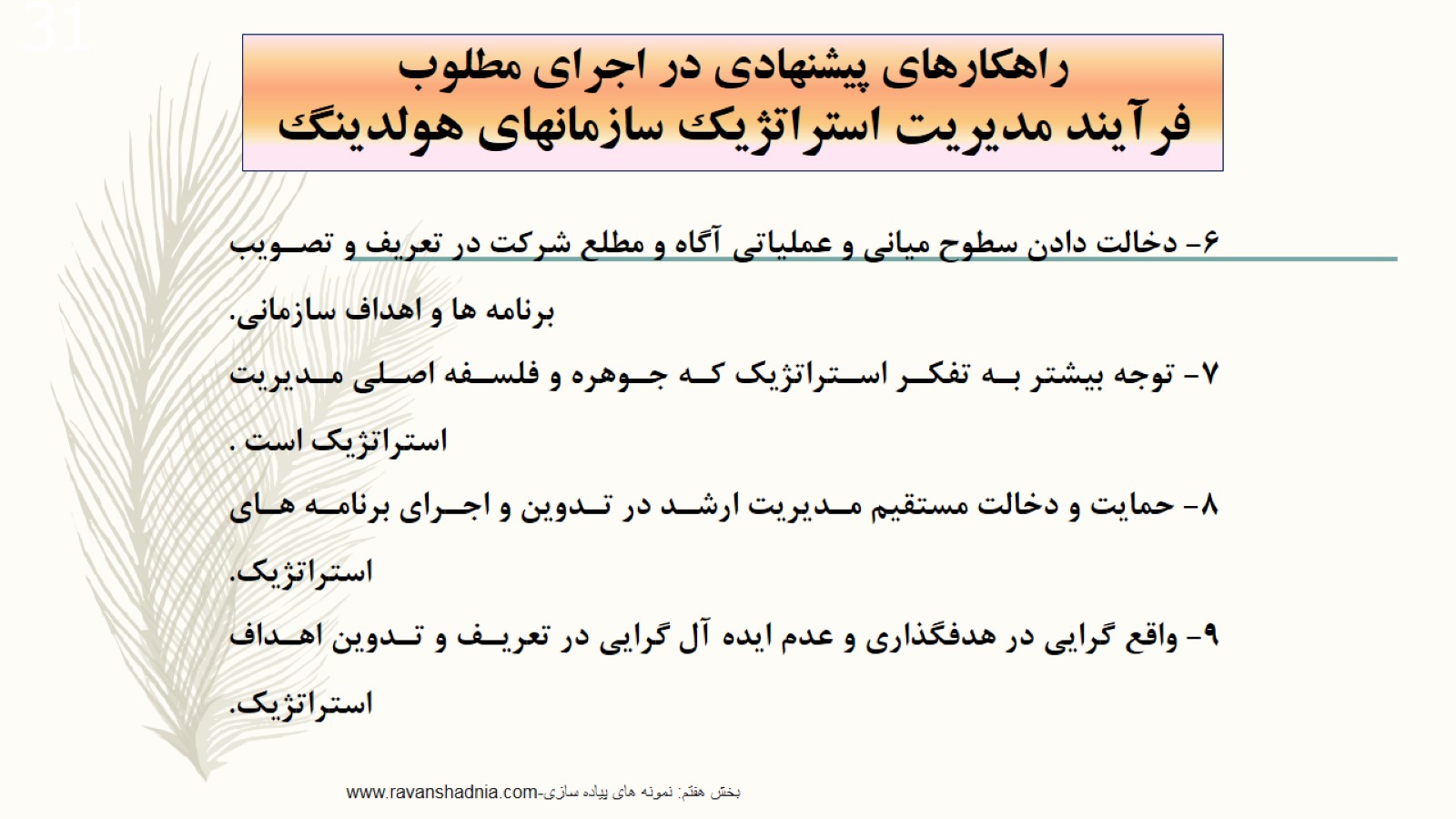 راهكارهاي پيشنهادي در اجراي مطلوب فرآيند مديريت استراتژيك سازمانهاي هولدينگ
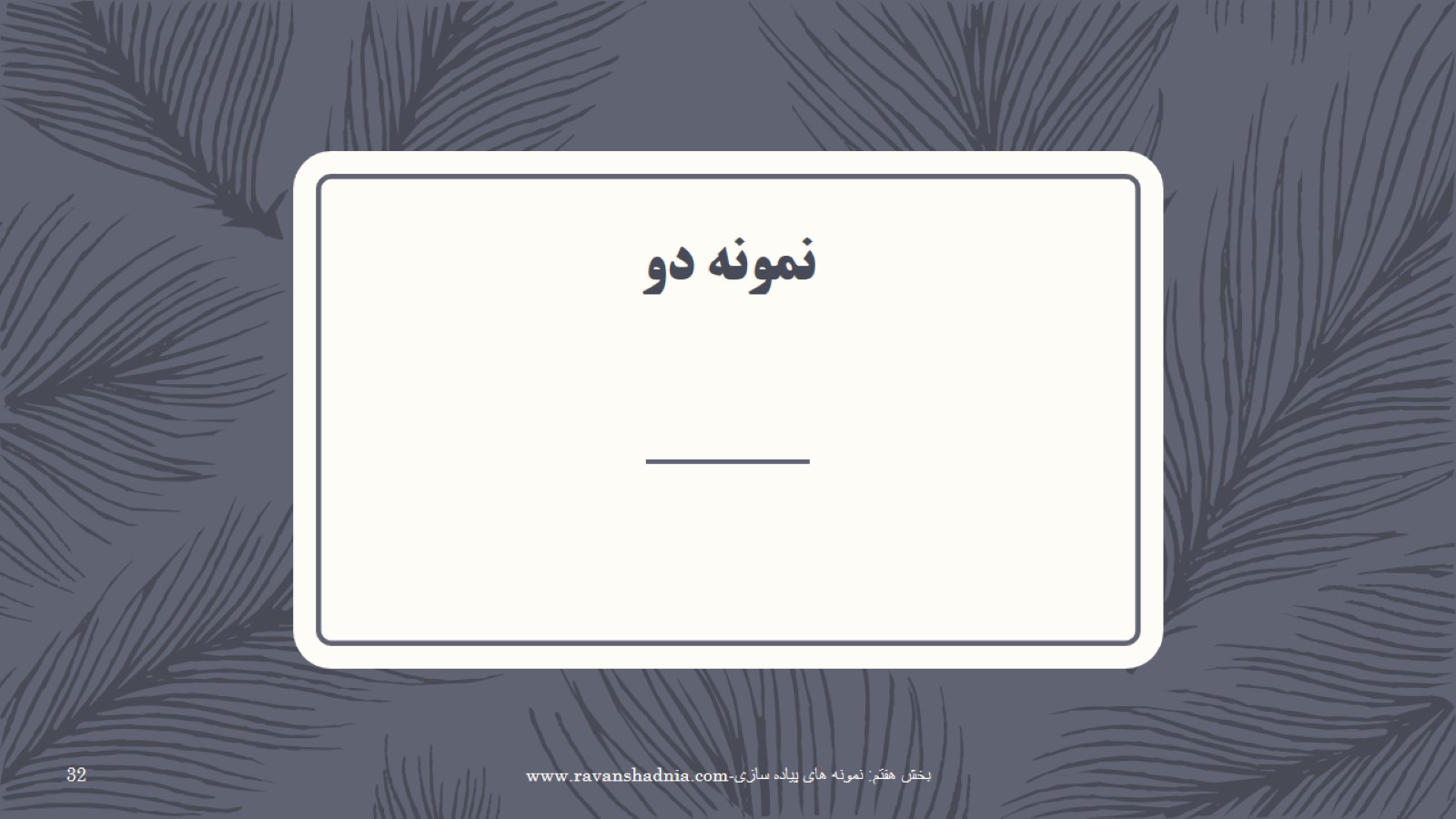 نمونه دو
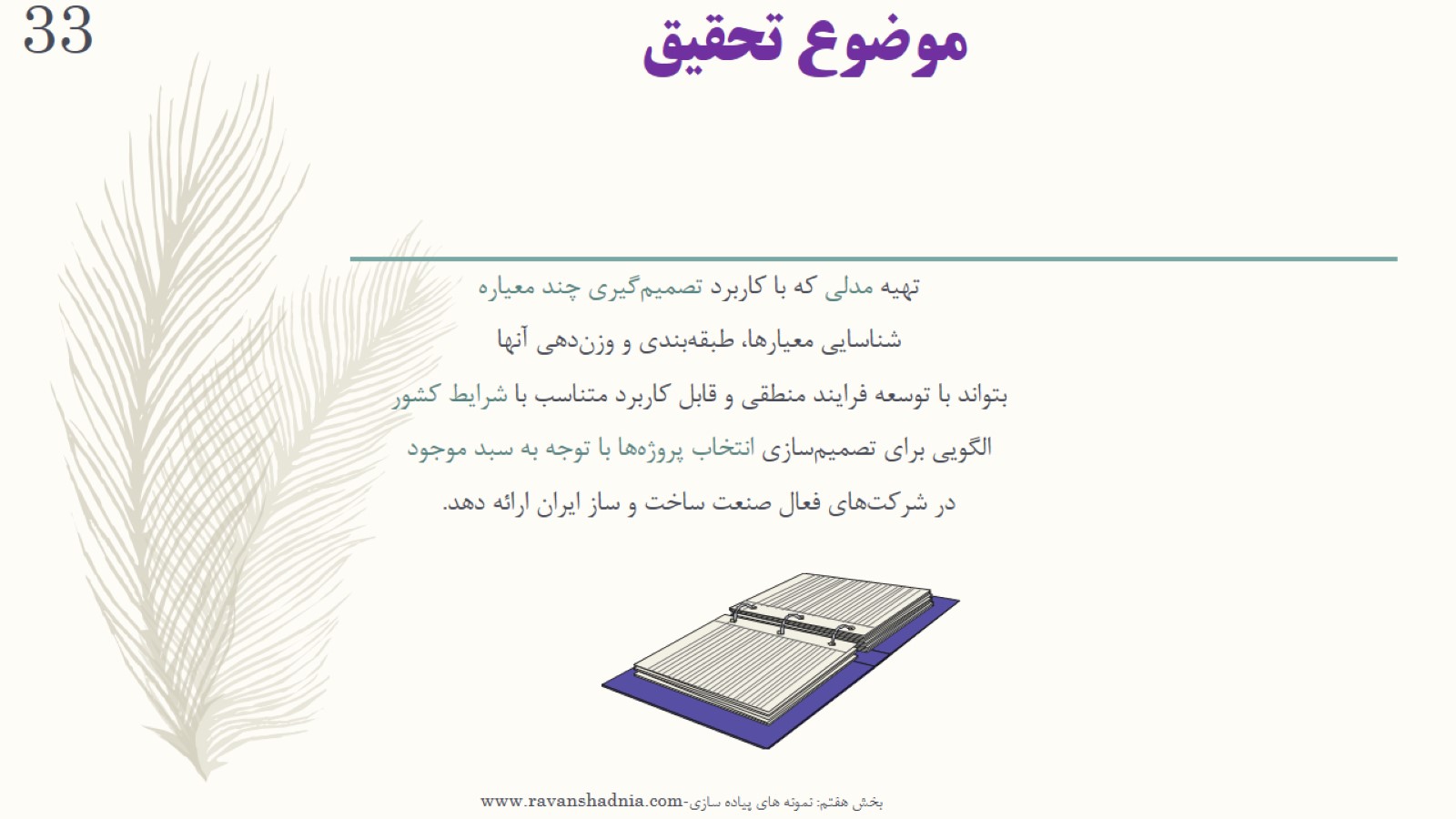 موضوع تحقيق
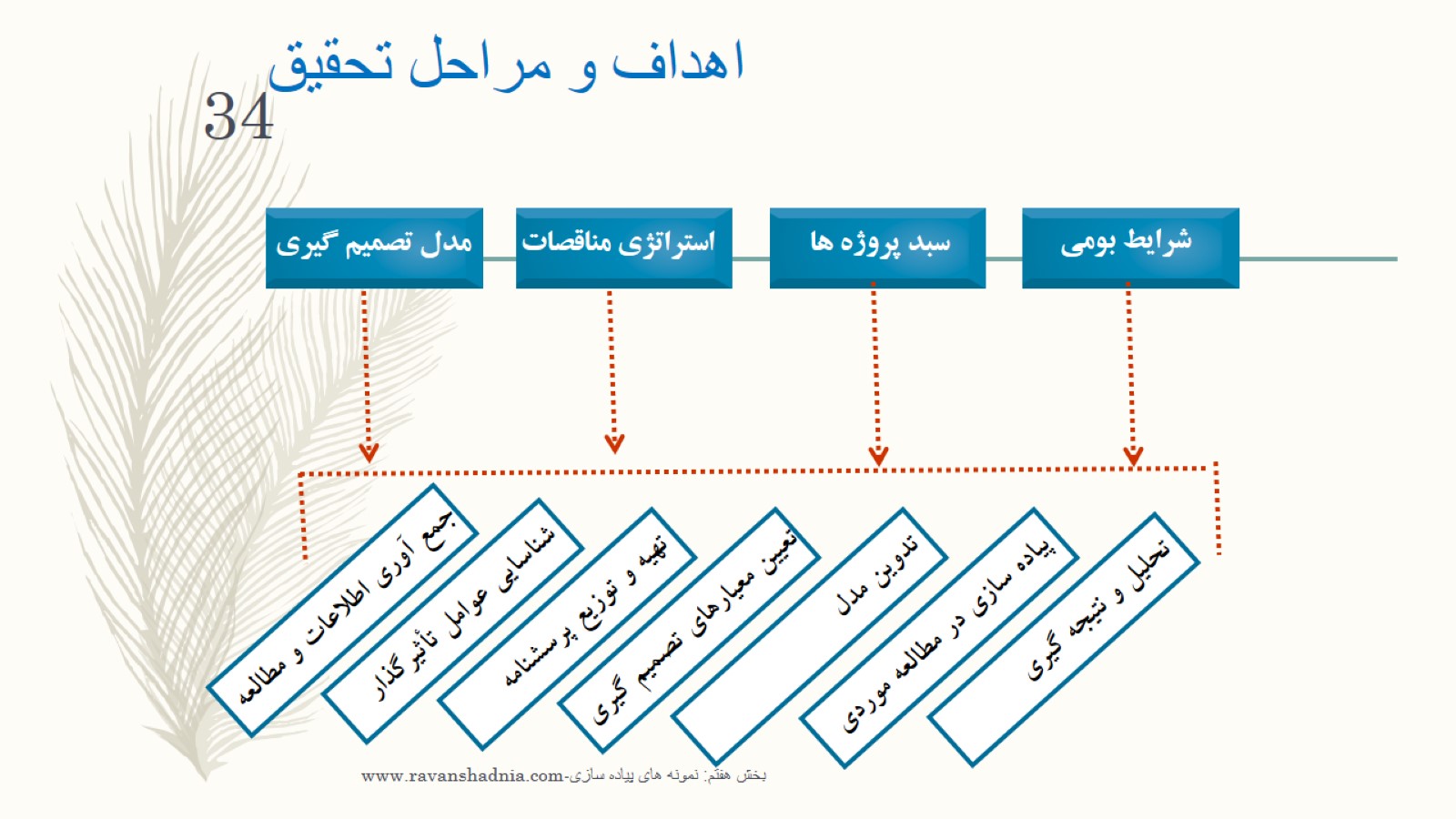 اهداف و مراحل تحقیق
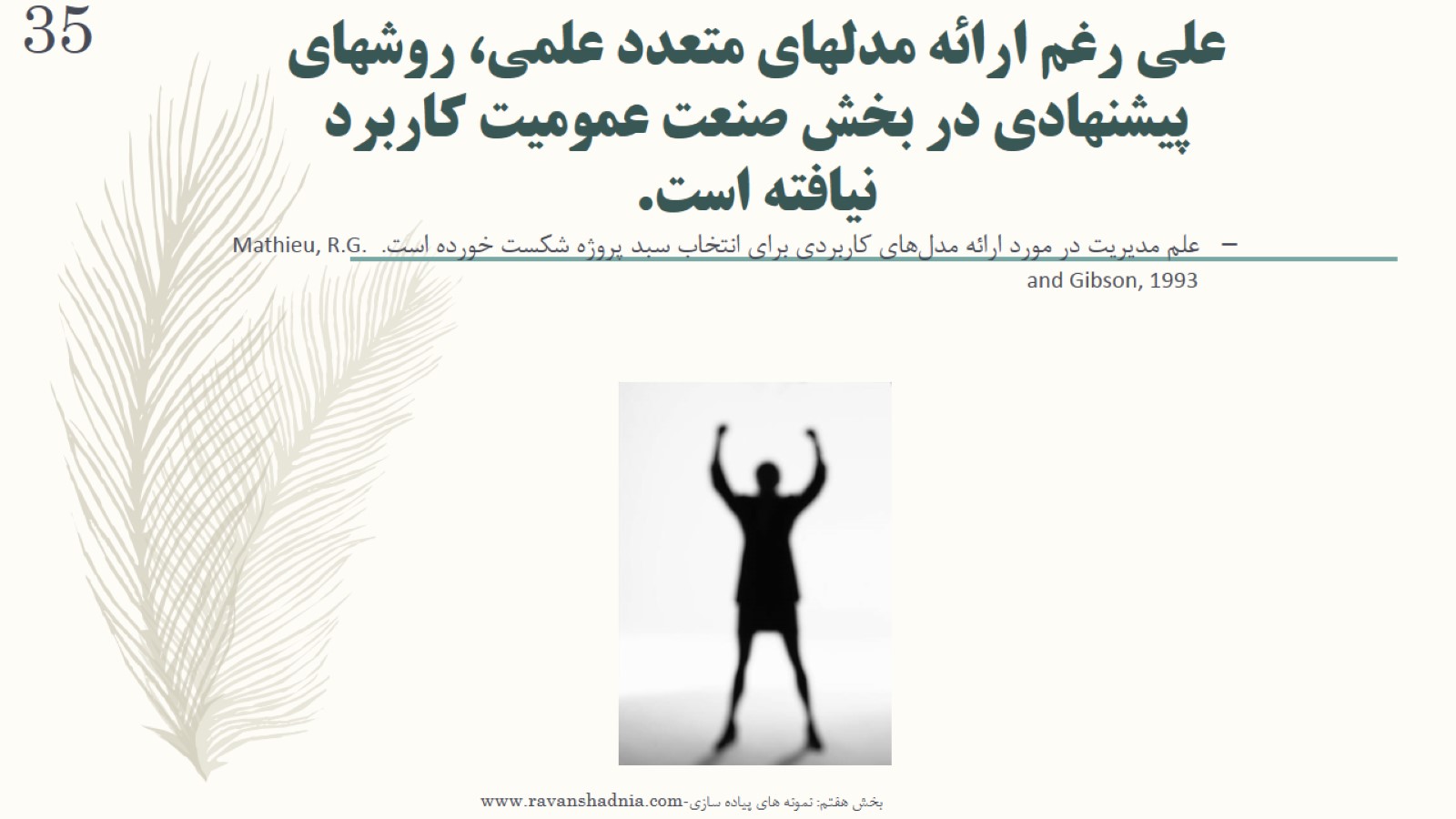 علی رغم ارائه مدلهای متعدد علمی، روشهای پیشنهادی در بخش صنعت عمومیت کاربرد نیافته است.
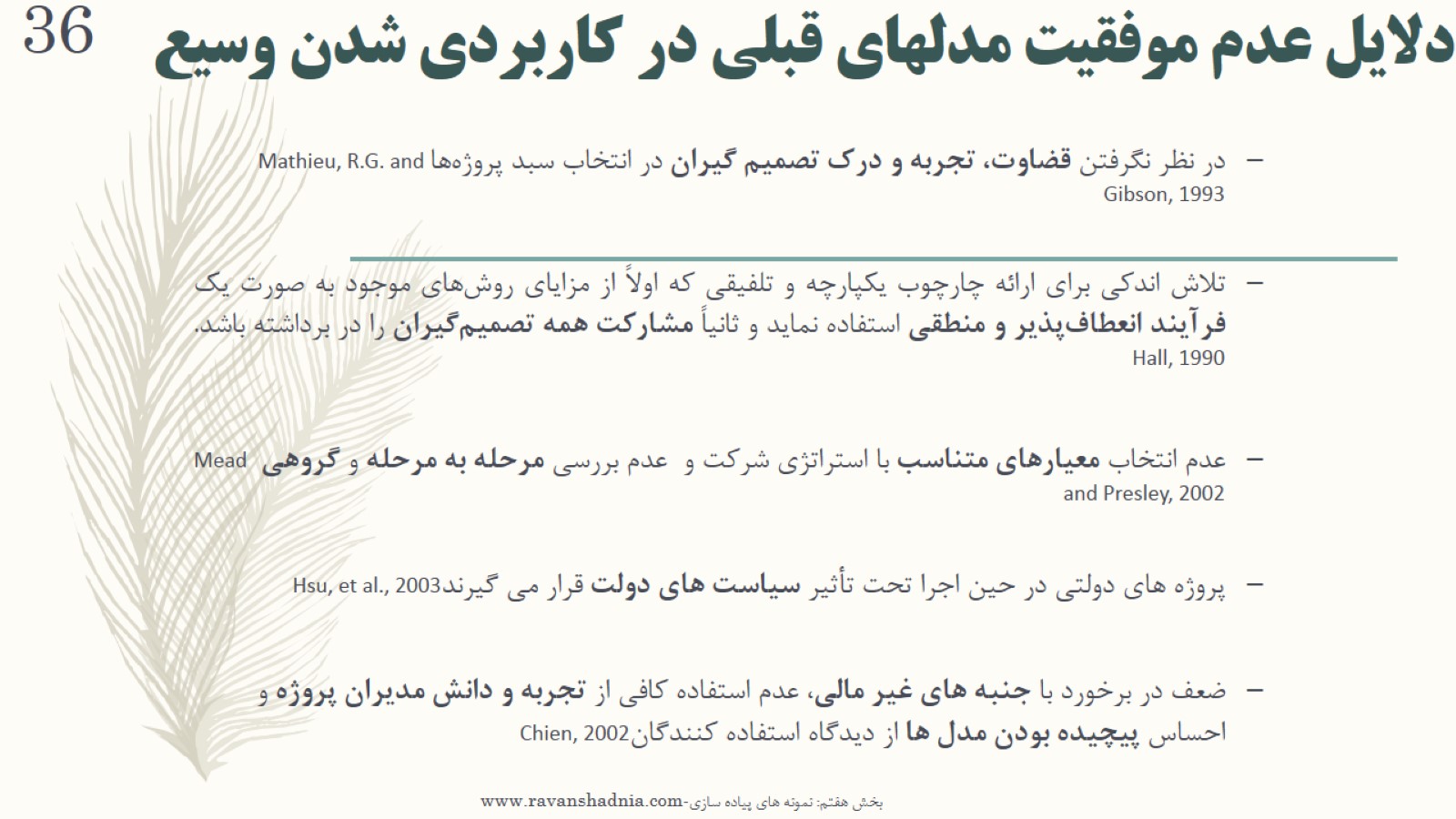 دلایل عدم موفقیت مدلهای قبلی در کاربردی شدن وسیع
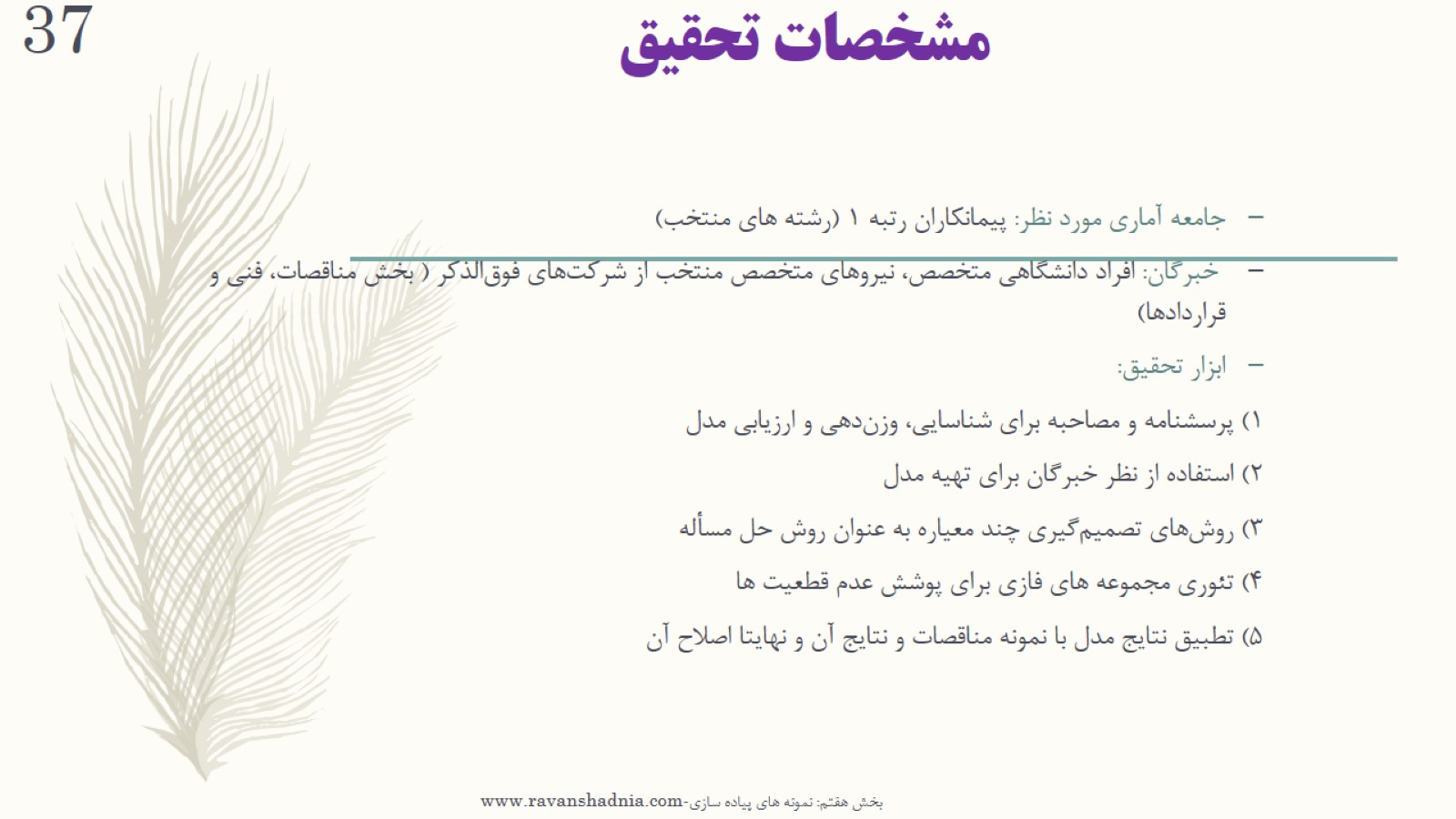 مشخصات تحقيق
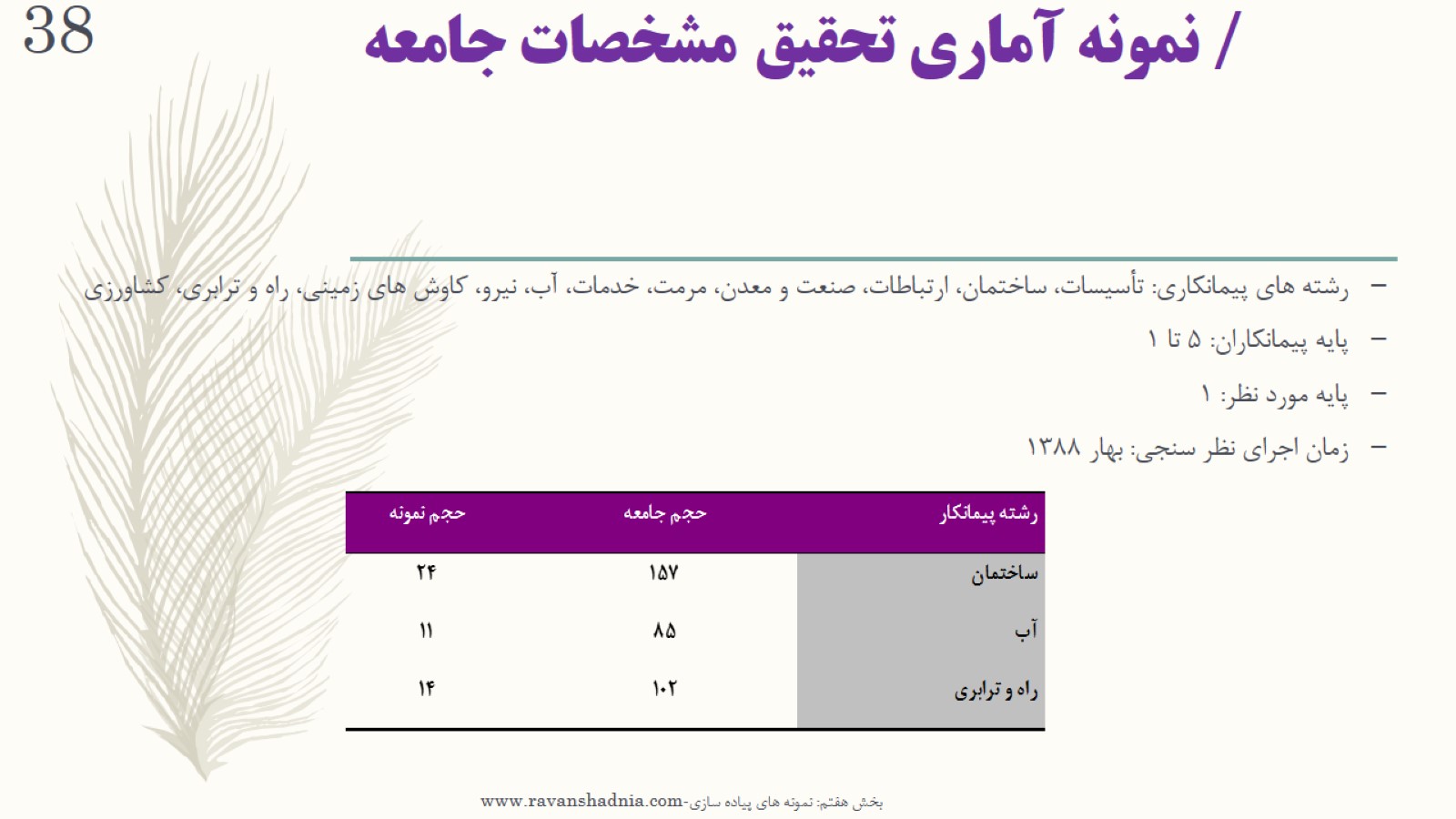 مشخصات جامعه / نمونه آماری تحقیق
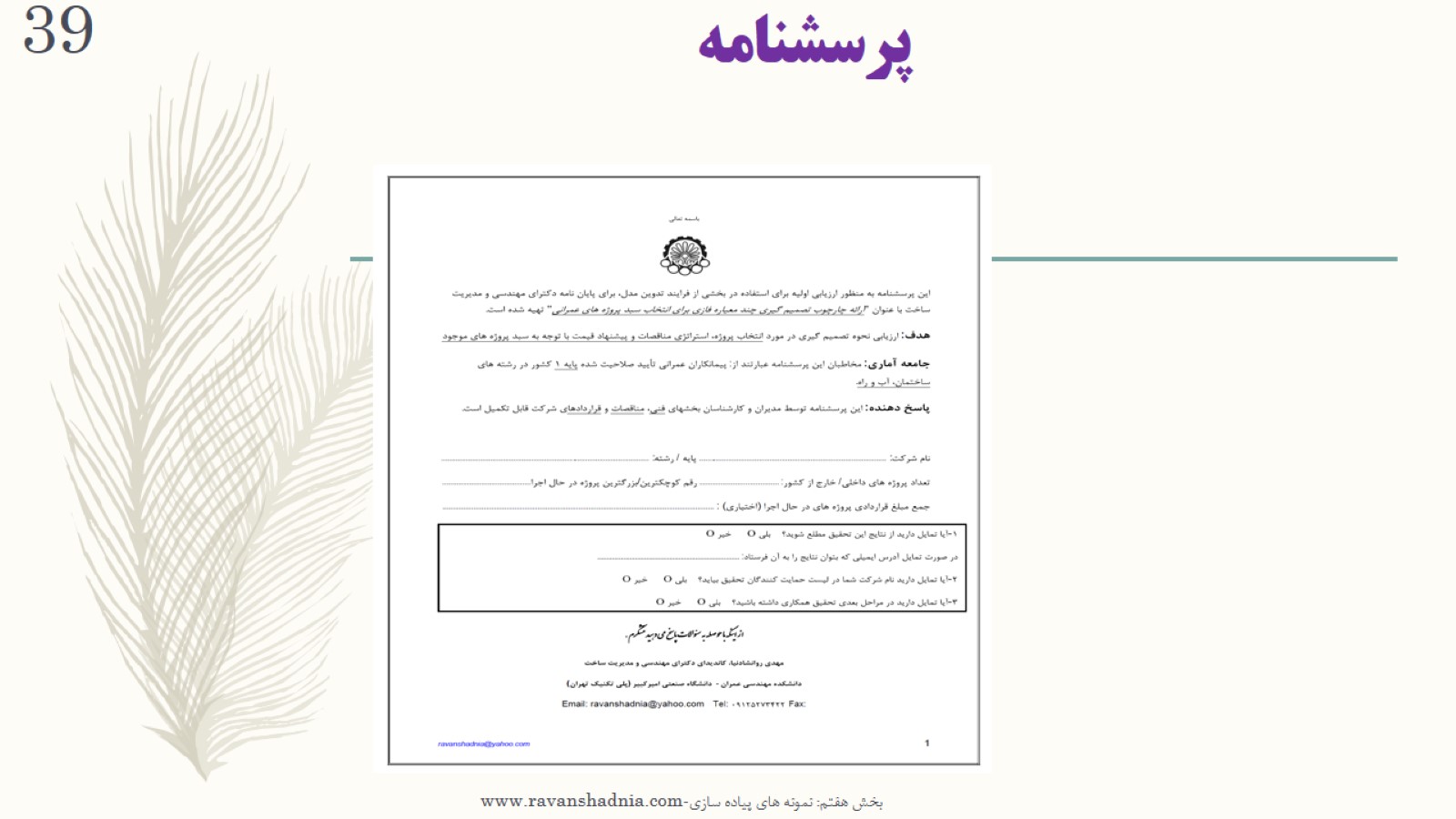 پرسشنامه
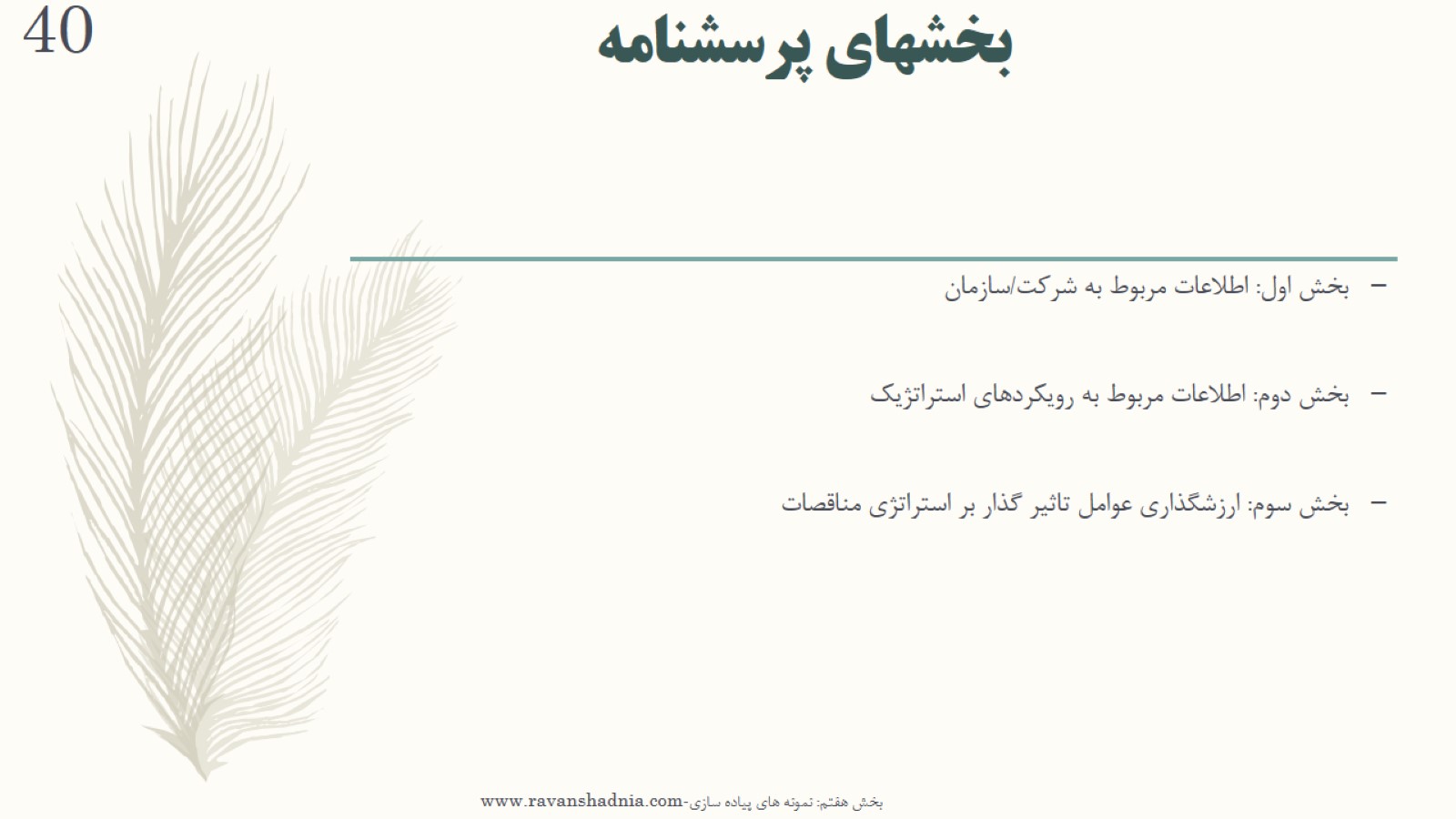 بخشهای پرسشنامه
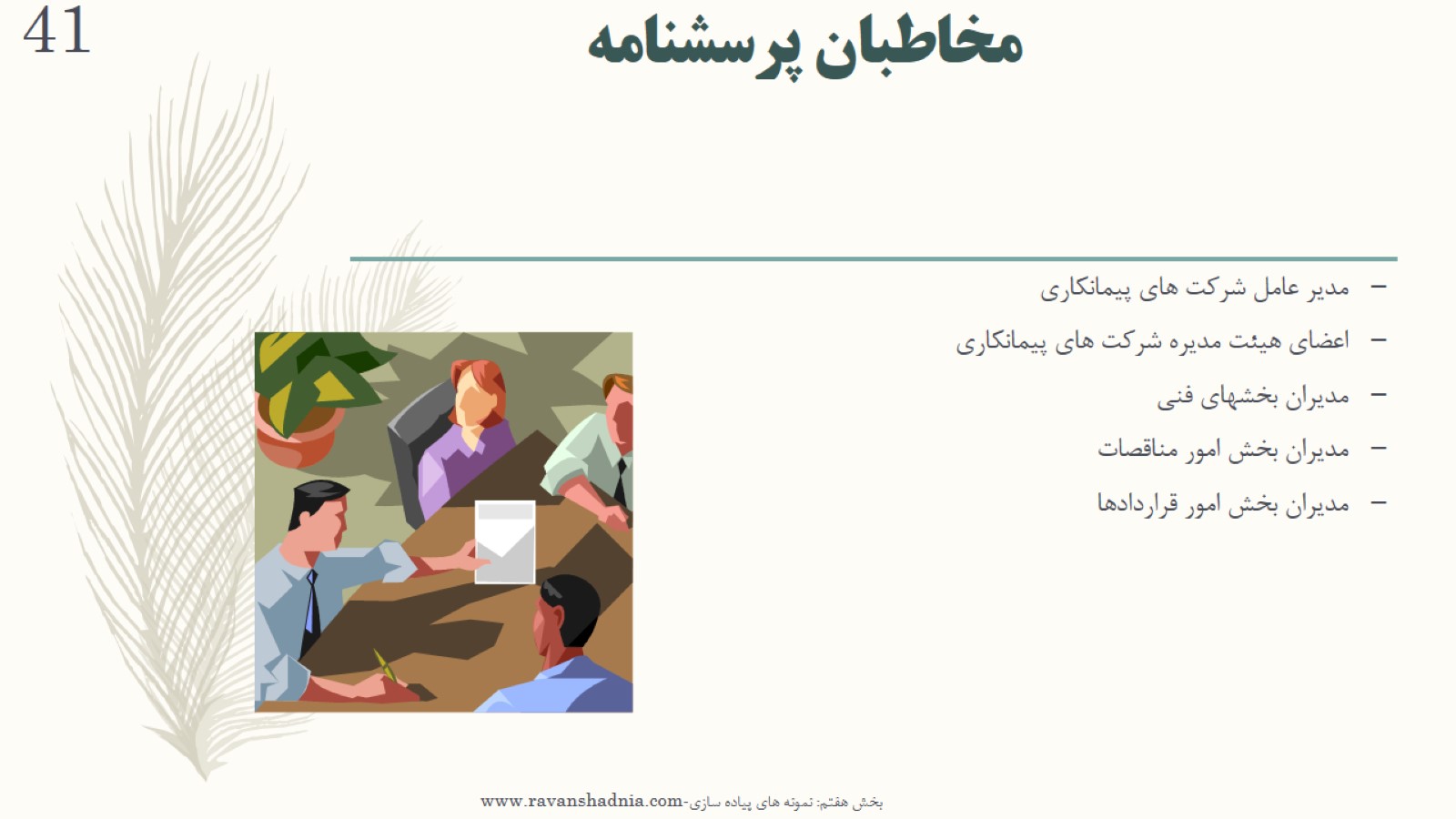 مخاطبان پرسشنامه
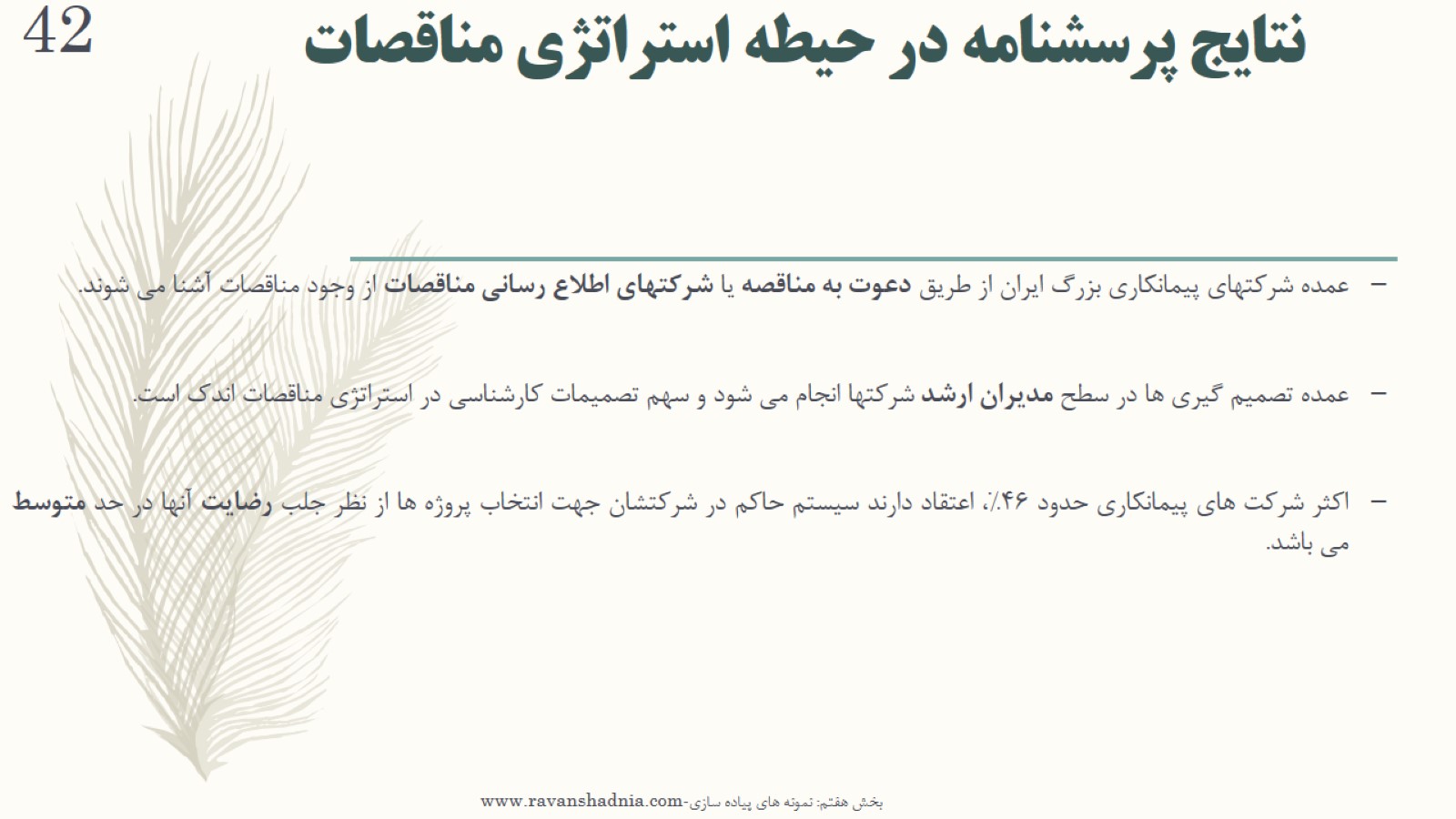 نتایج پرسشنامه در حیطه استراتژی مناقصات
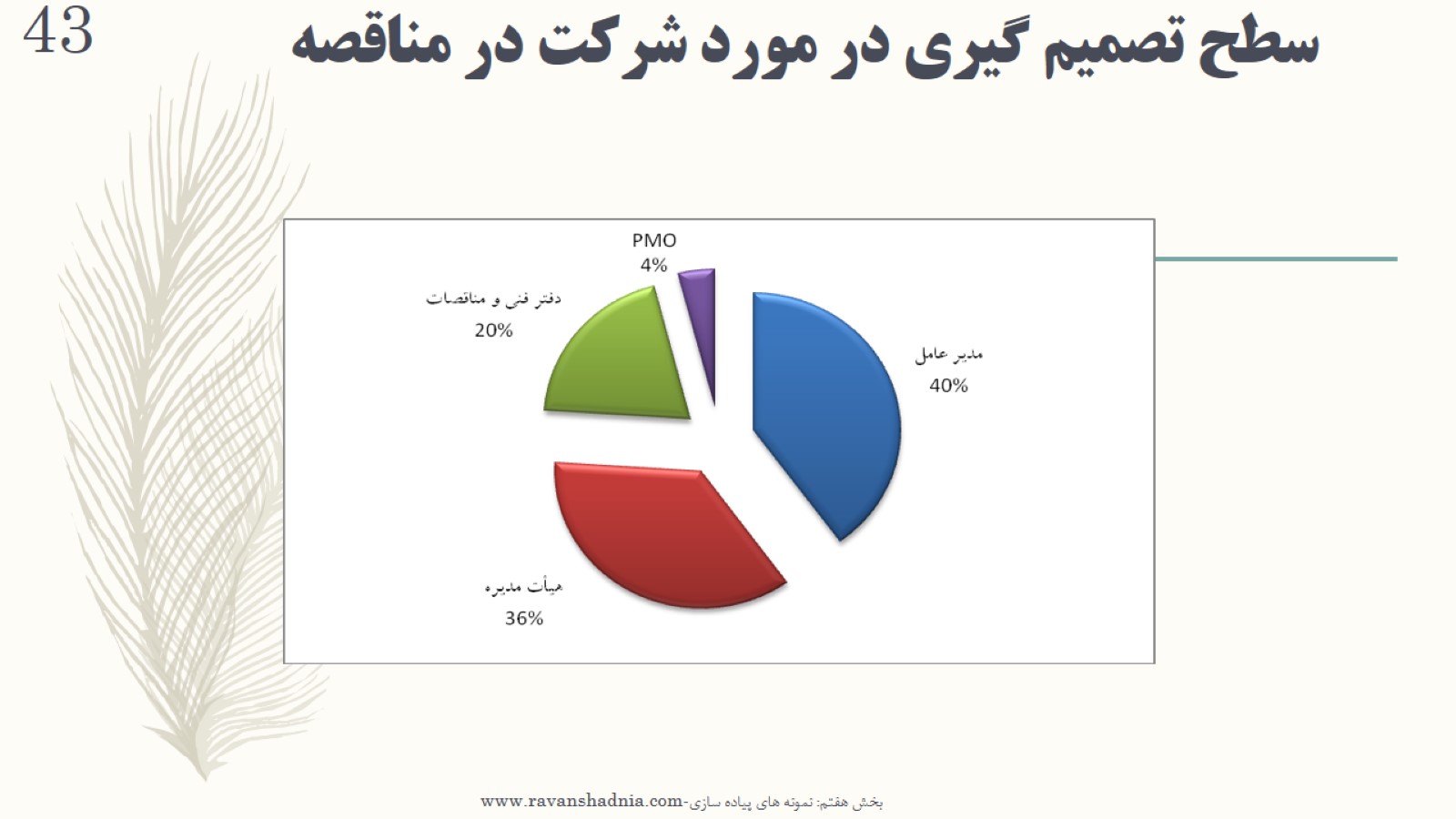 سطح تصمیم گیری در مورد شرکت در مناقصه
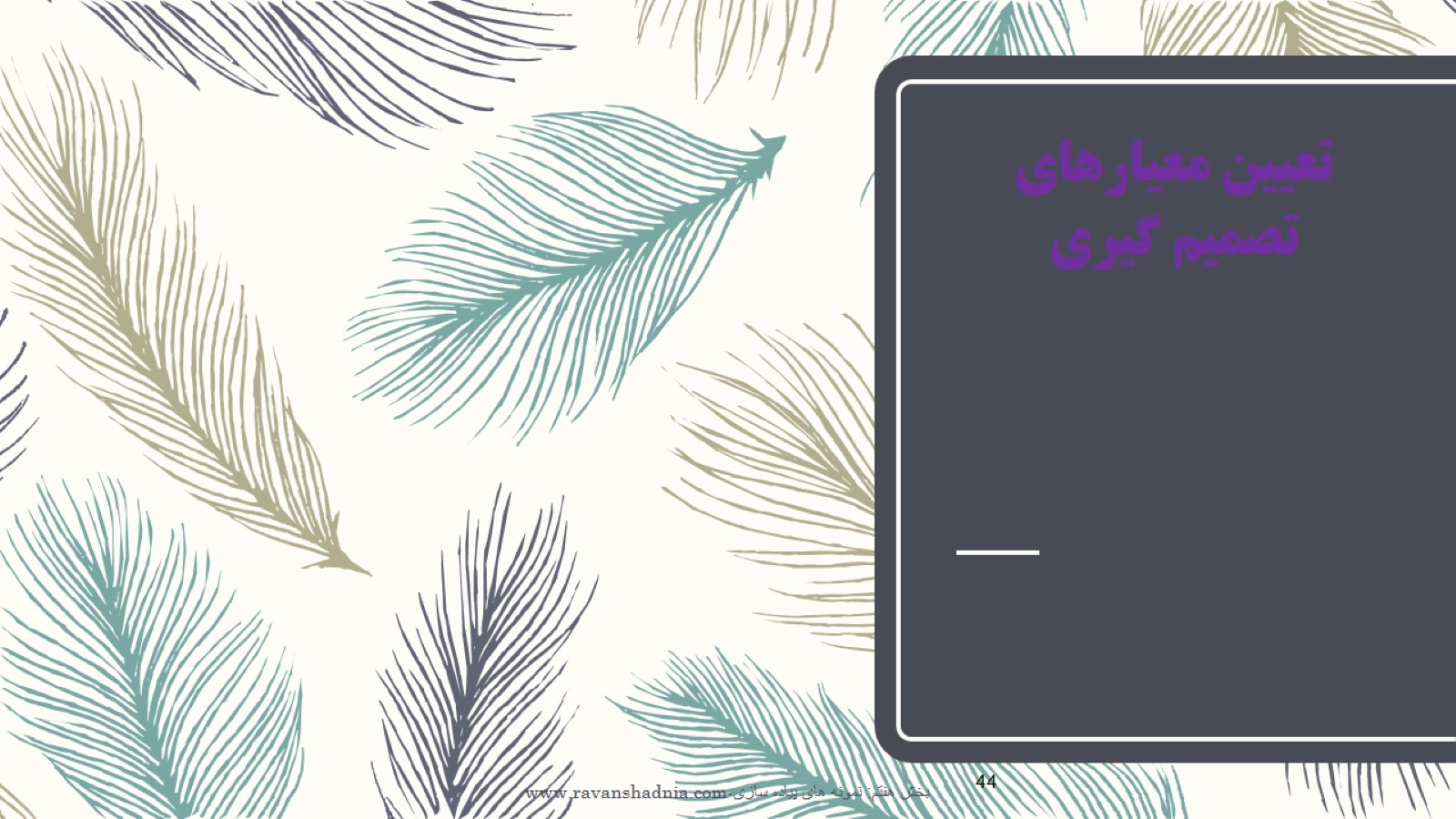 تعیین معیارهای تصمیم گیری
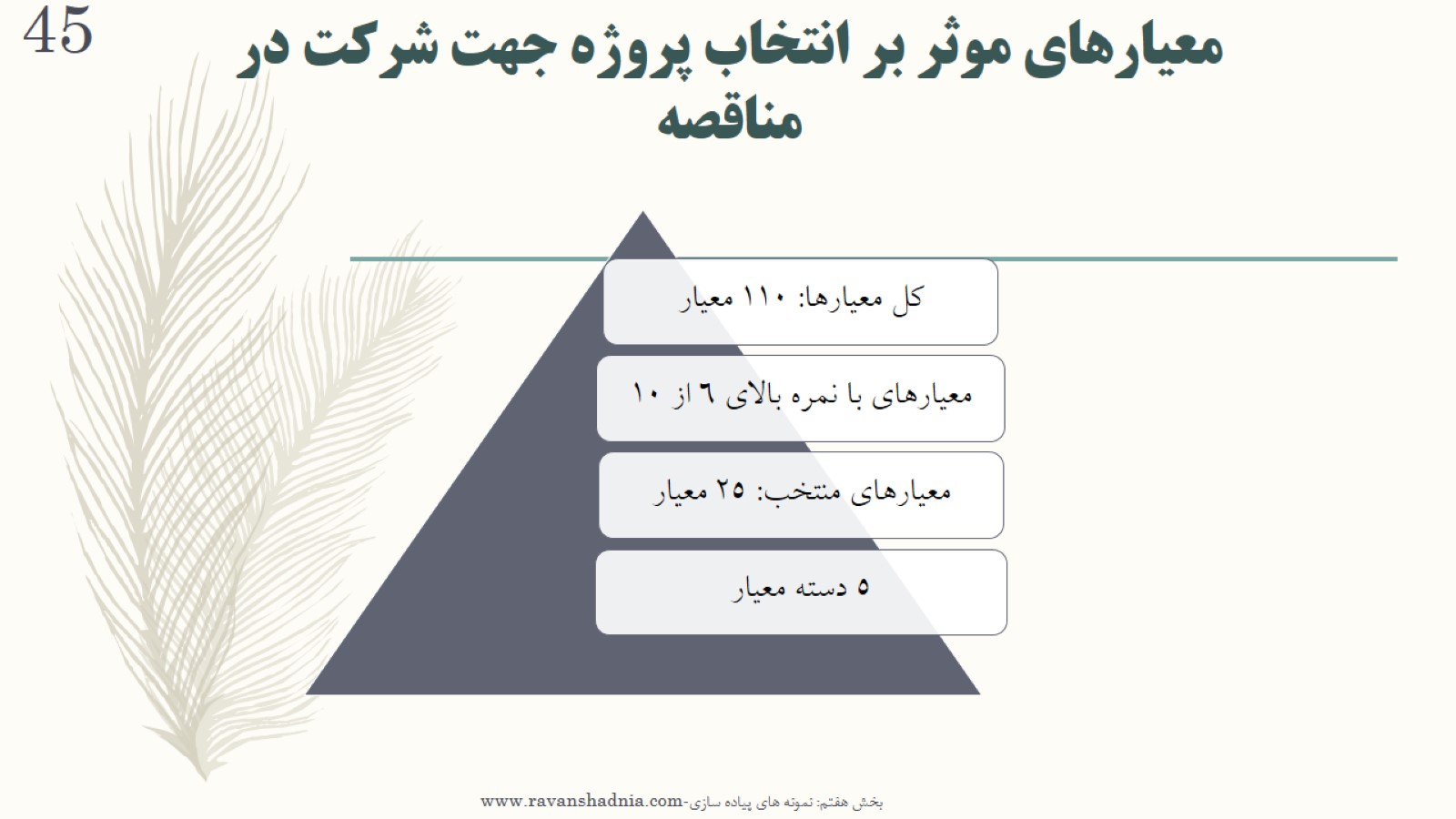 معیارهای موثر بر انتخاب پروژه جهت شرکت در مناقصه
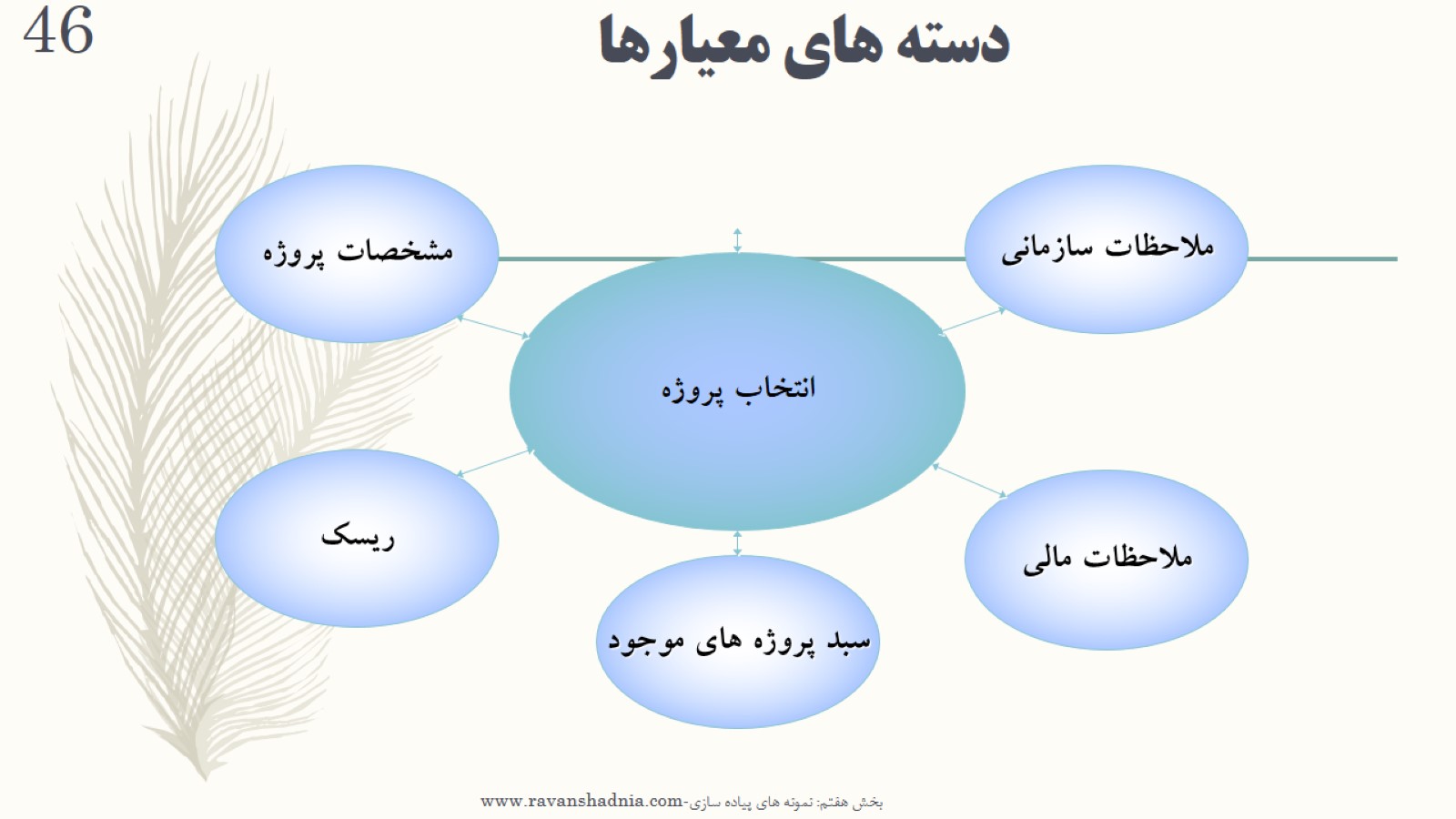 دسته های معیارها
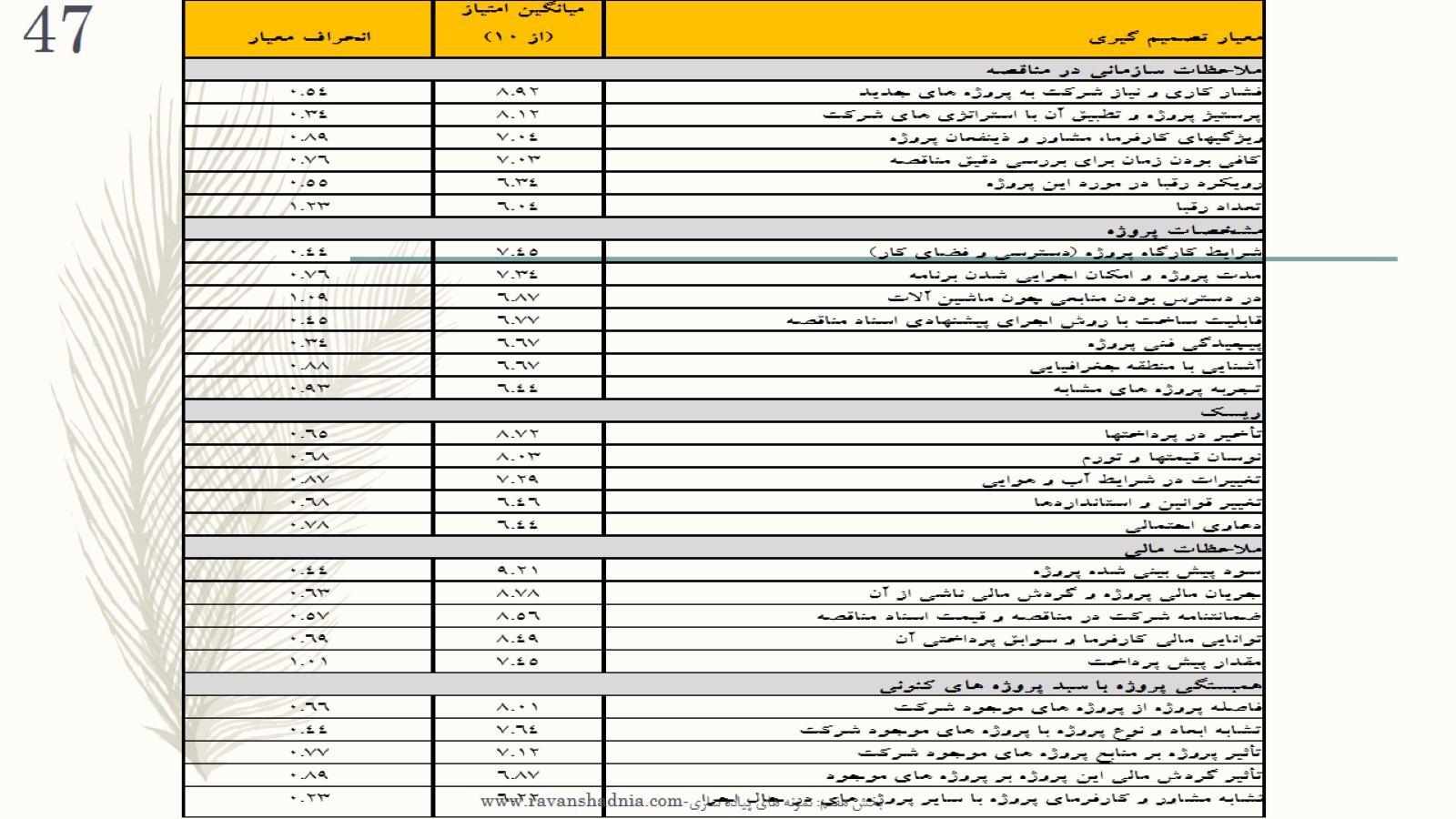 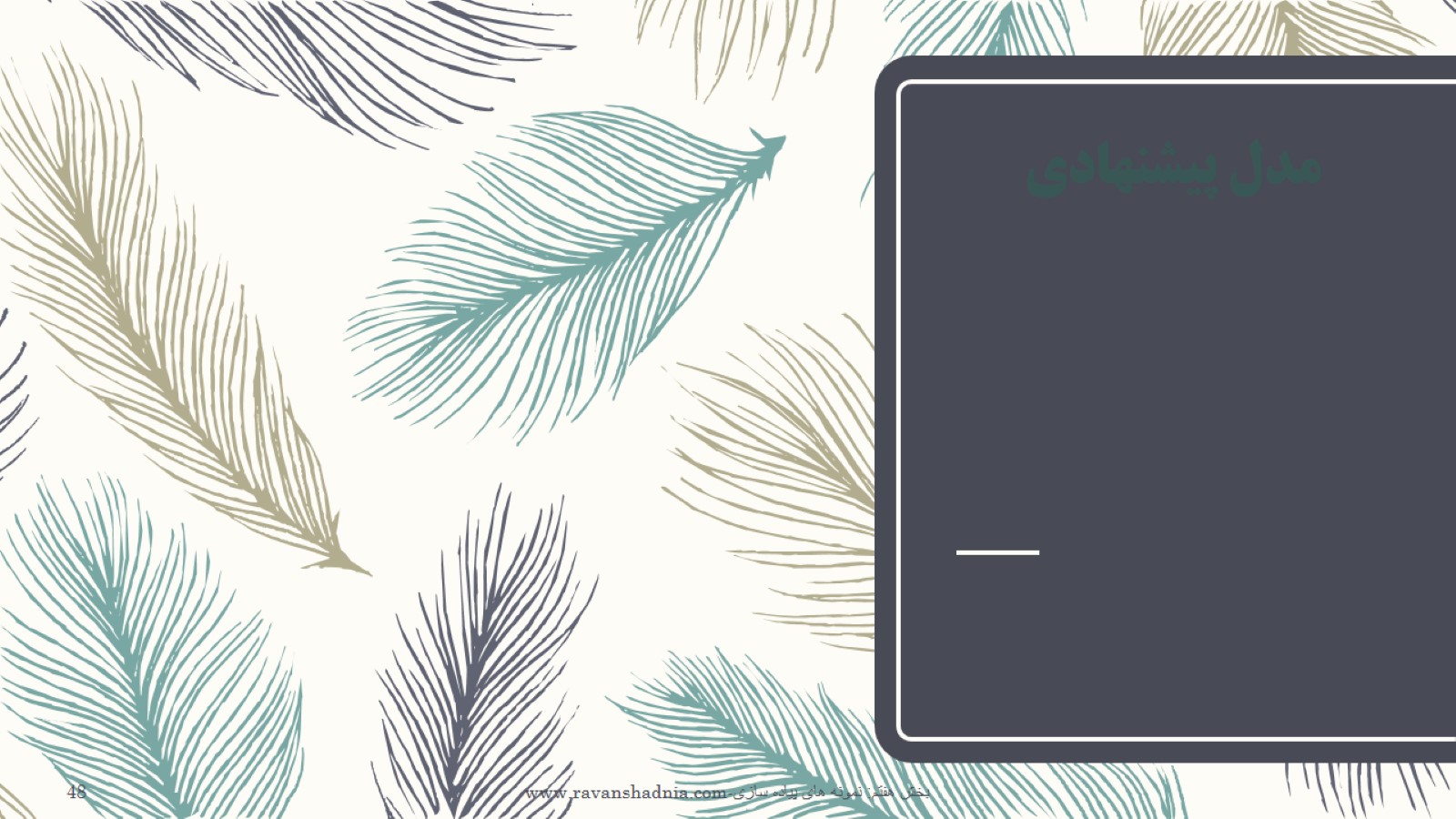 مدل پیشنهادی
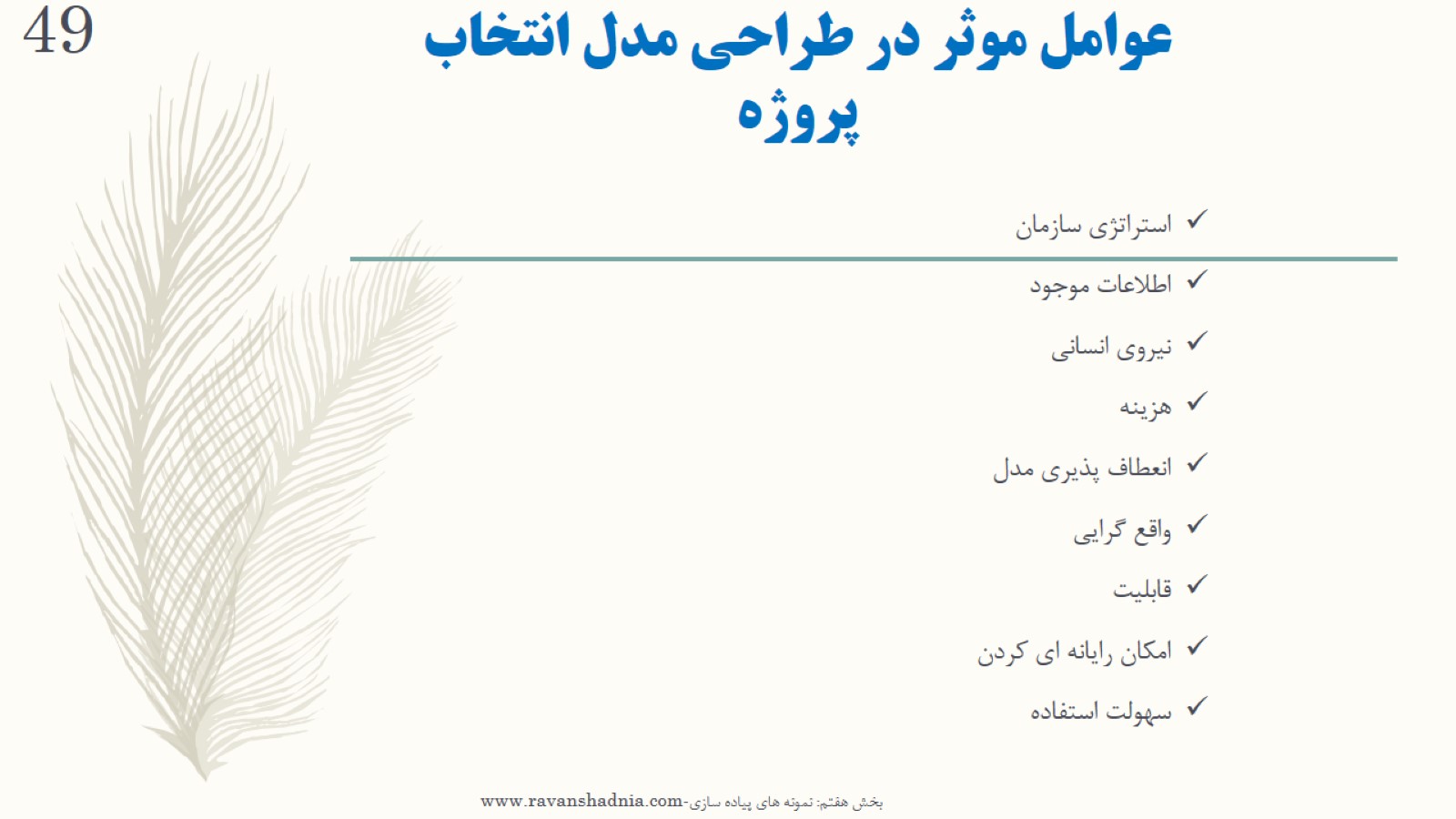 عوامل موثر در طراحی مدل انتخاب پروژه
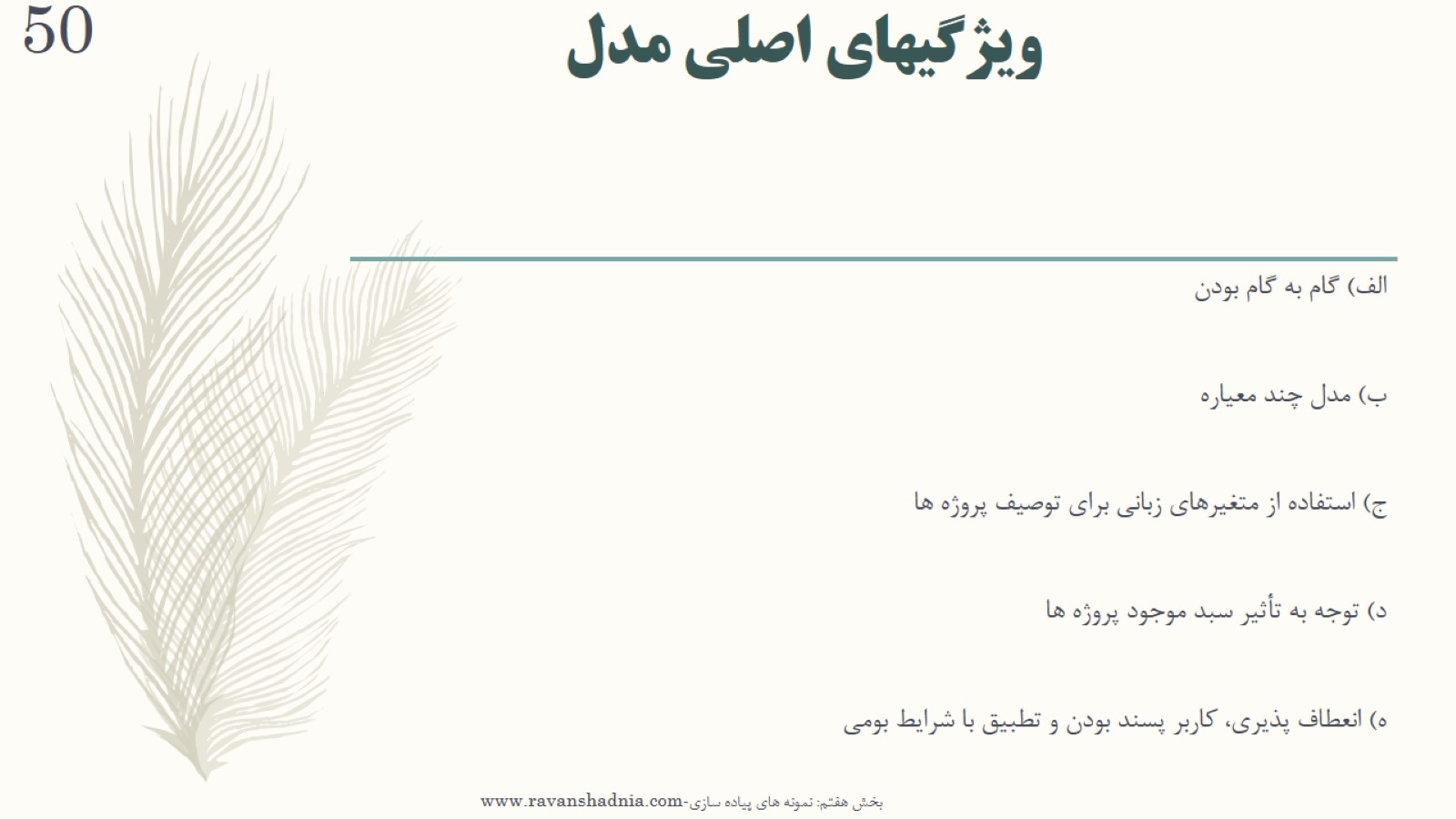 ویژگیهای اصلی مدل
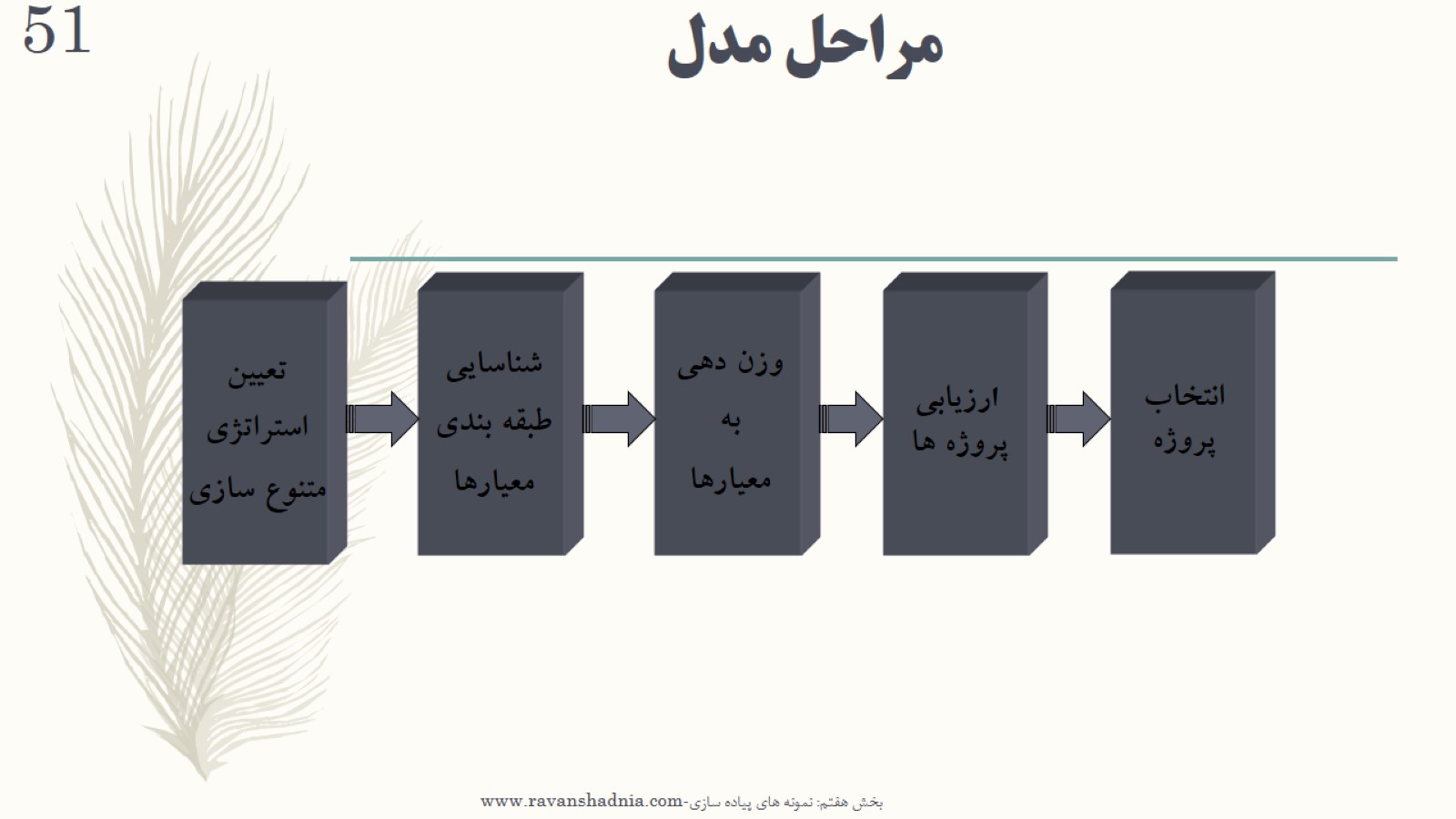 مراحل مدل
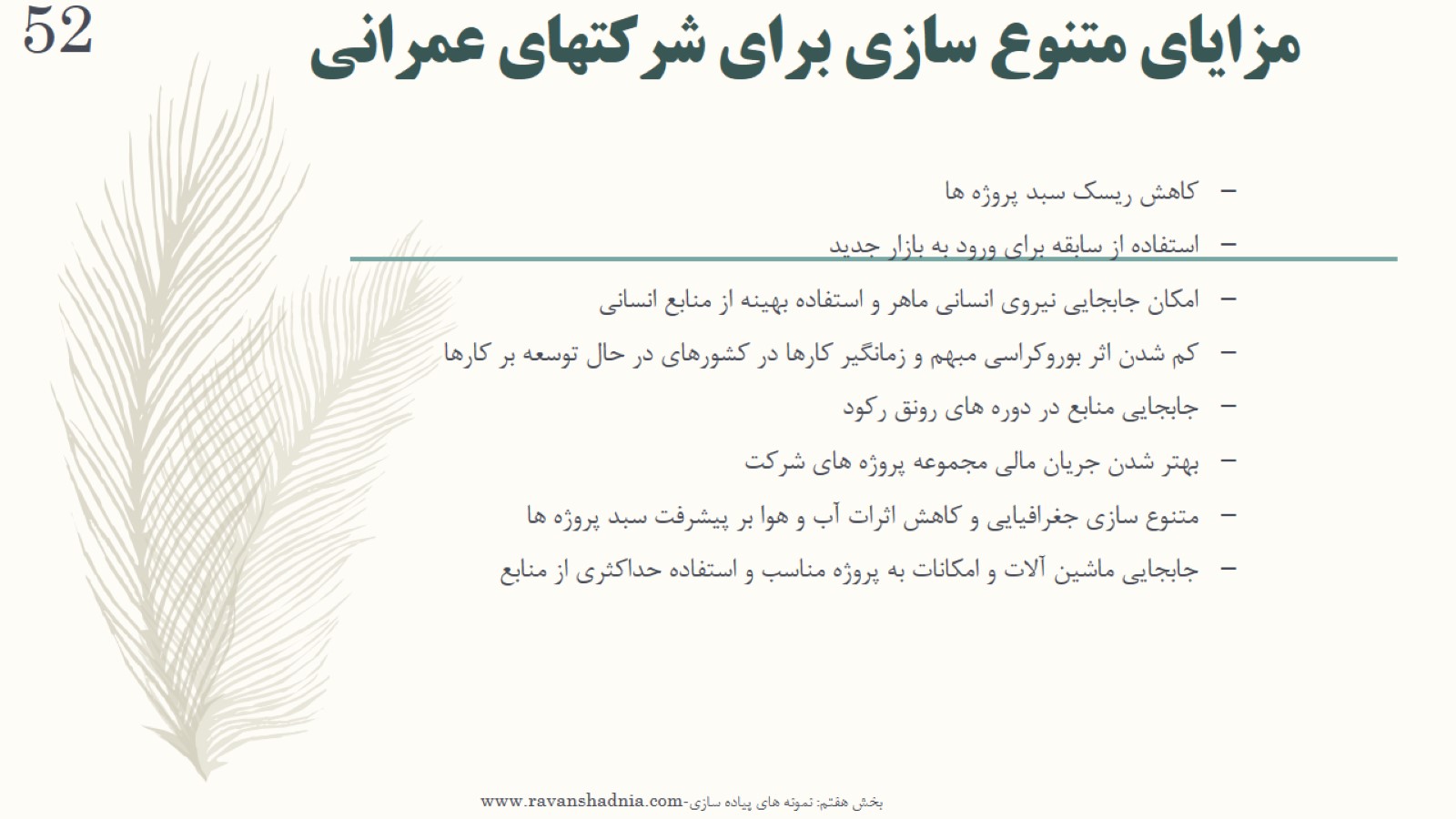 مزایای متنوع سازی برای شرکتهای عمرانی
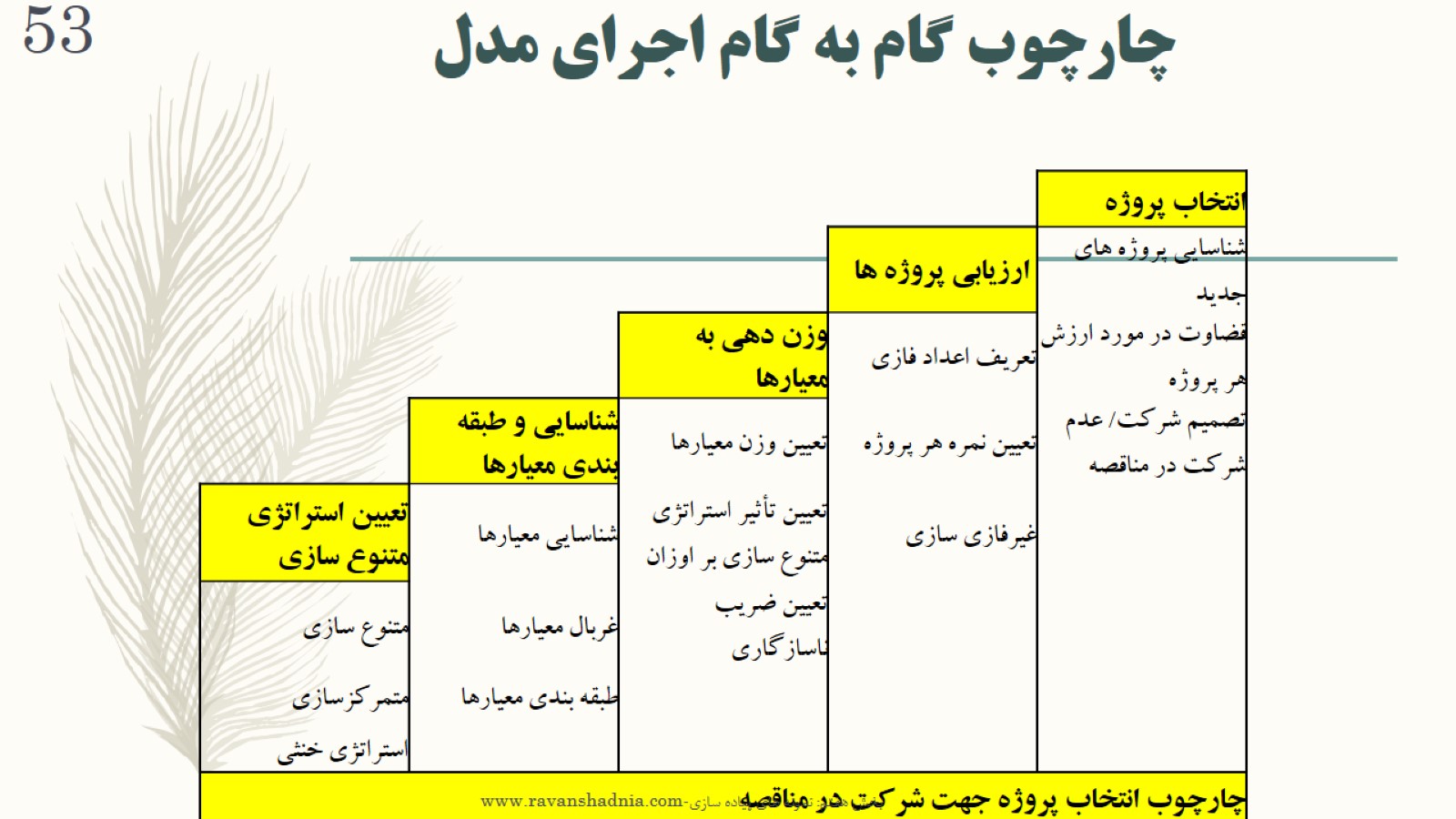 چارچوب گام به گام اجرای مدل
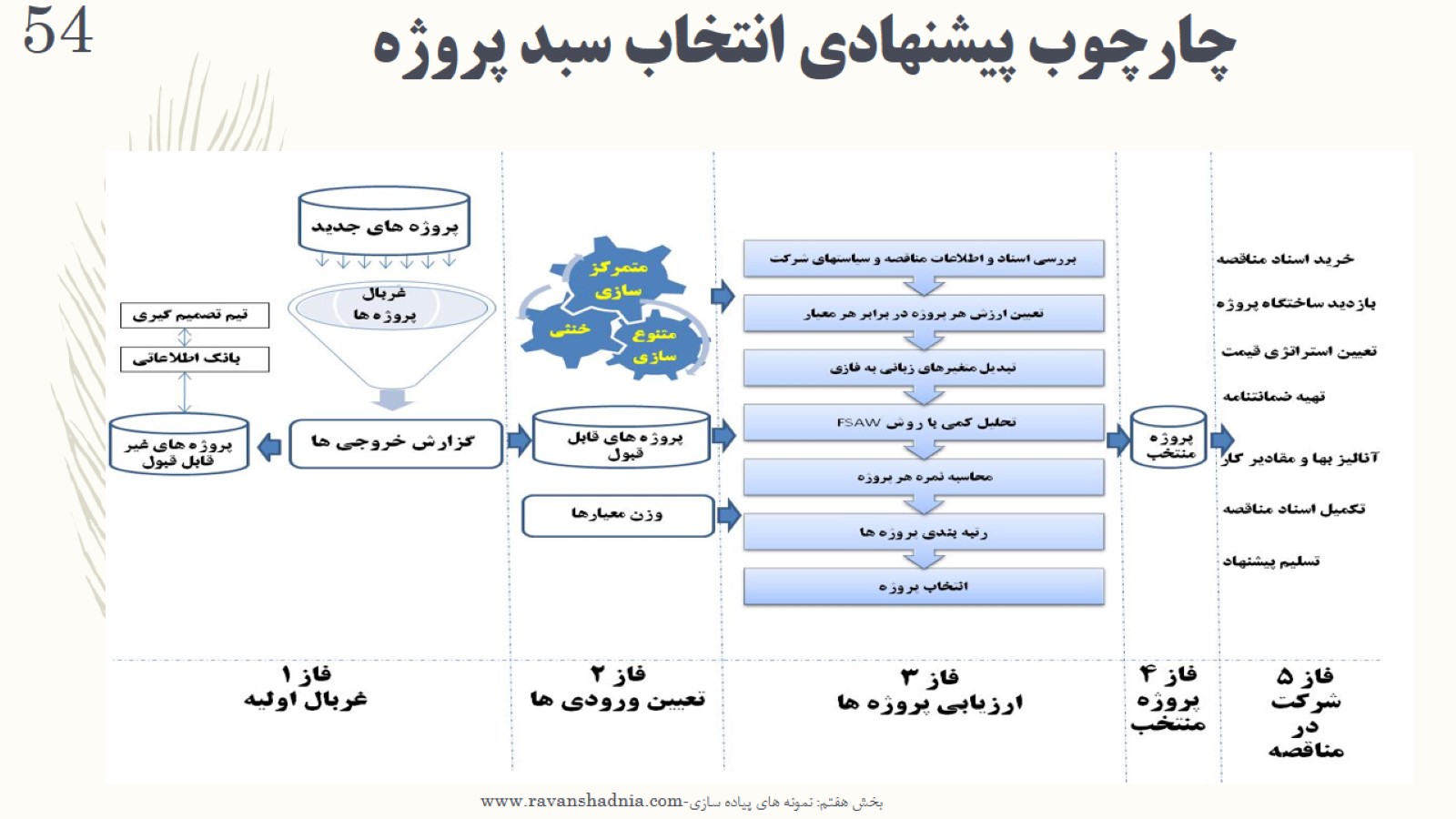 چارچوب پیشنهادی انتخاب سبد پروژه
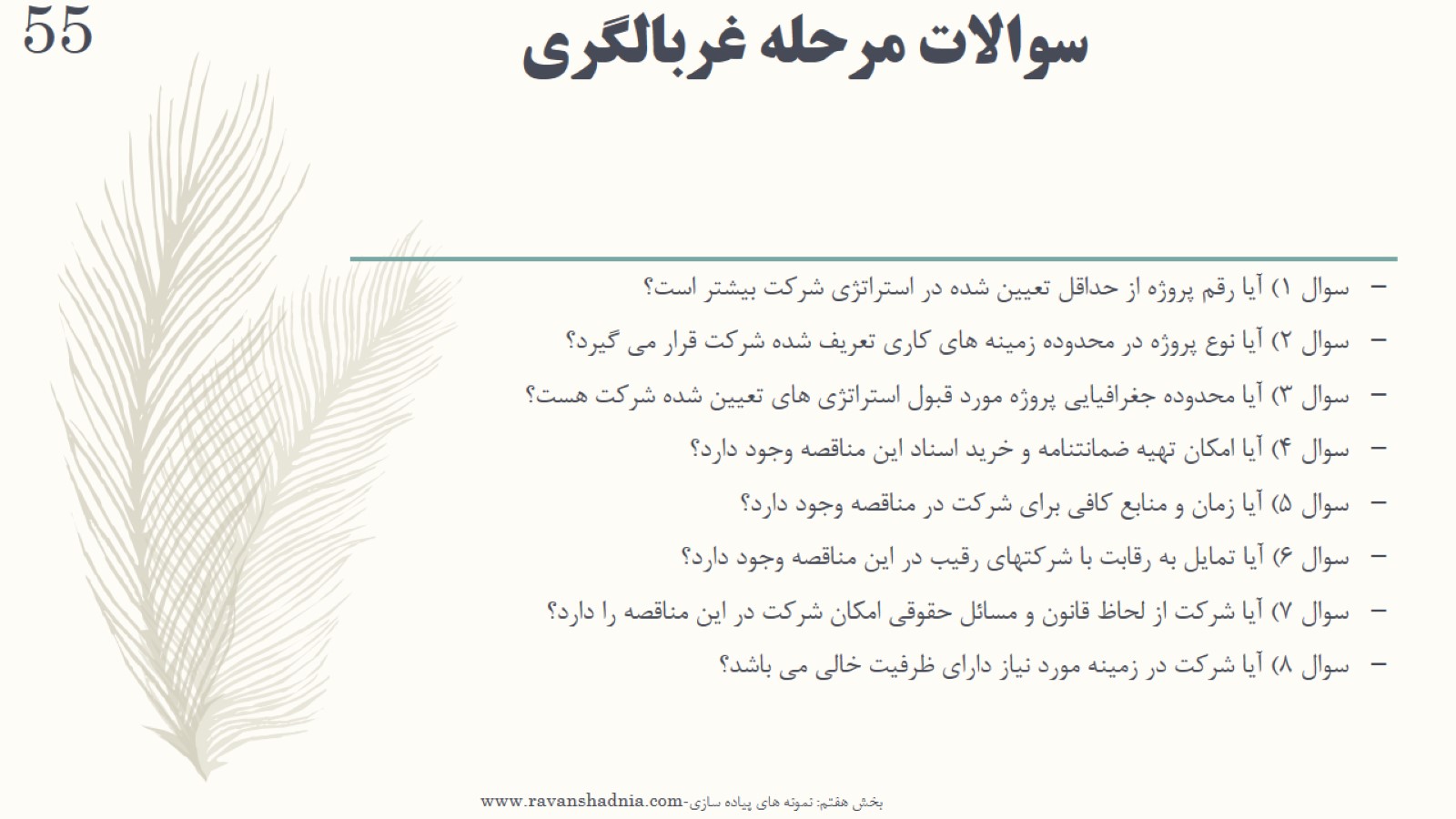 سوالات مرحله غربالگری
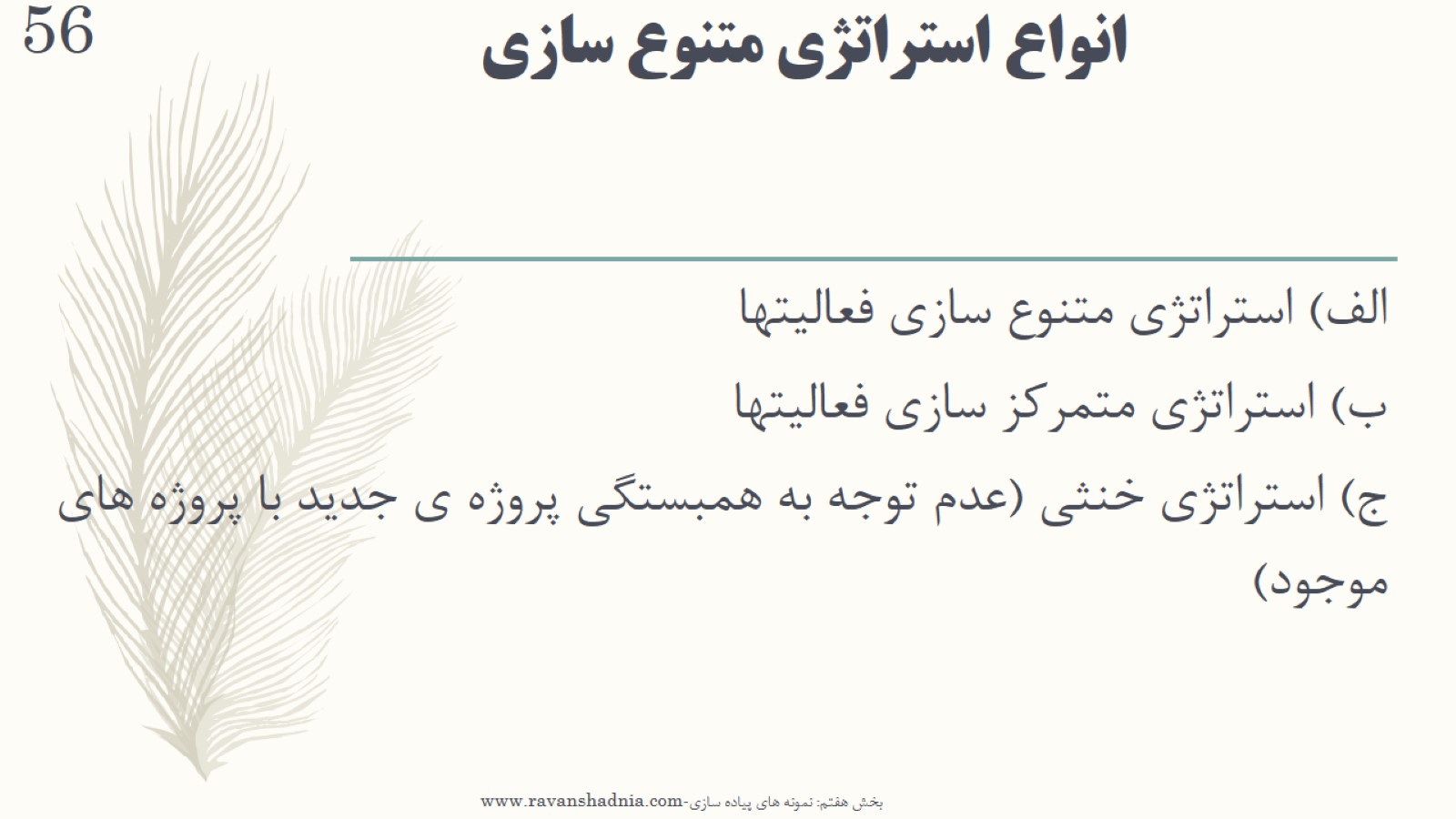 انواع استراتژی متنوع سازی
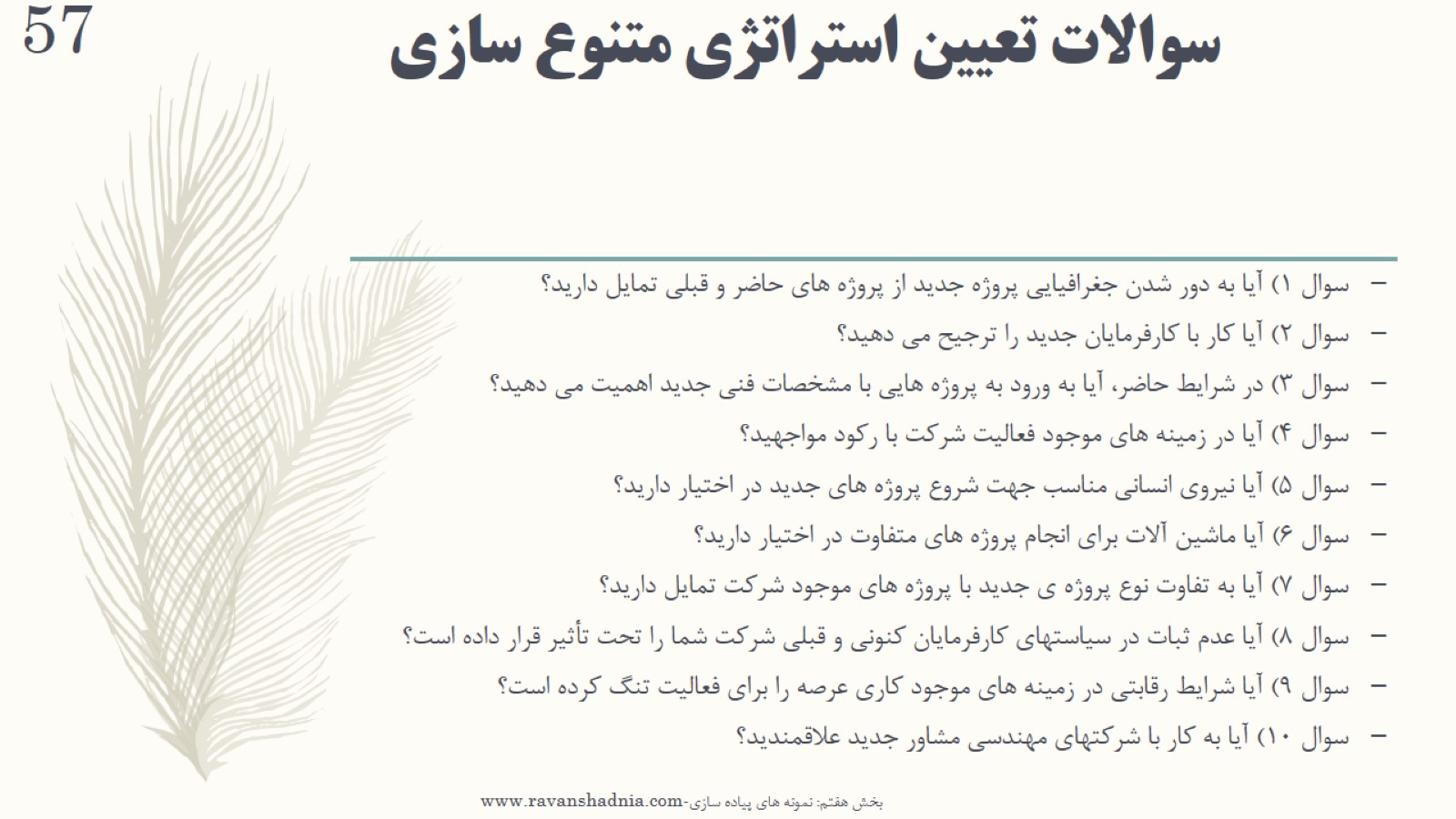 سوالات تعیین استراتژی متنوع سازی
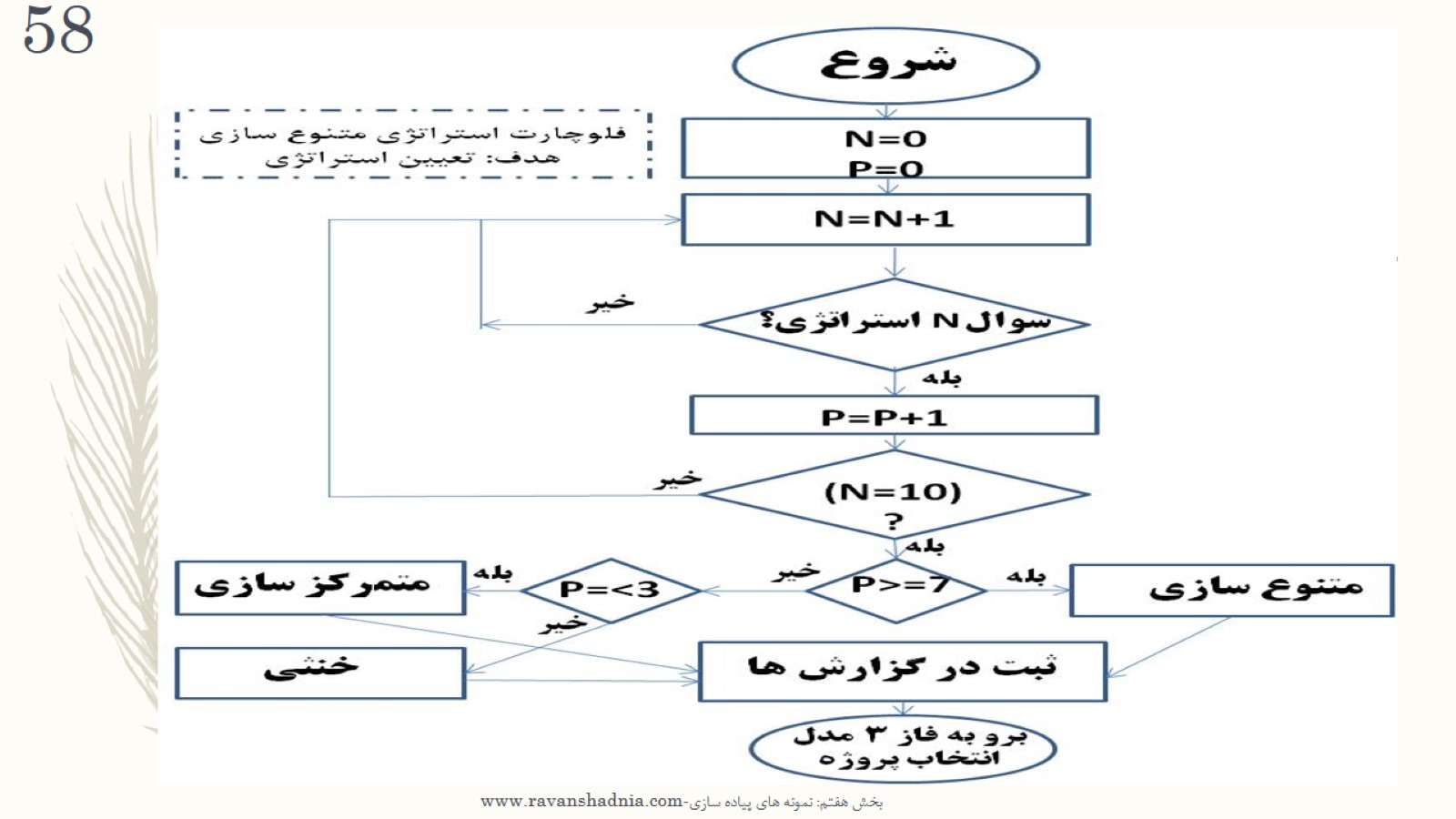 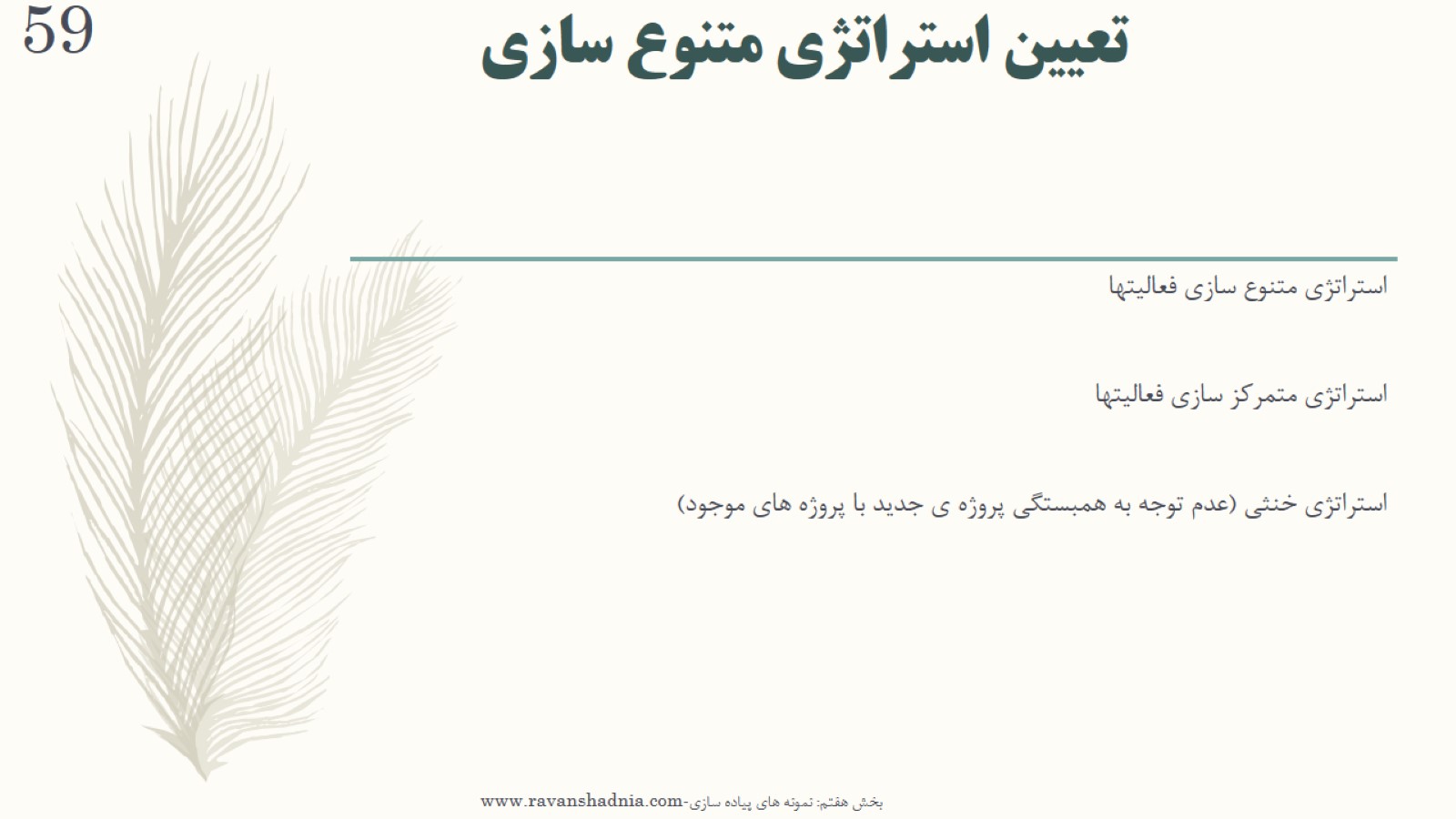 تعیین استراتژی متنوع سازی
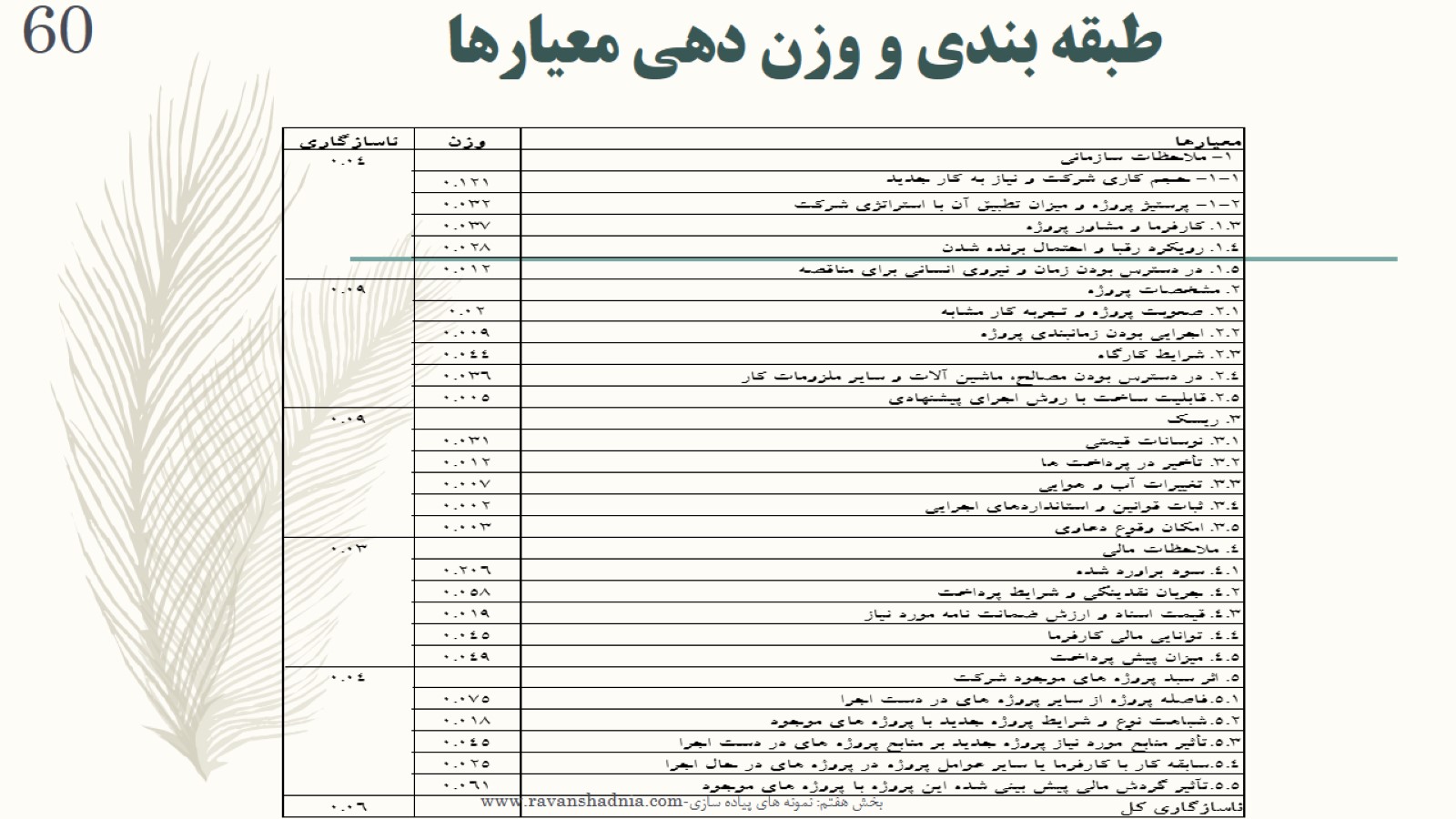 طبقه بندی و وزن دهی معیارها
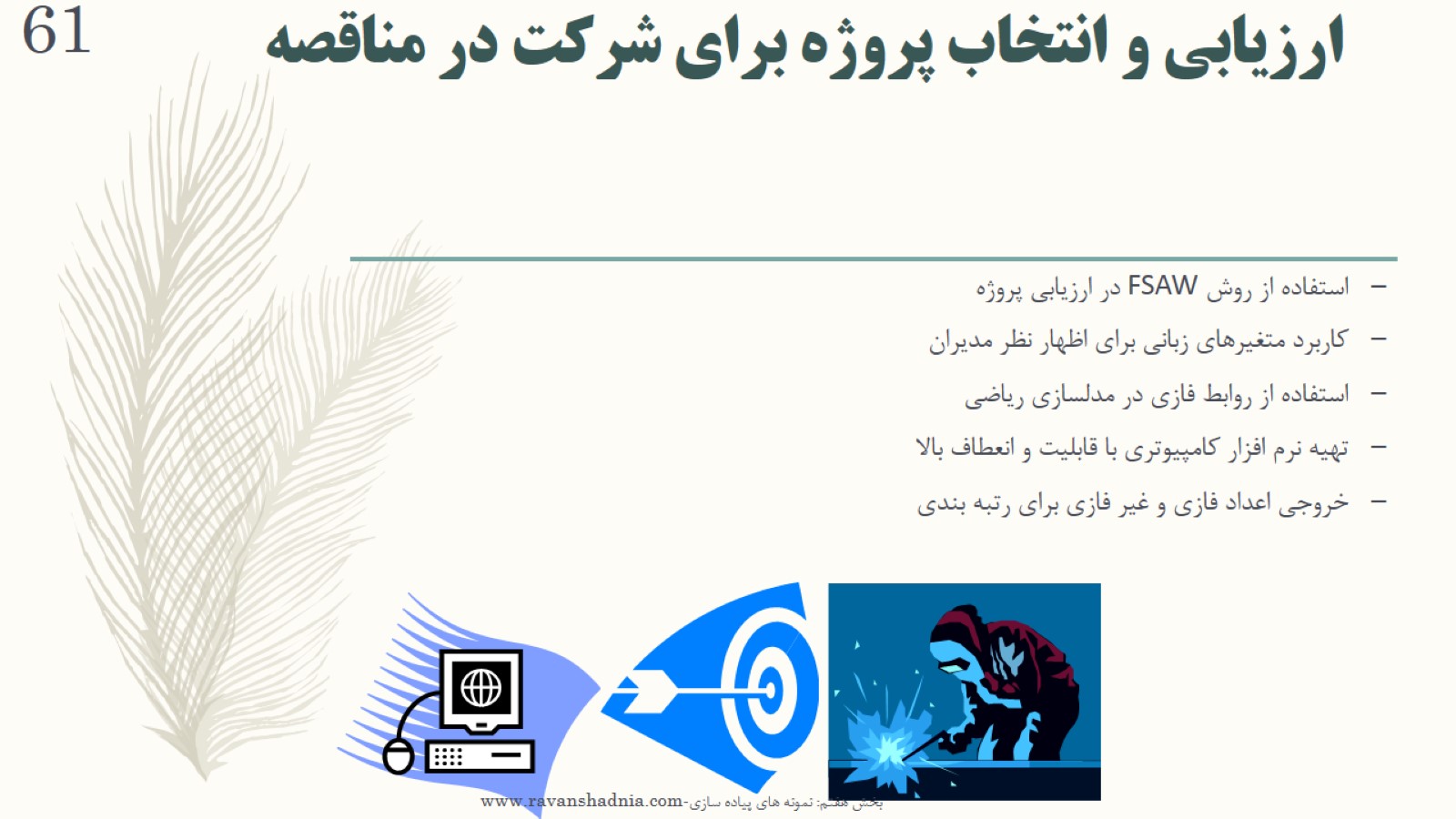 ارزیابی و انتخاب پروژه برای شرکت در مناقصه
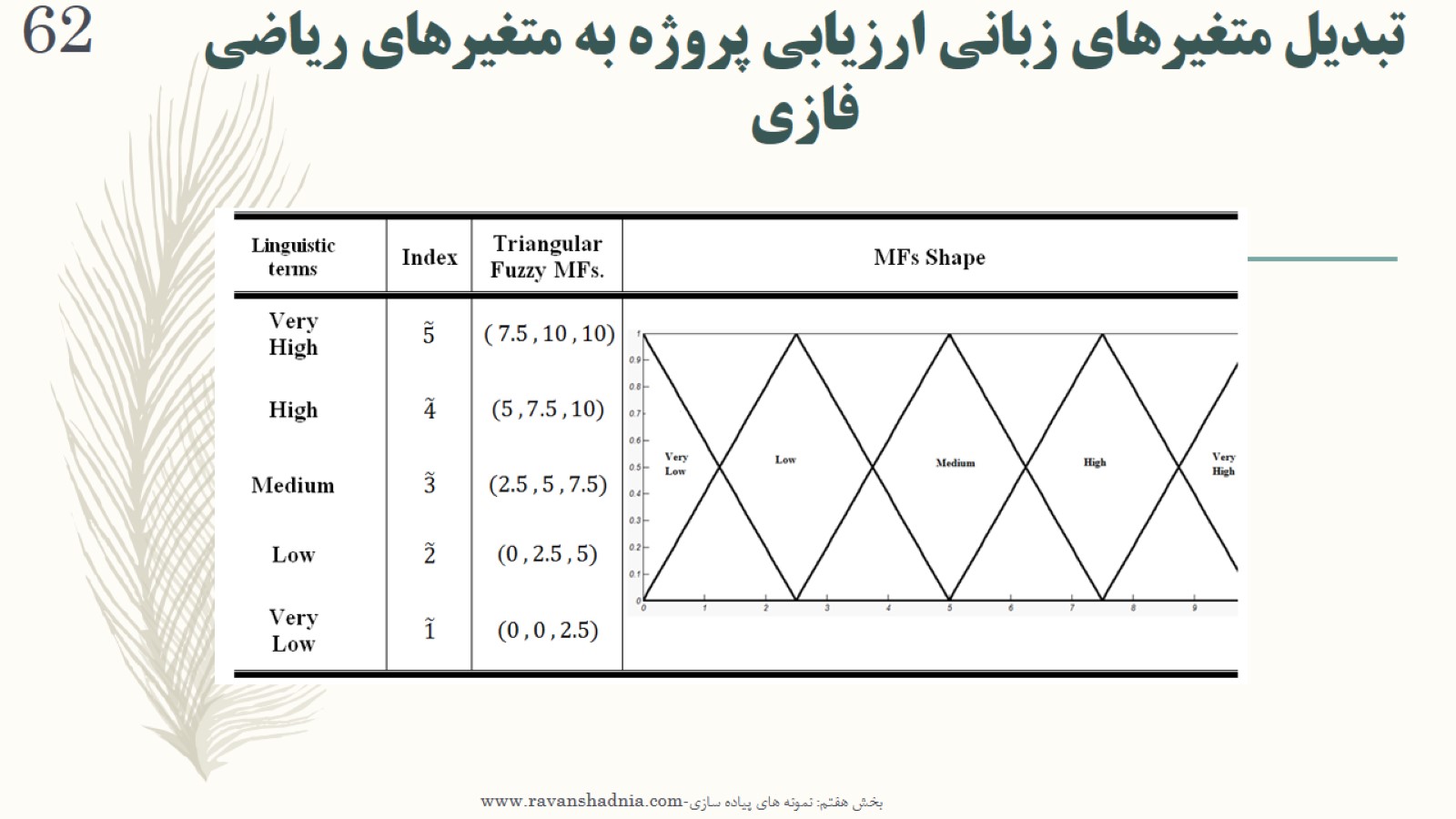 تبدیل متغیرهای زبانی ارزیابی پروژه به متغیرهای ریاضی فازی
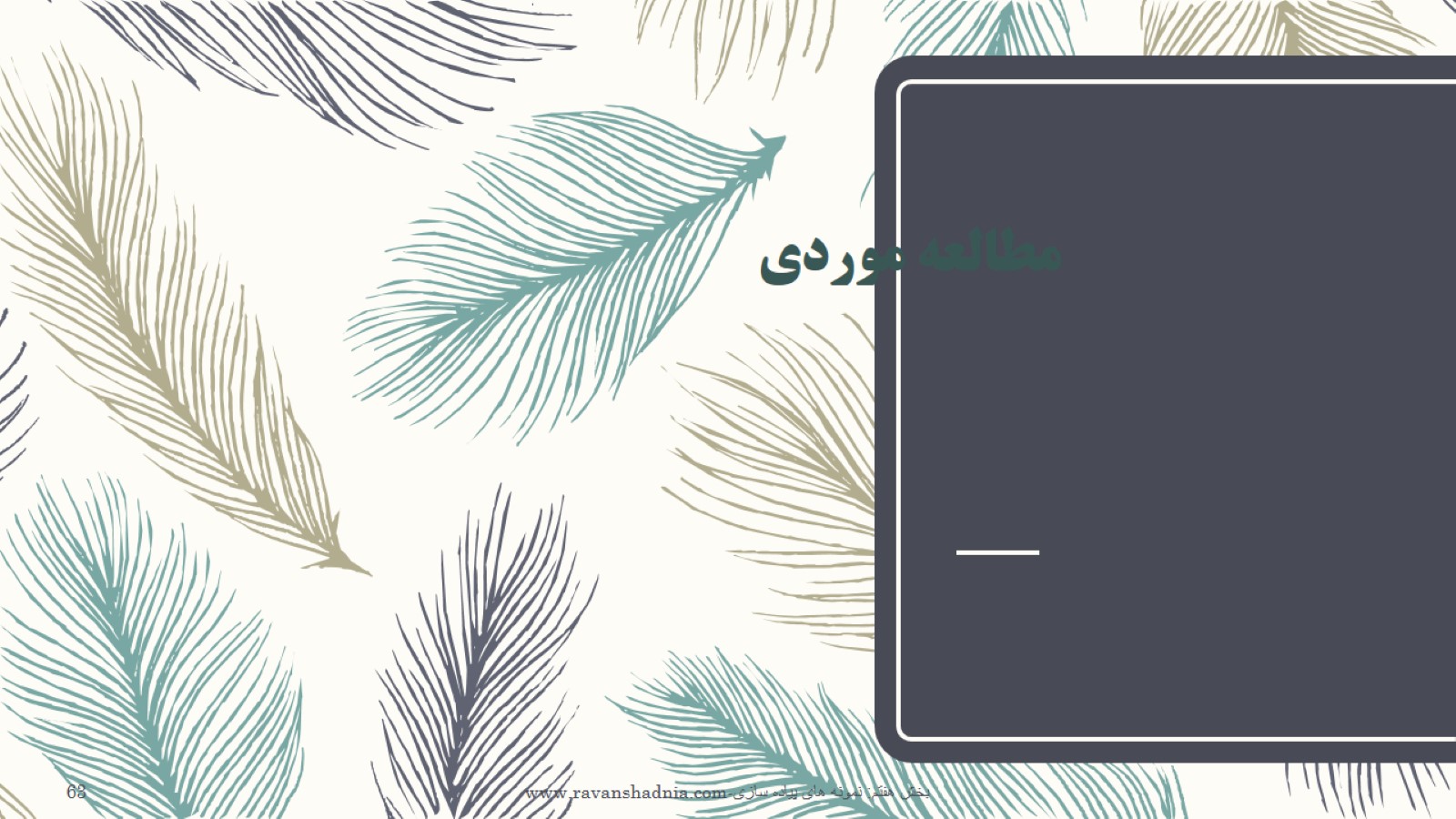 مطالعه موردی
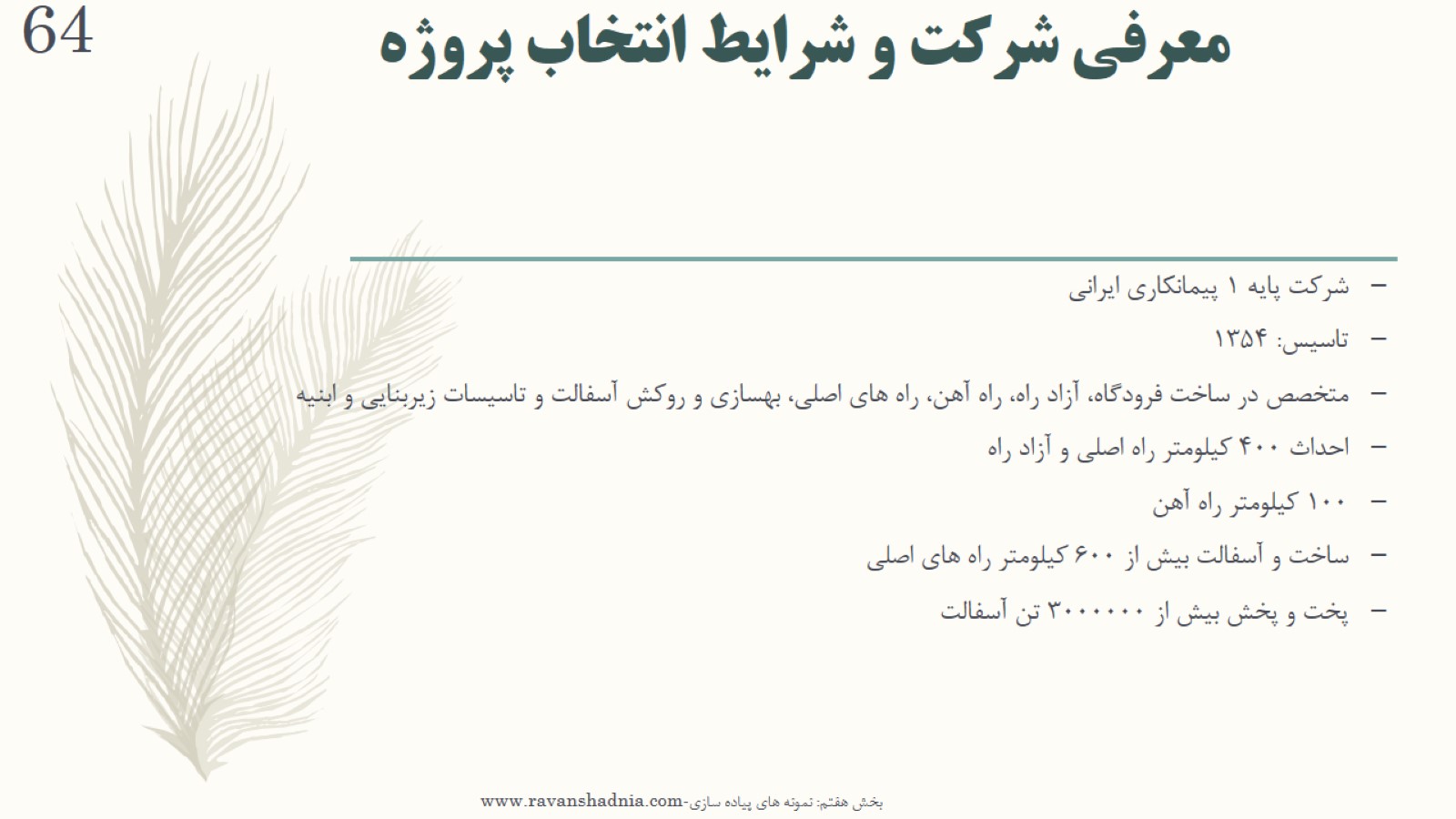 معرفی شرکت و شرایط انتخاب پروژه
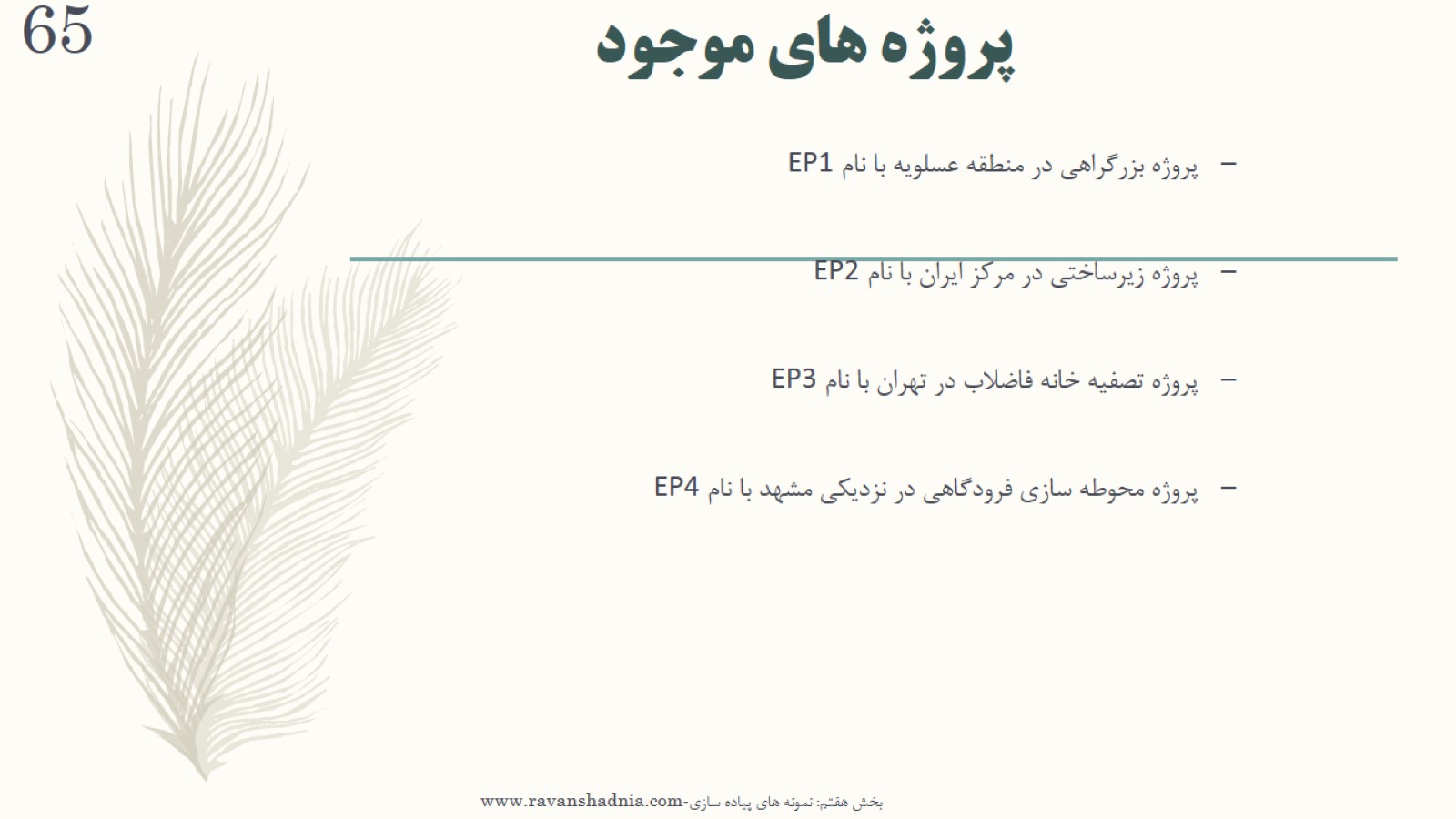 پروژه های موجود
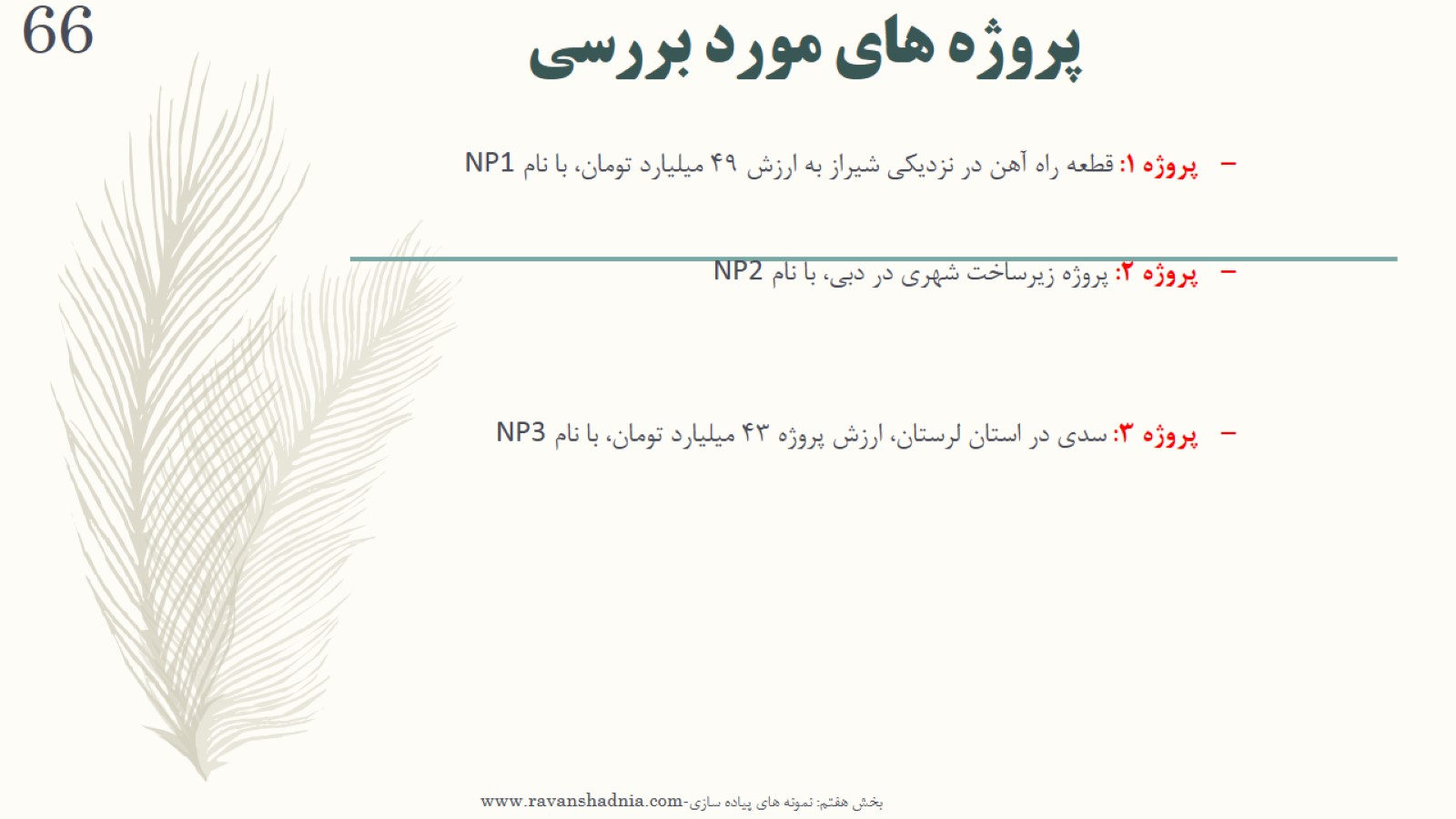 پروژه های مورد بررسی
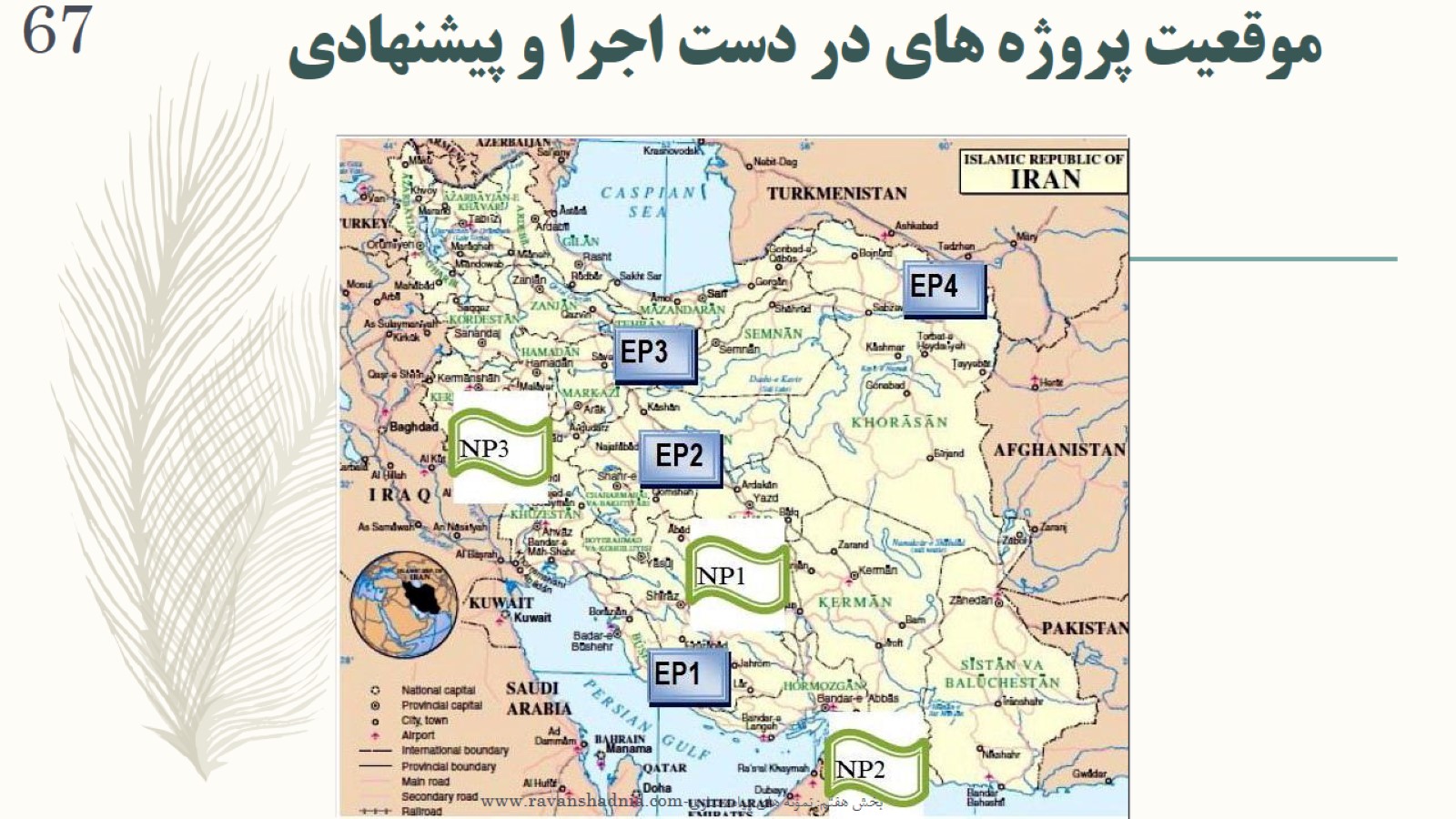 موقعیت پروژه های در دست اجرا و پیشنهادی
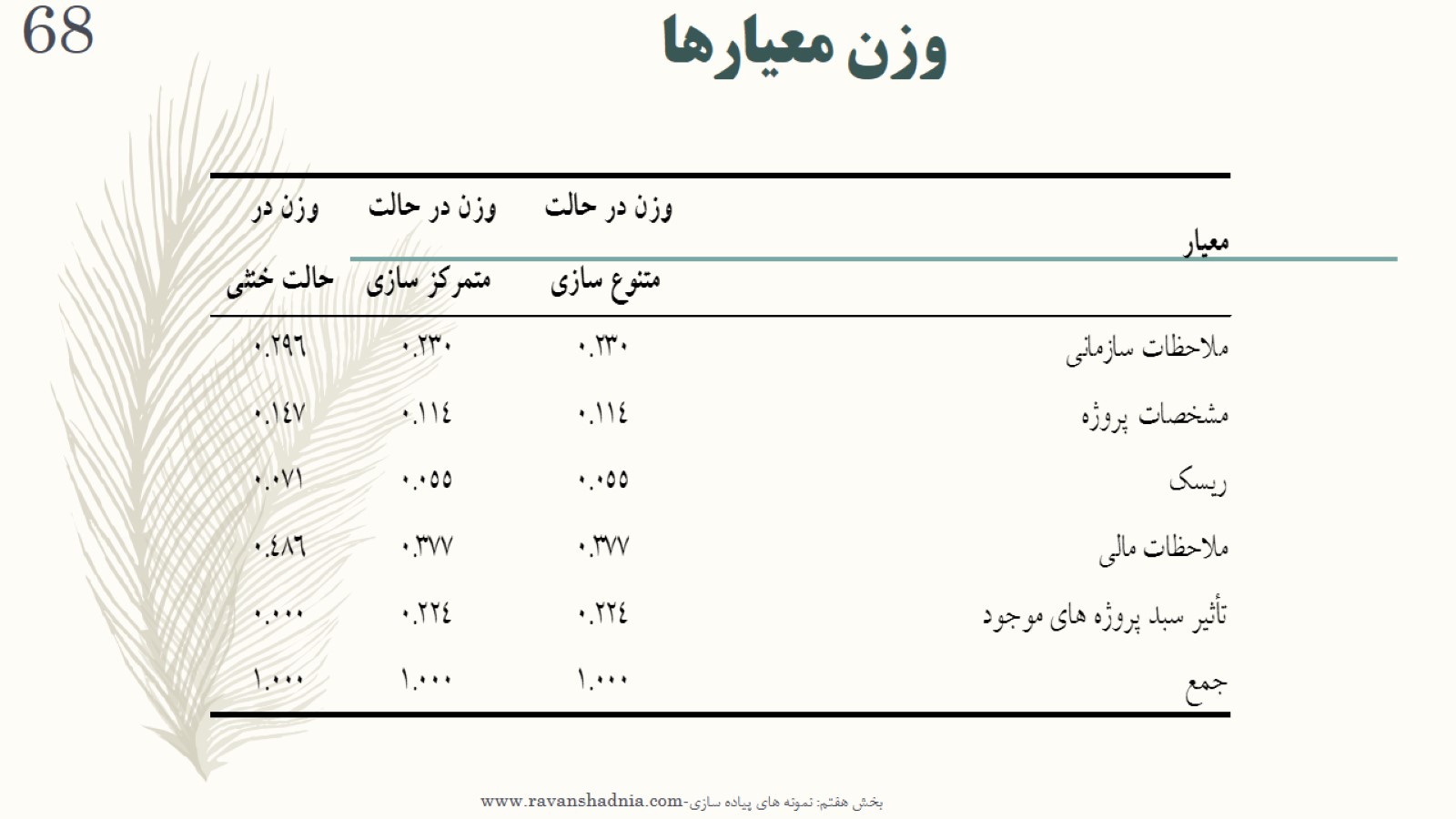 وزن معیارها
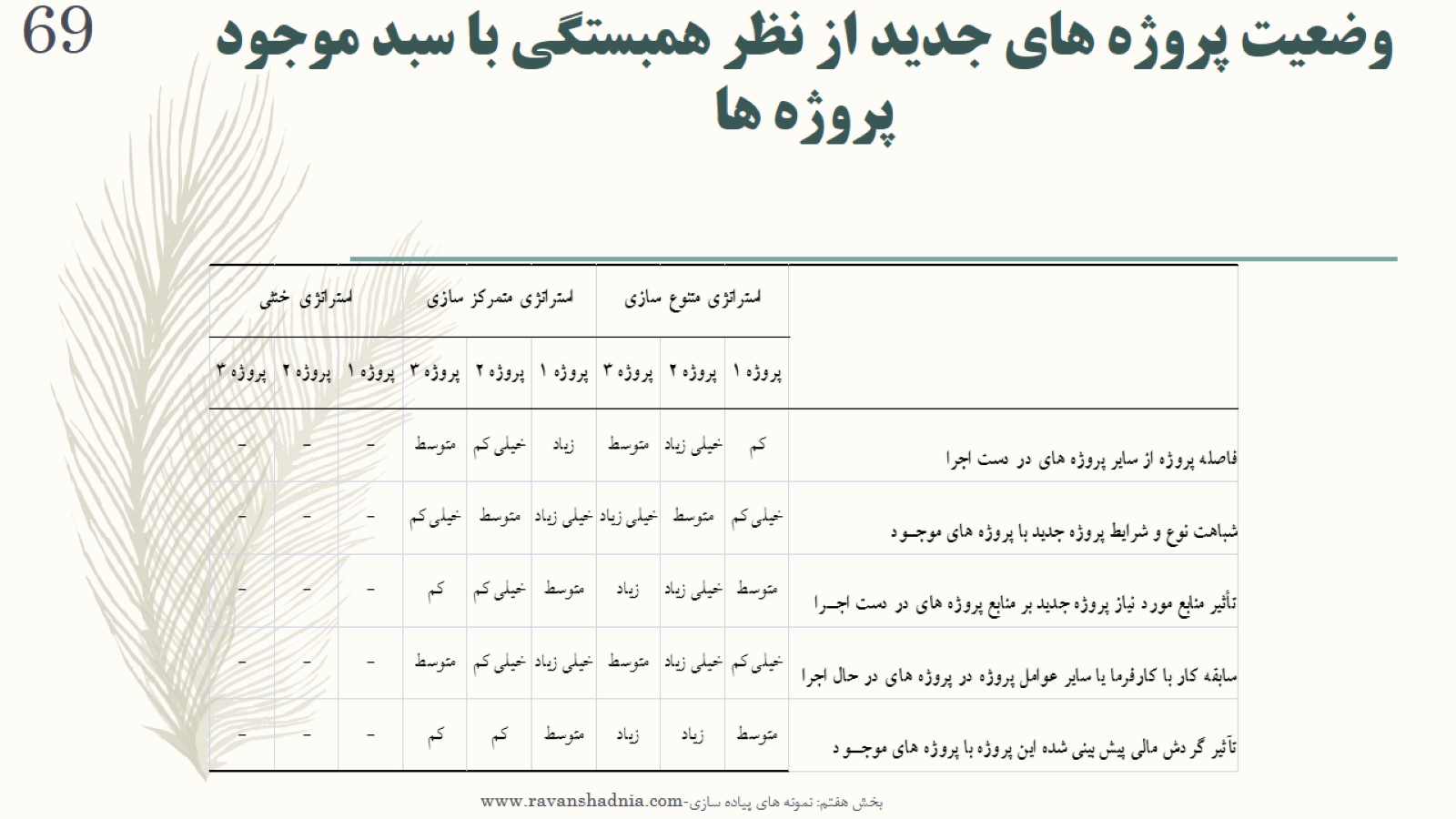 وضعیت پروژه های جدید از نظر همبستگی با سبد موجود پروژه ها
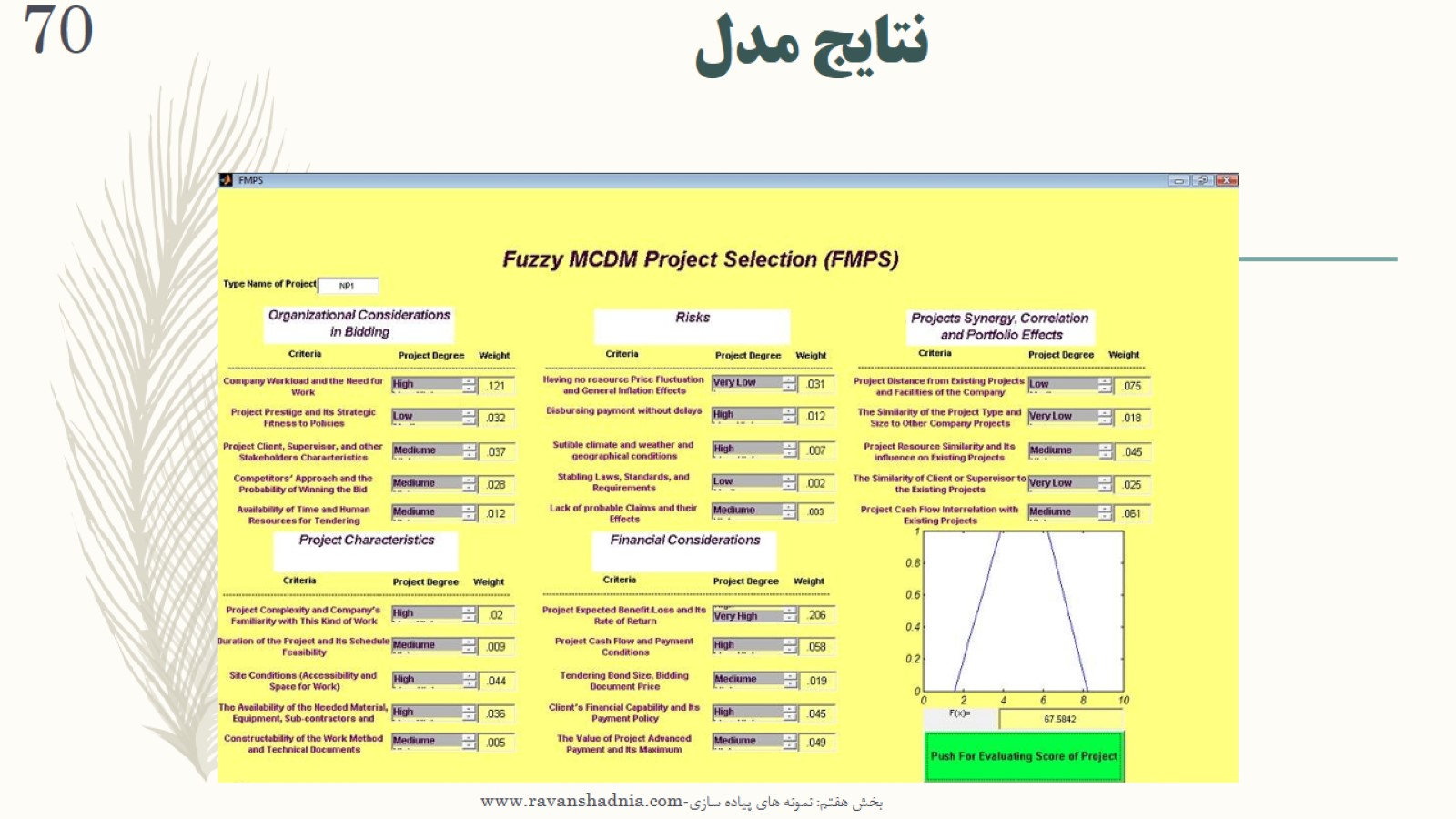 نتایج مدل
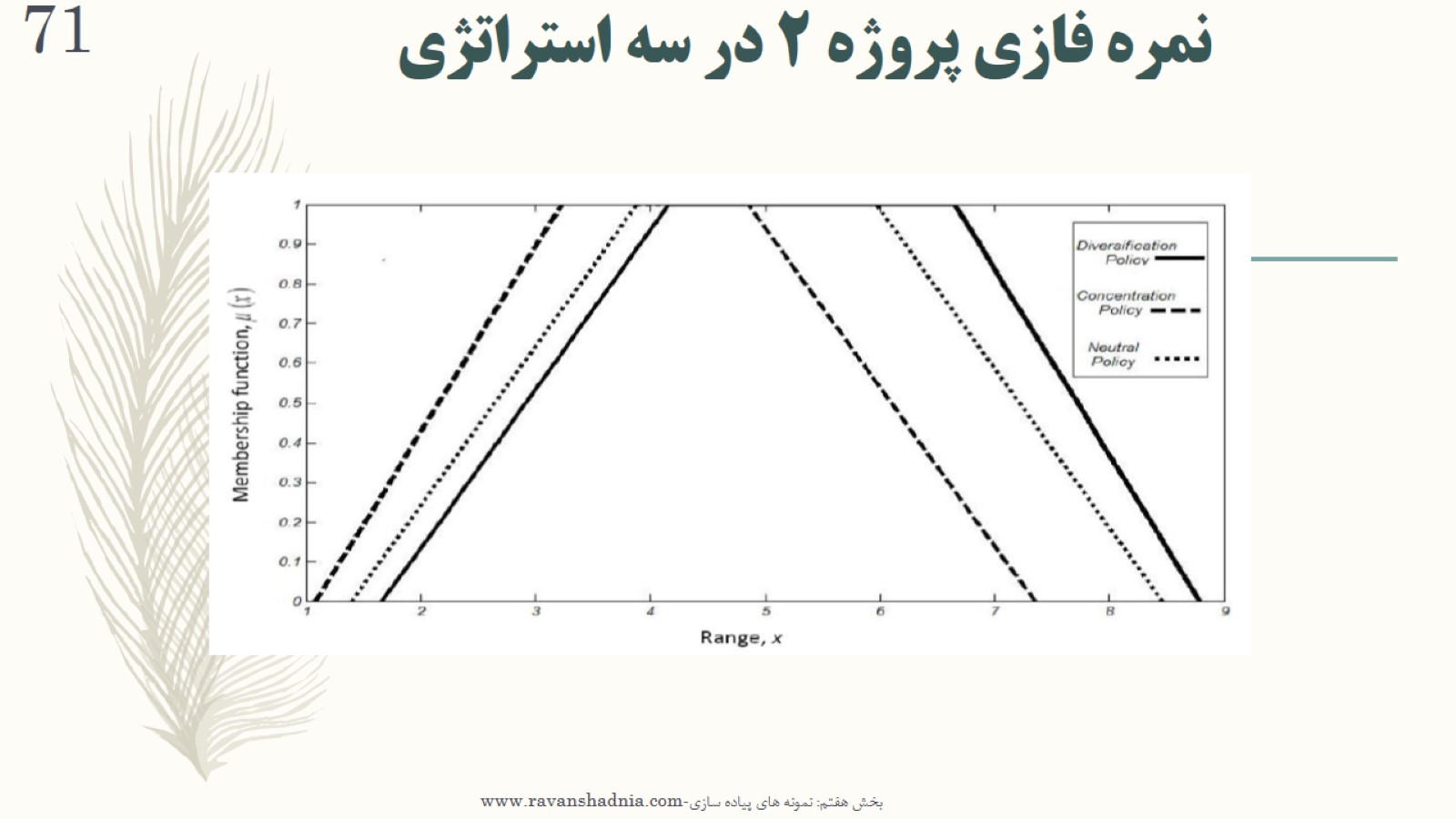 نمره فازی پروژه 2 در سه استراتژی
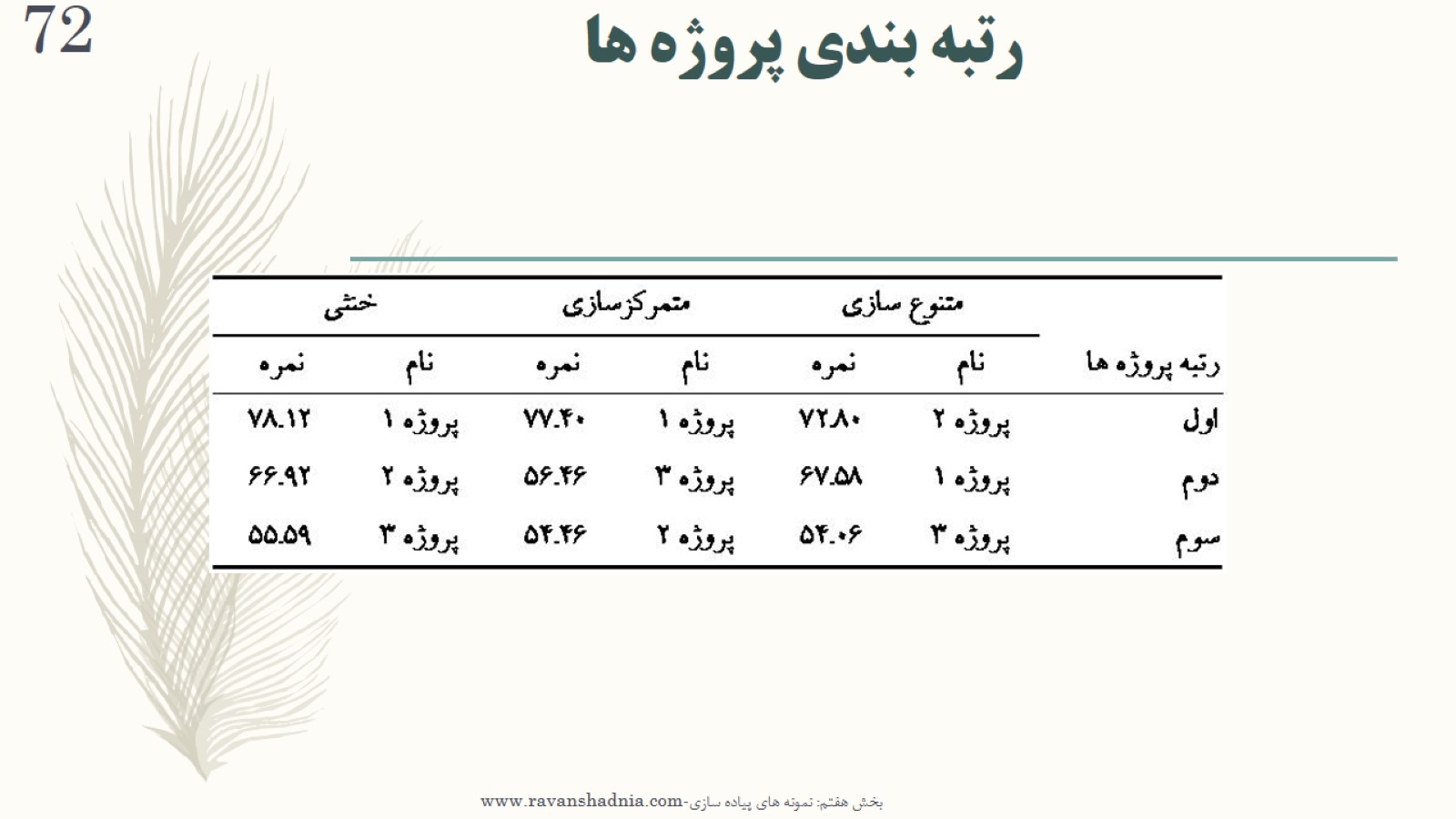 رتبه بندی پروژه ها
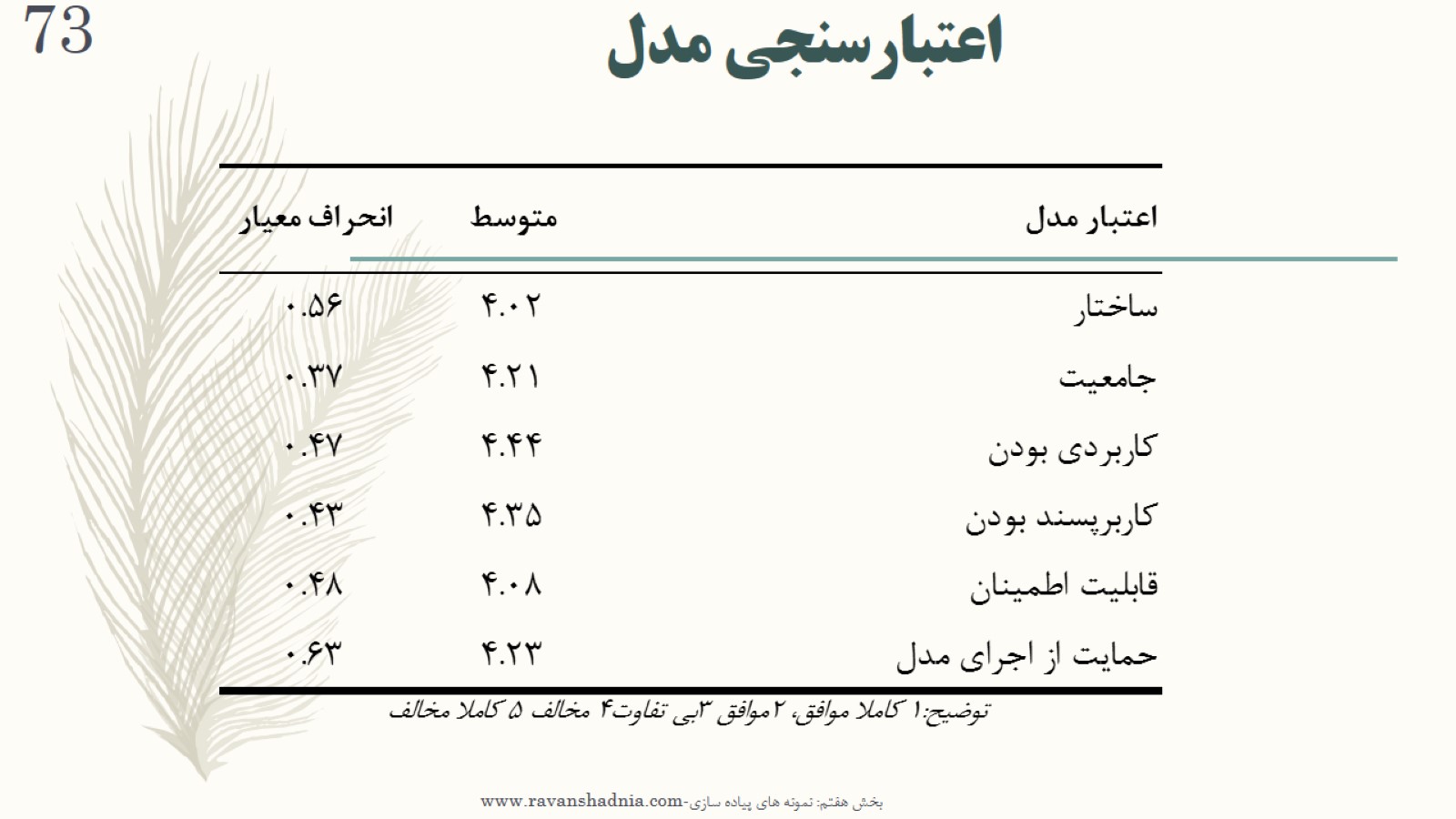 اعتبارسنجی مدل
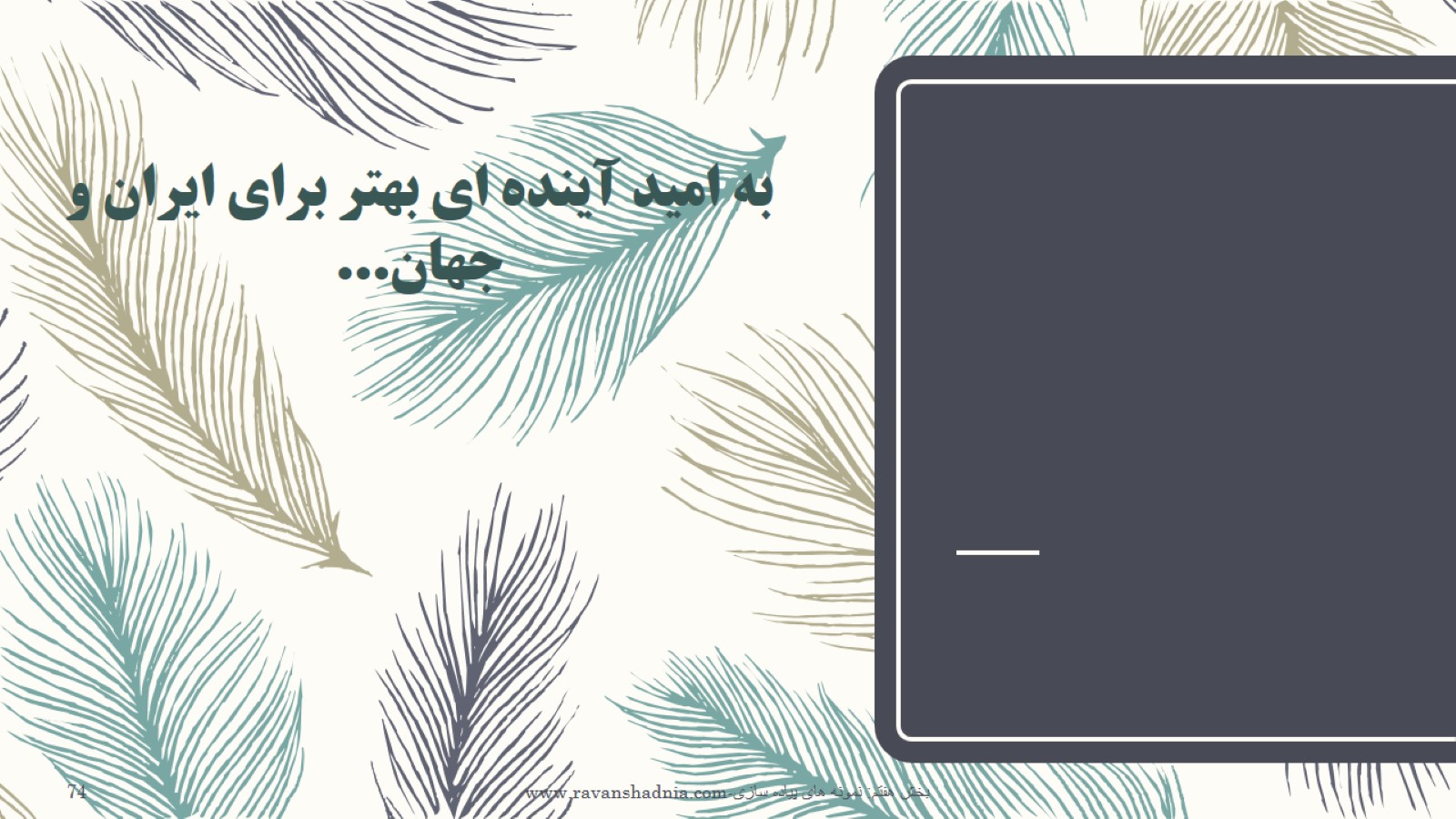 به امید آینده ای بهتر برای ایران و جهان...